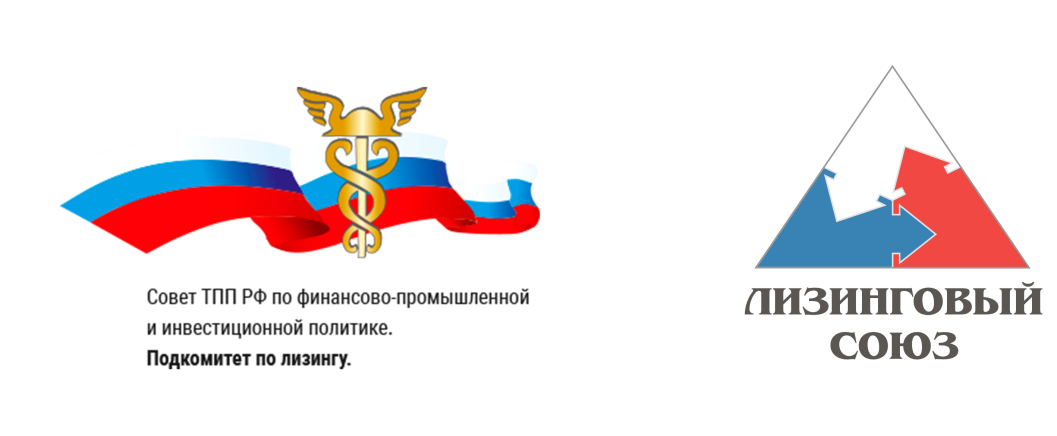 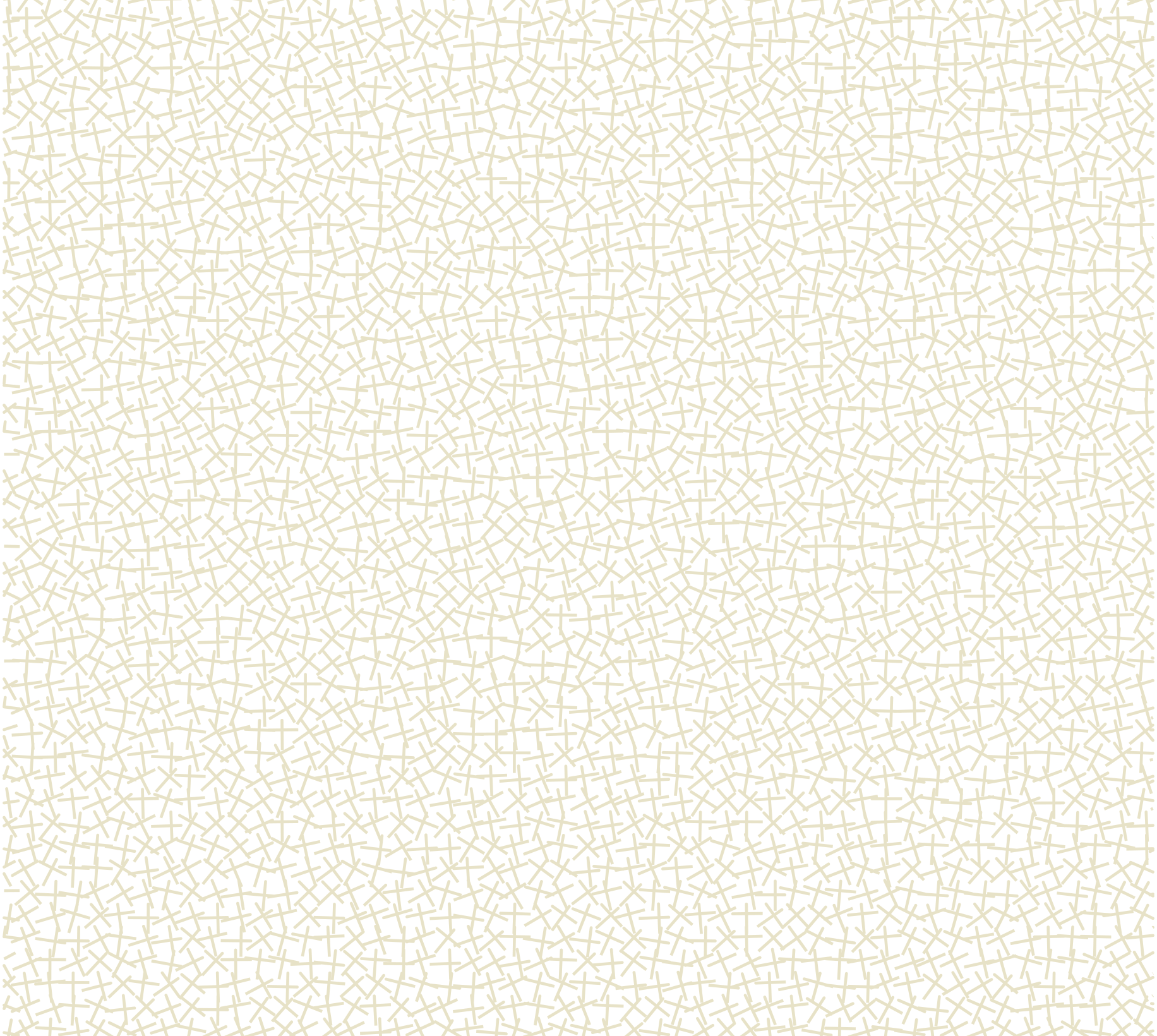 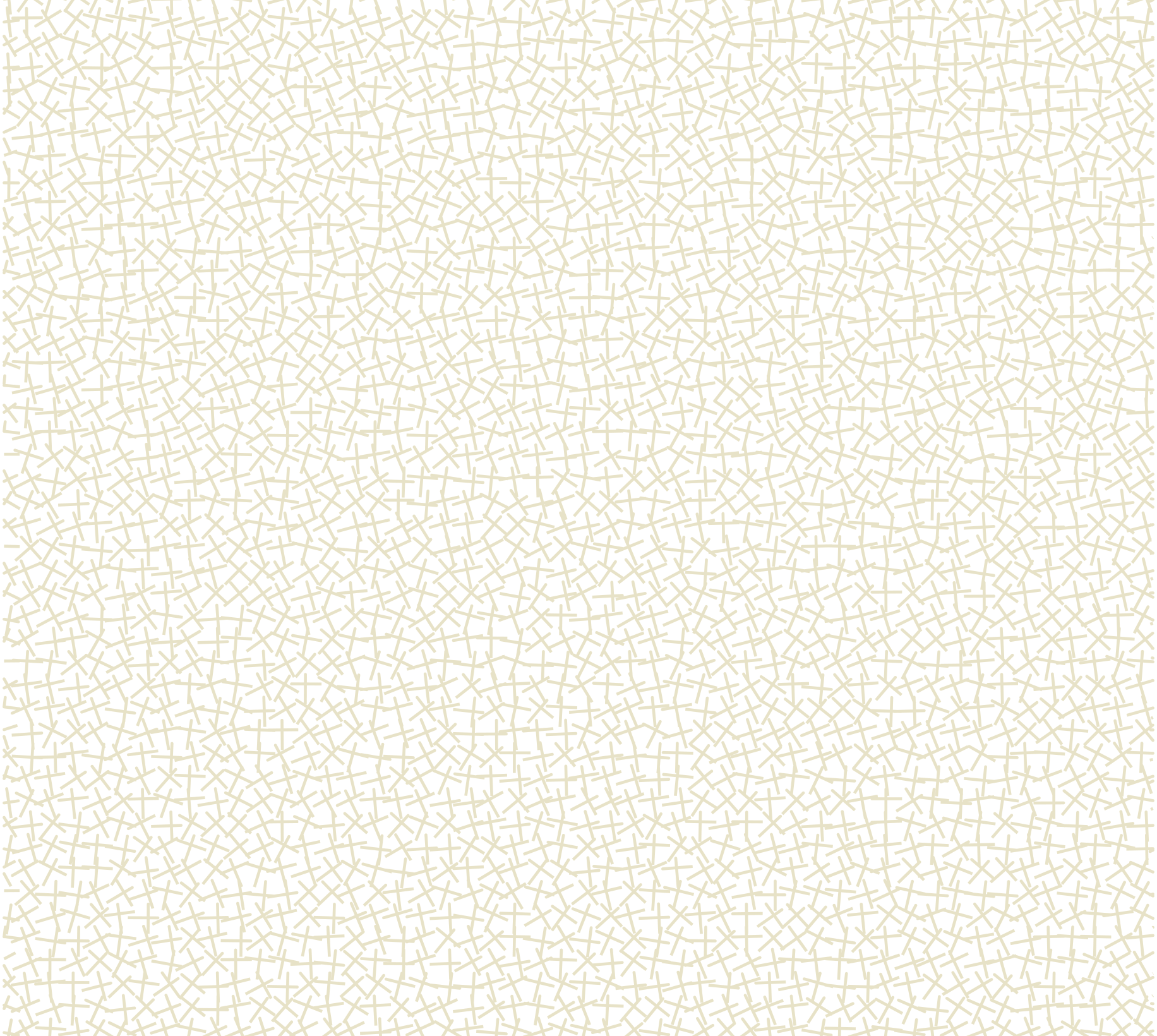 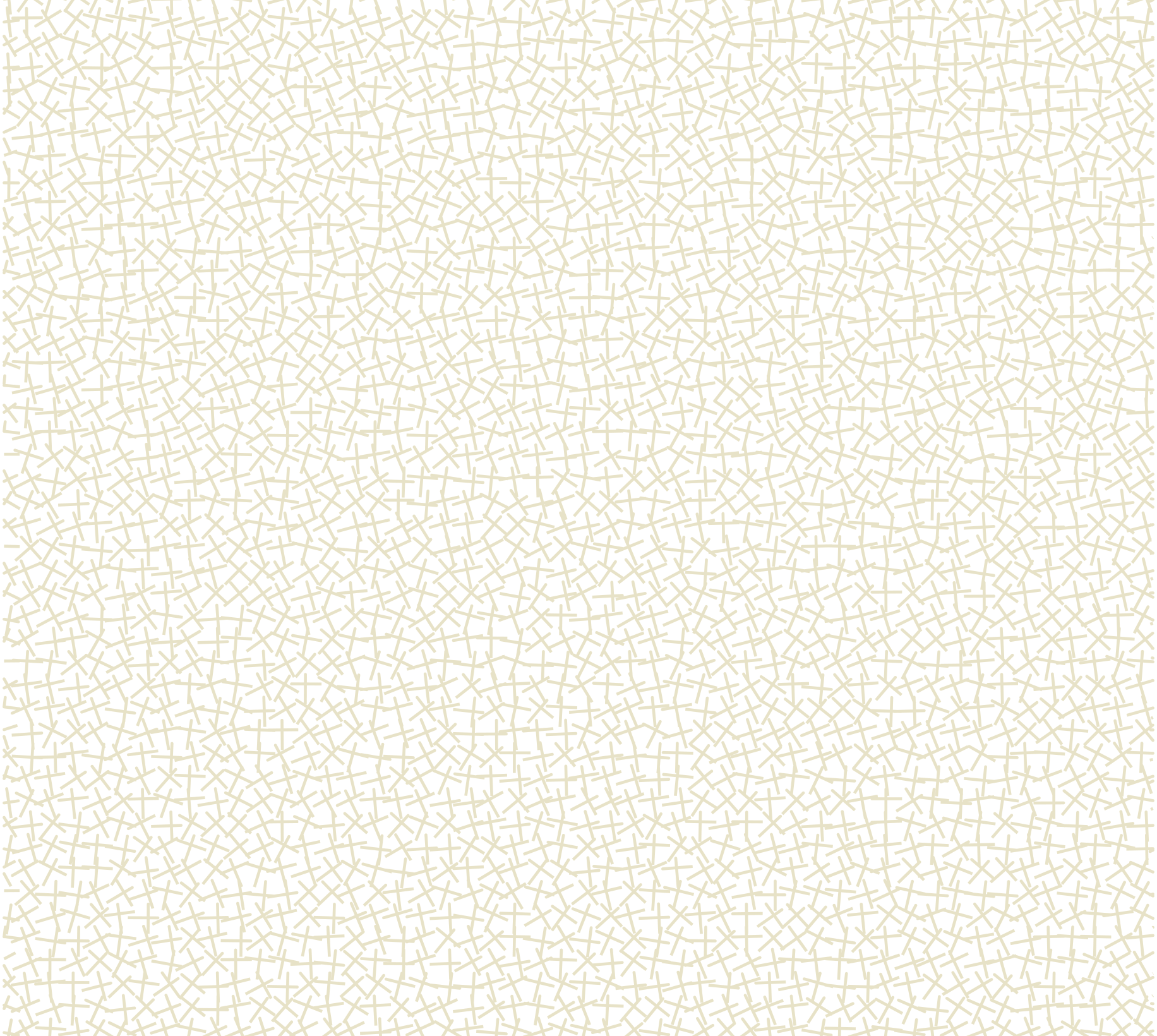 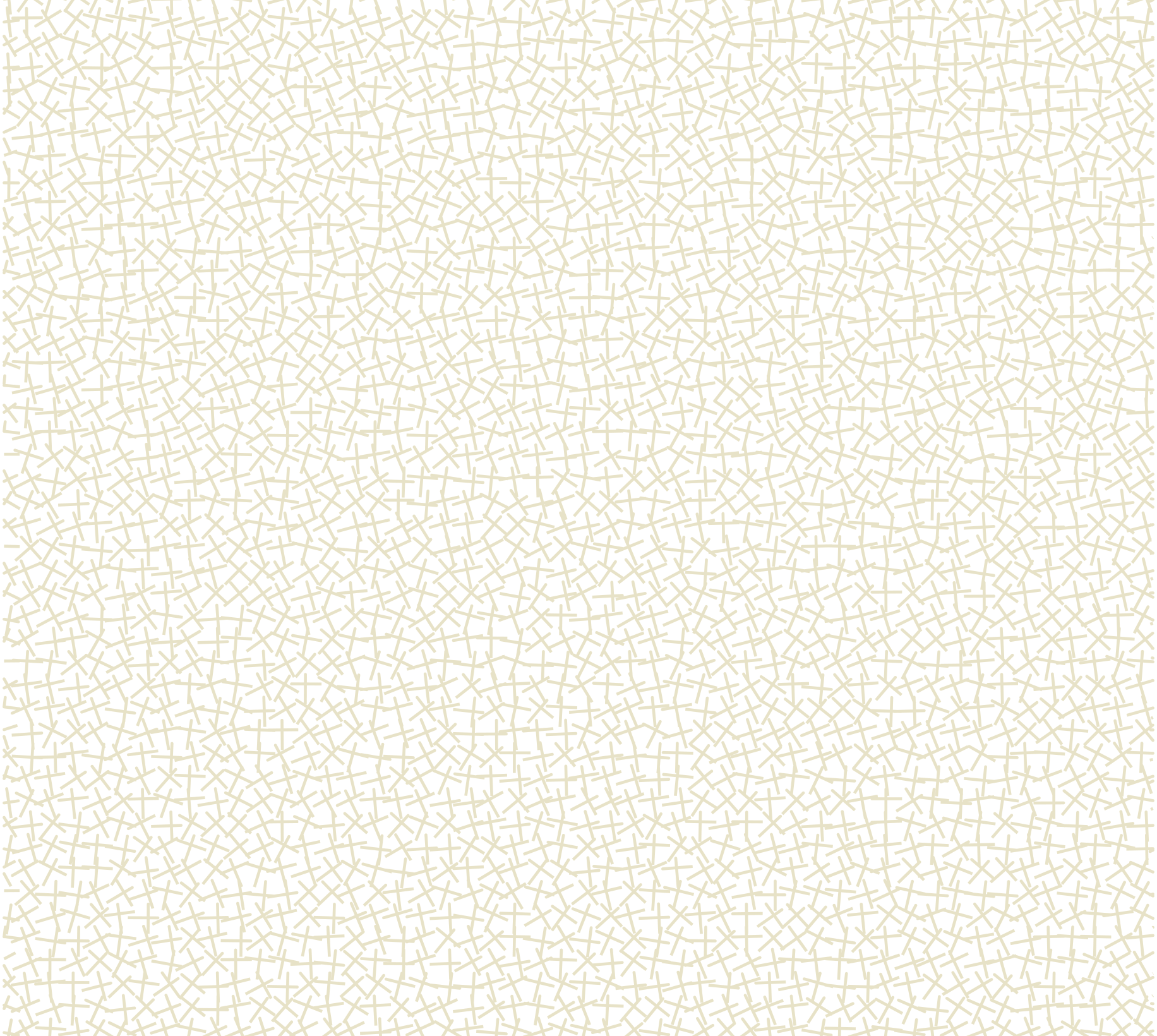 ОЦЕНКА ОТРАСЛЕВЫХ РИСКОВ В ЛИЗИНГЕ
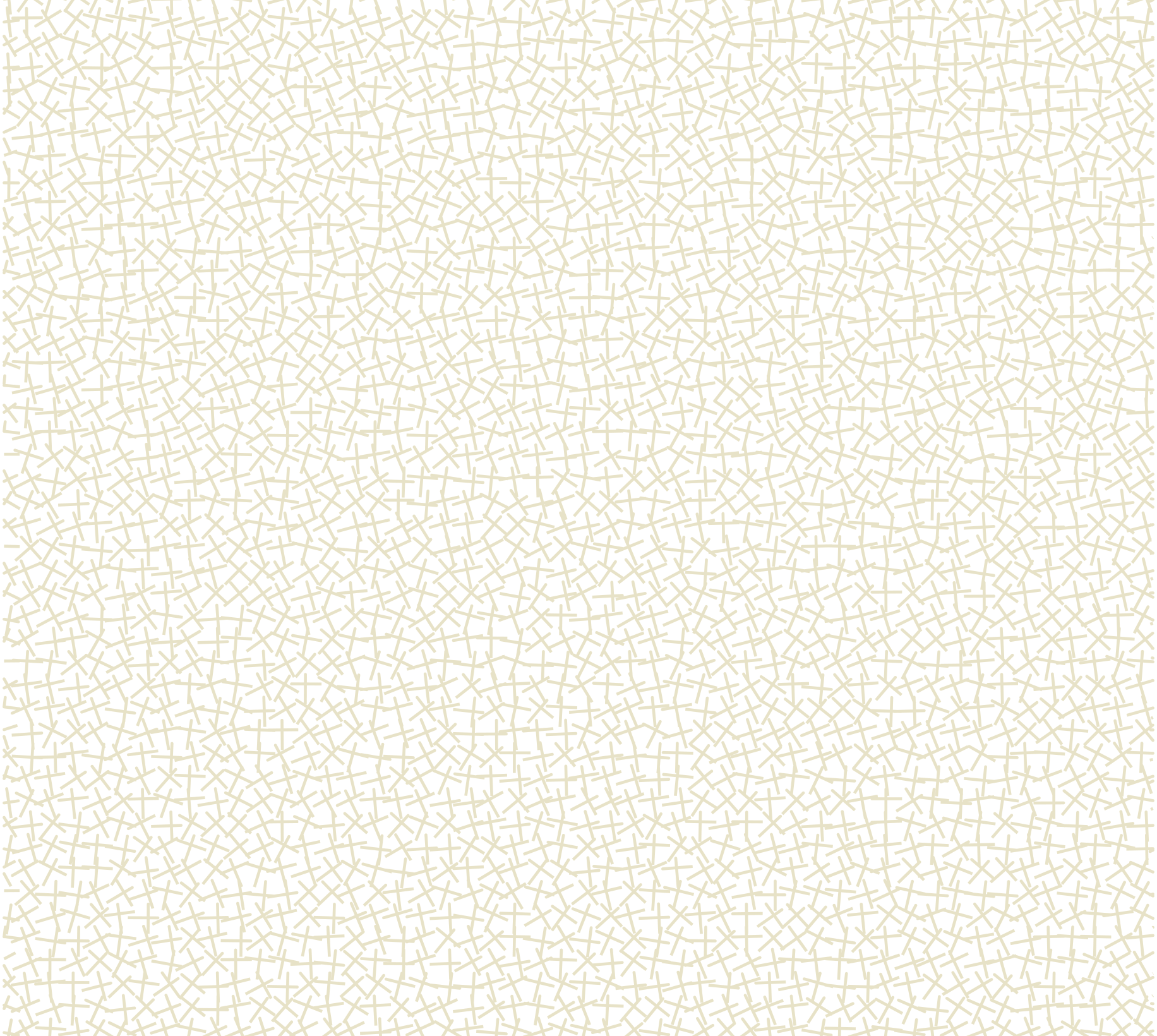 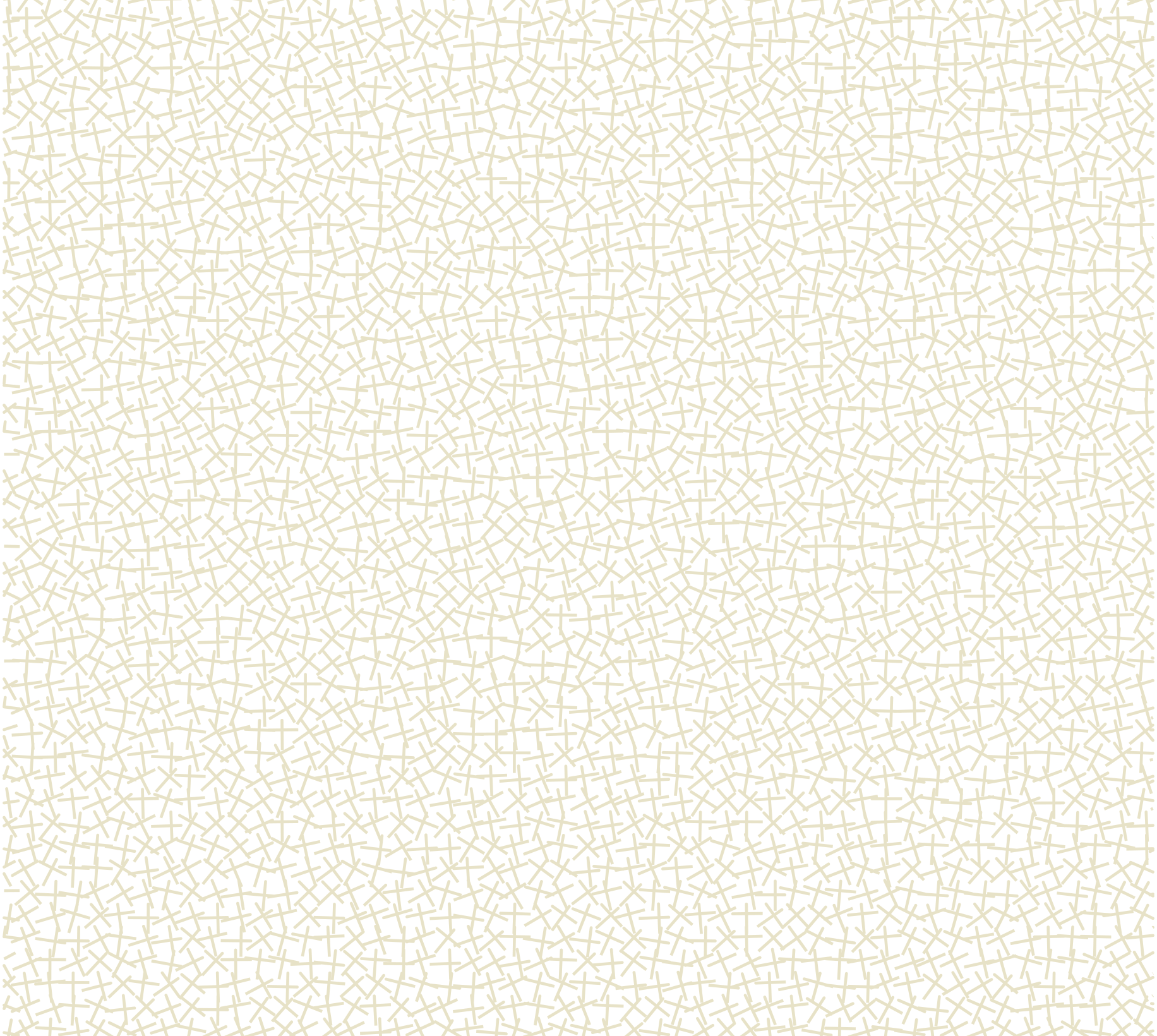 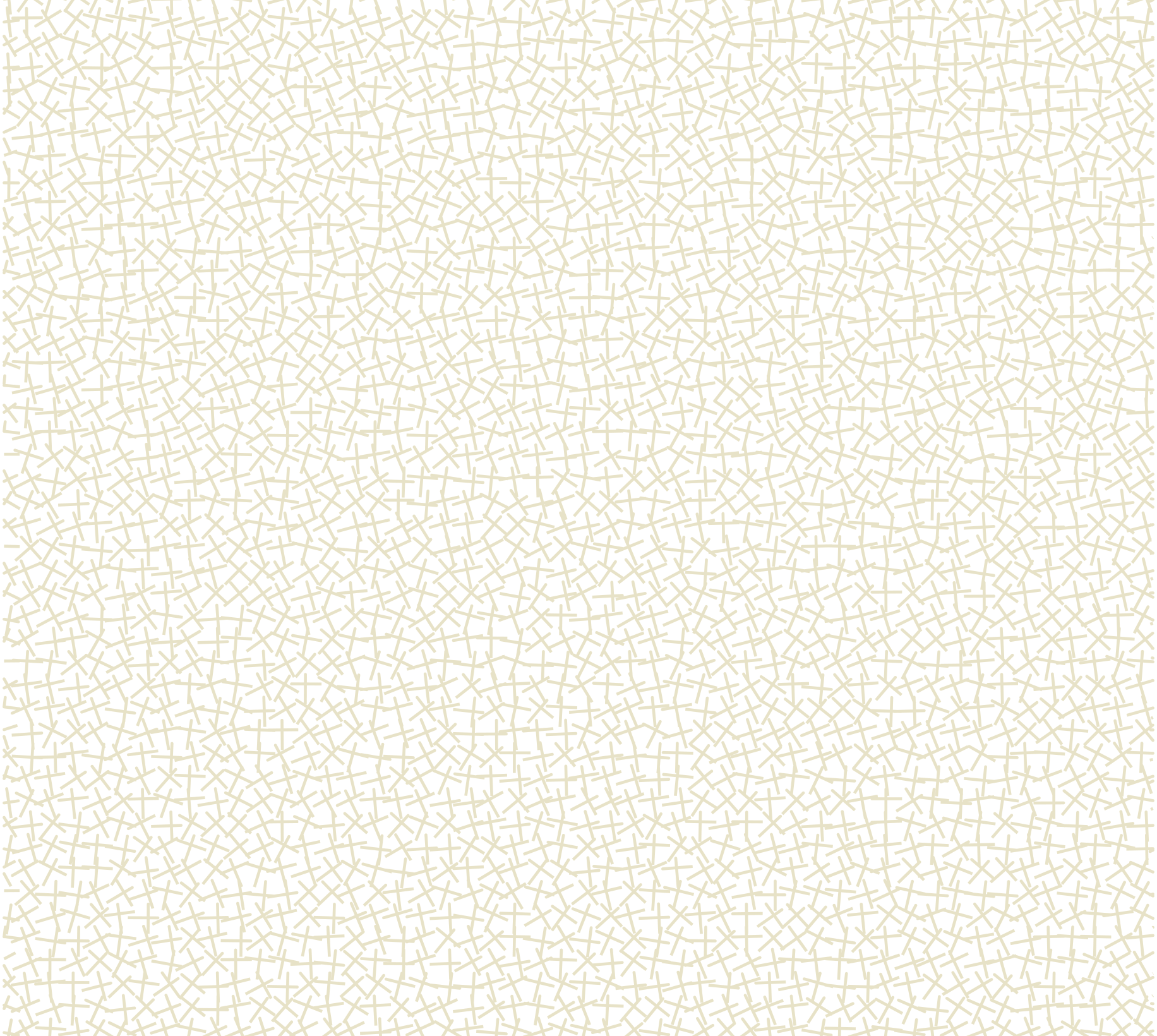 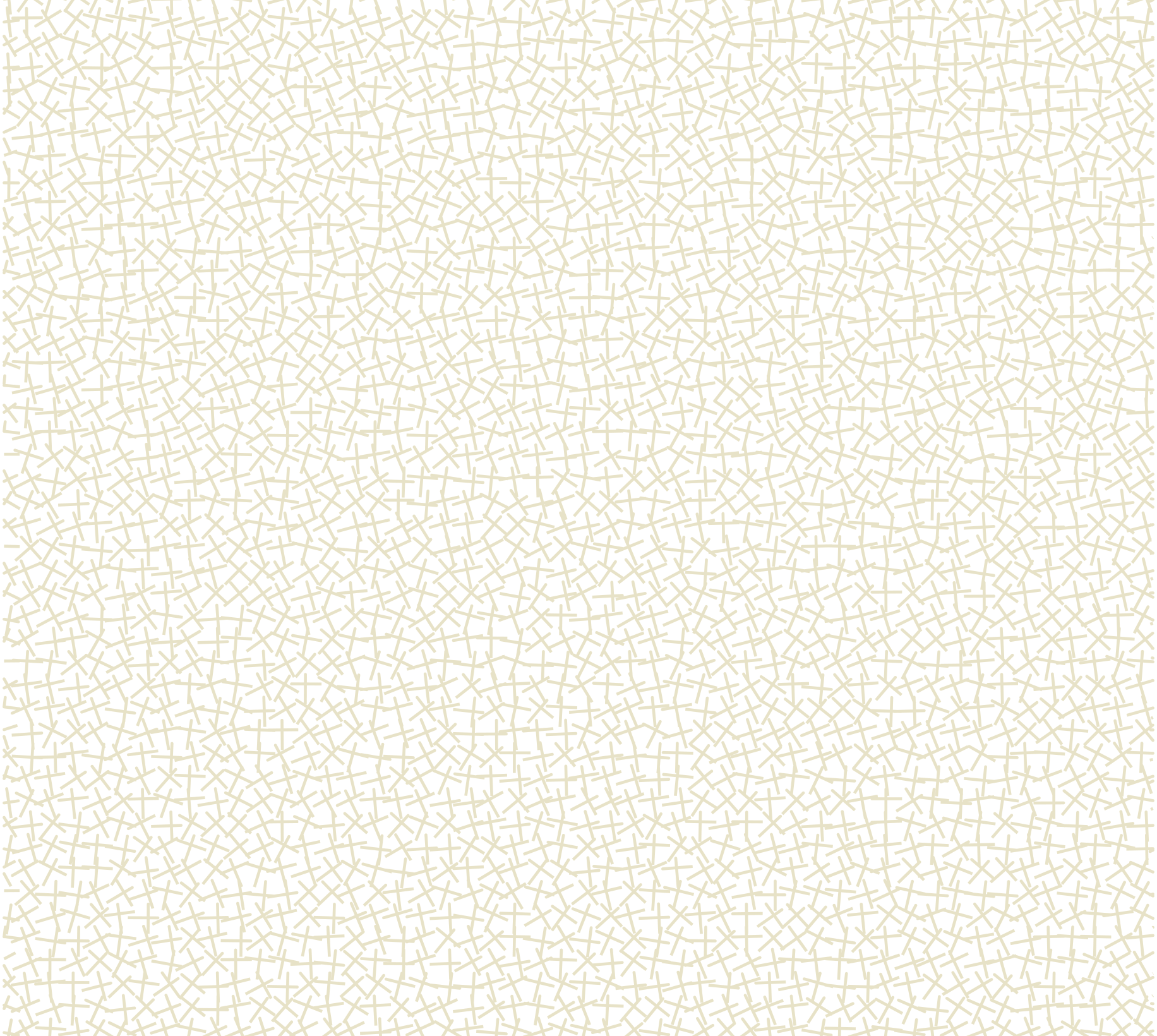 К.Э.Н. Царев Евгений Маркович Председатель Подкомитета ТПП РФ по лизингу, Председатель Совета, директор НП "Лизинговый Союз" E-mail: etsarev@tpprf-leasing.ru
Москва, 2023
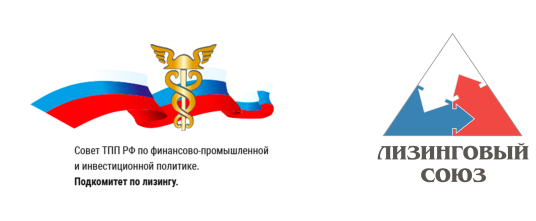 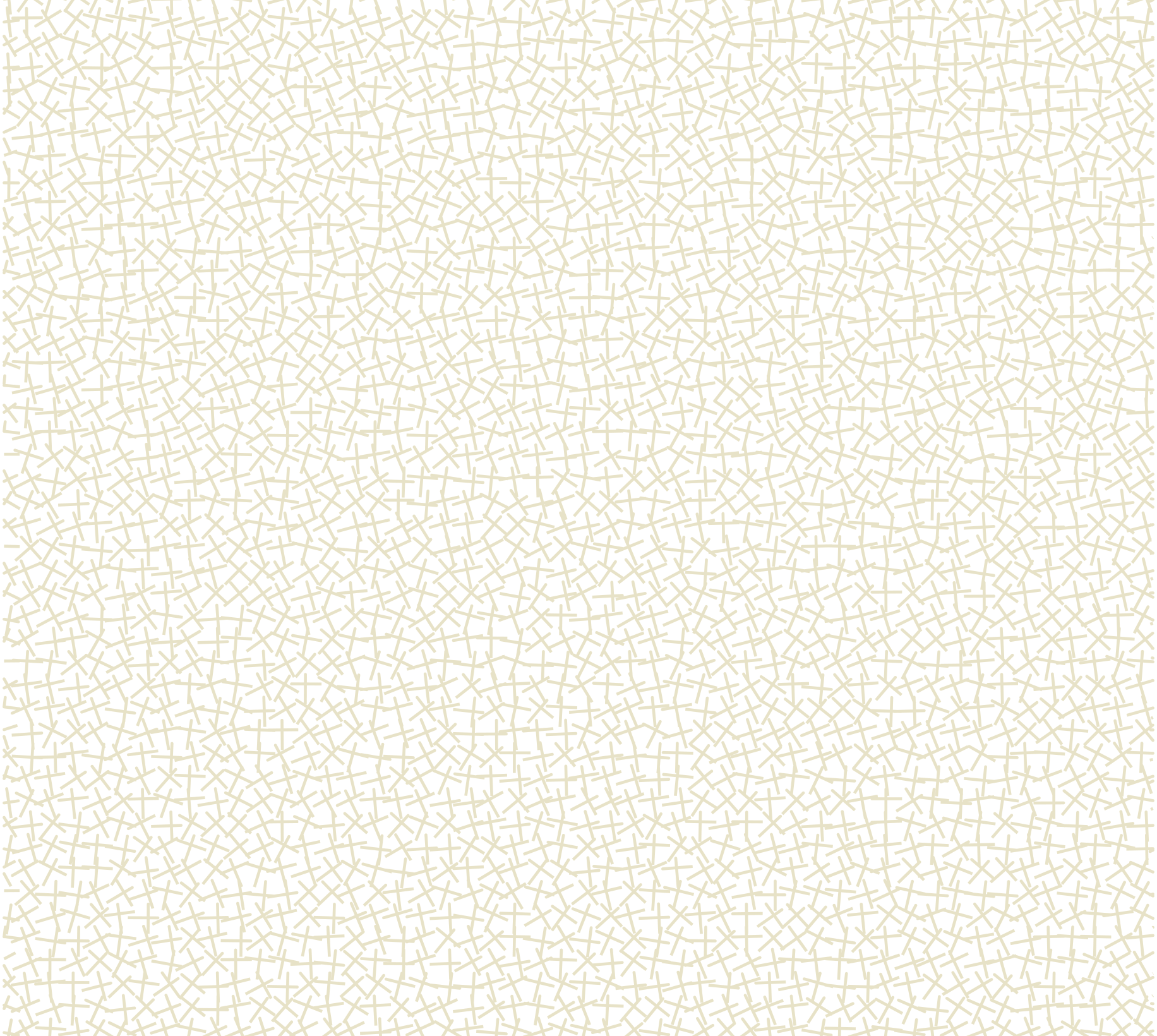 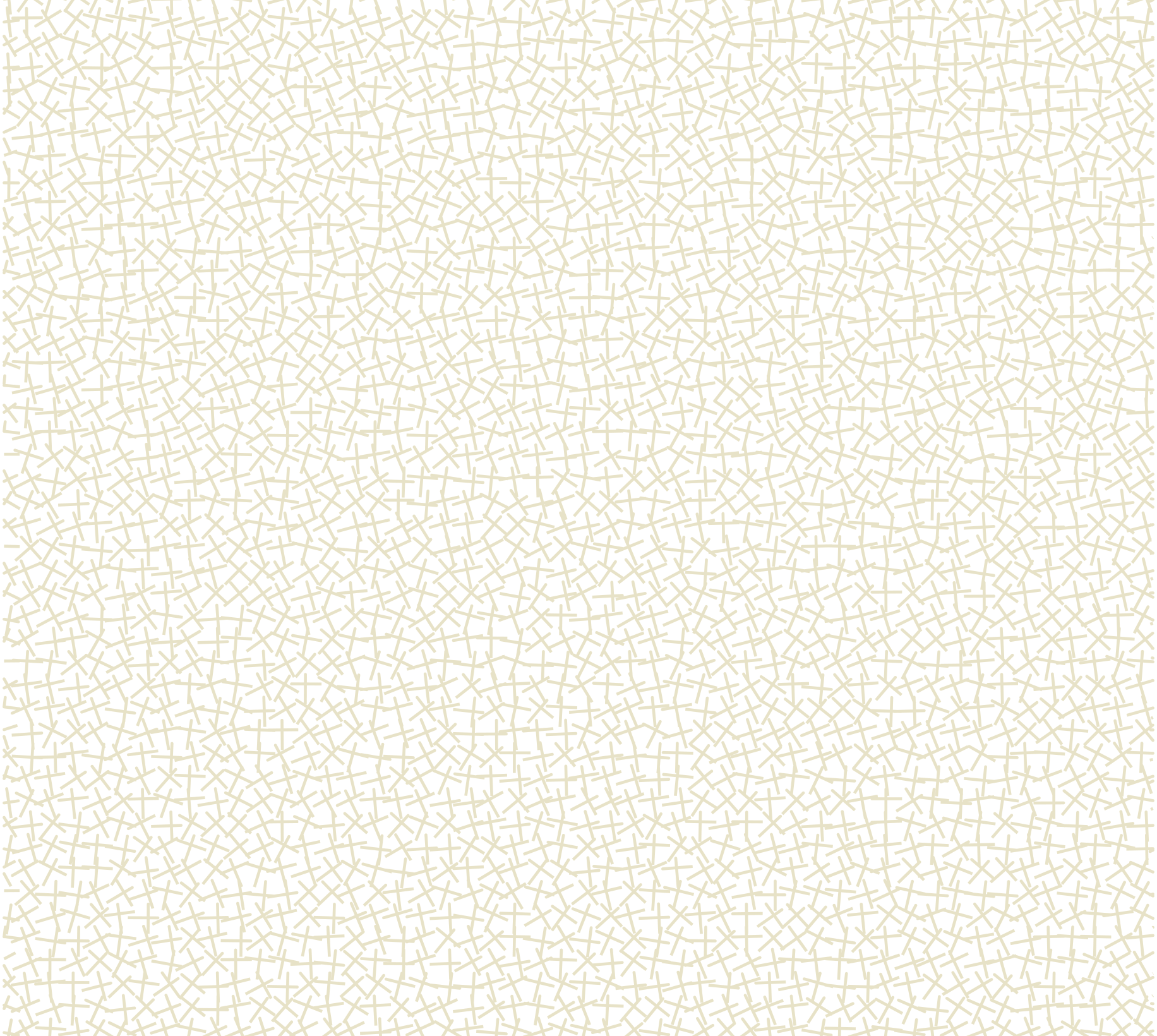 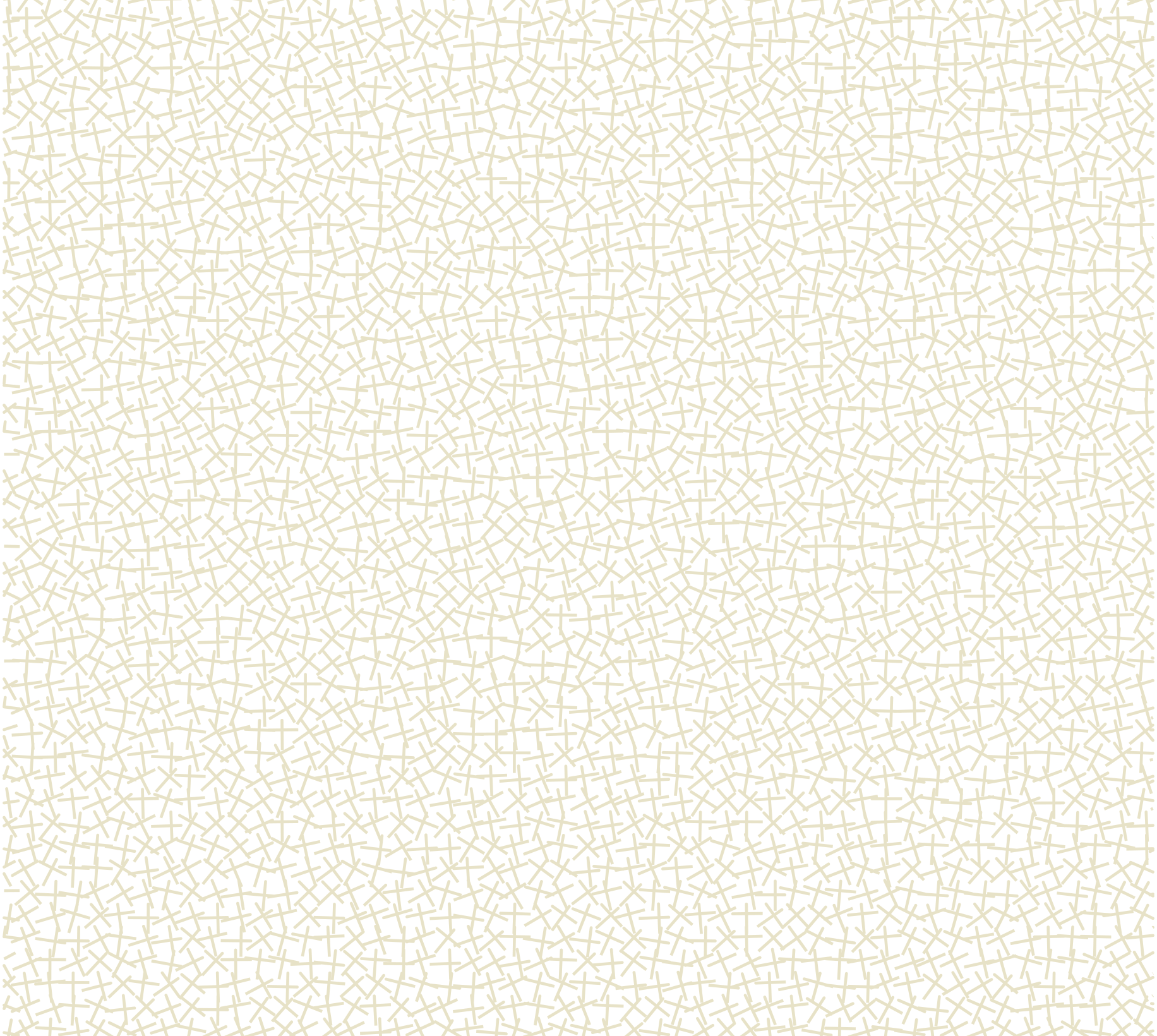 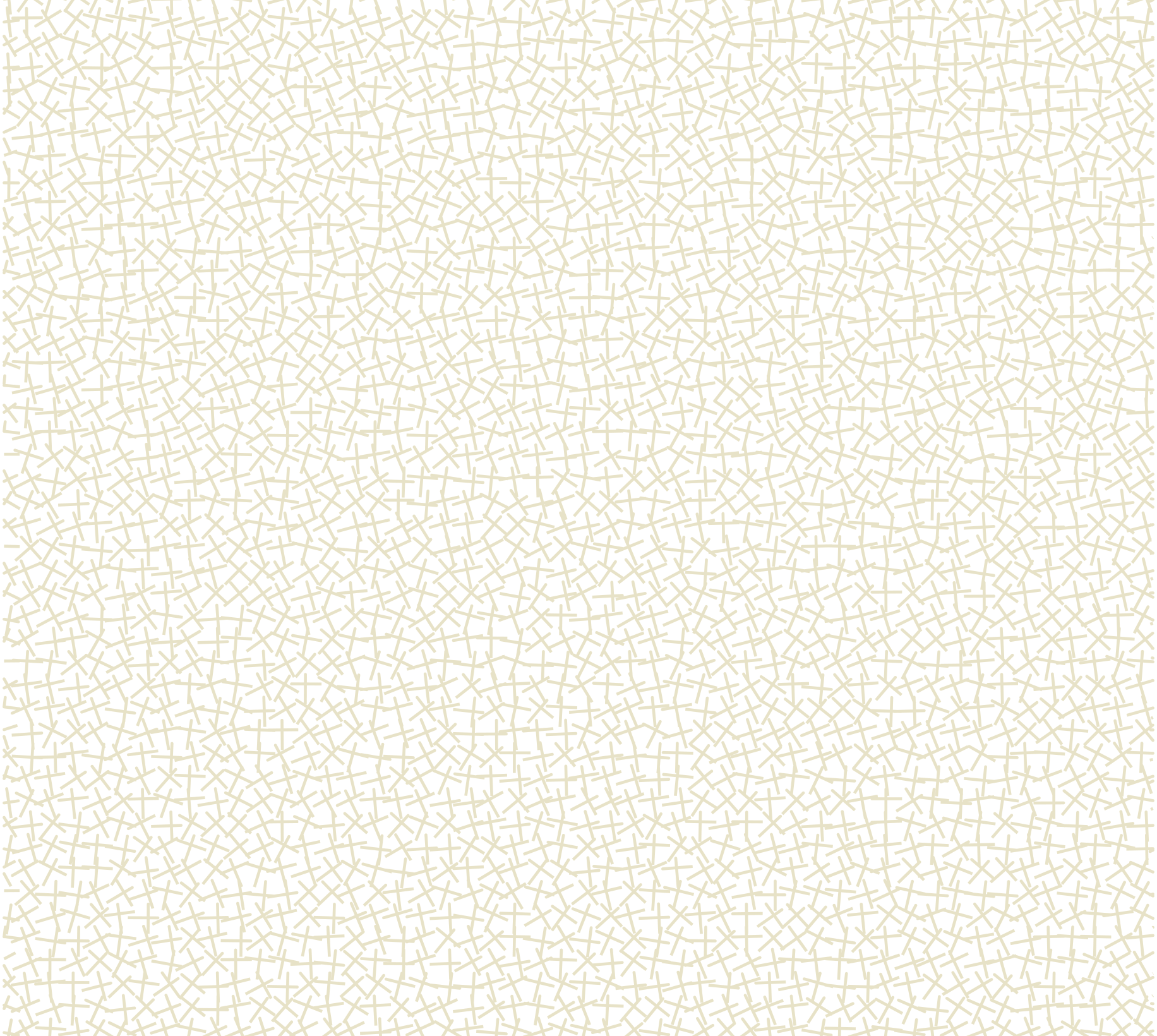 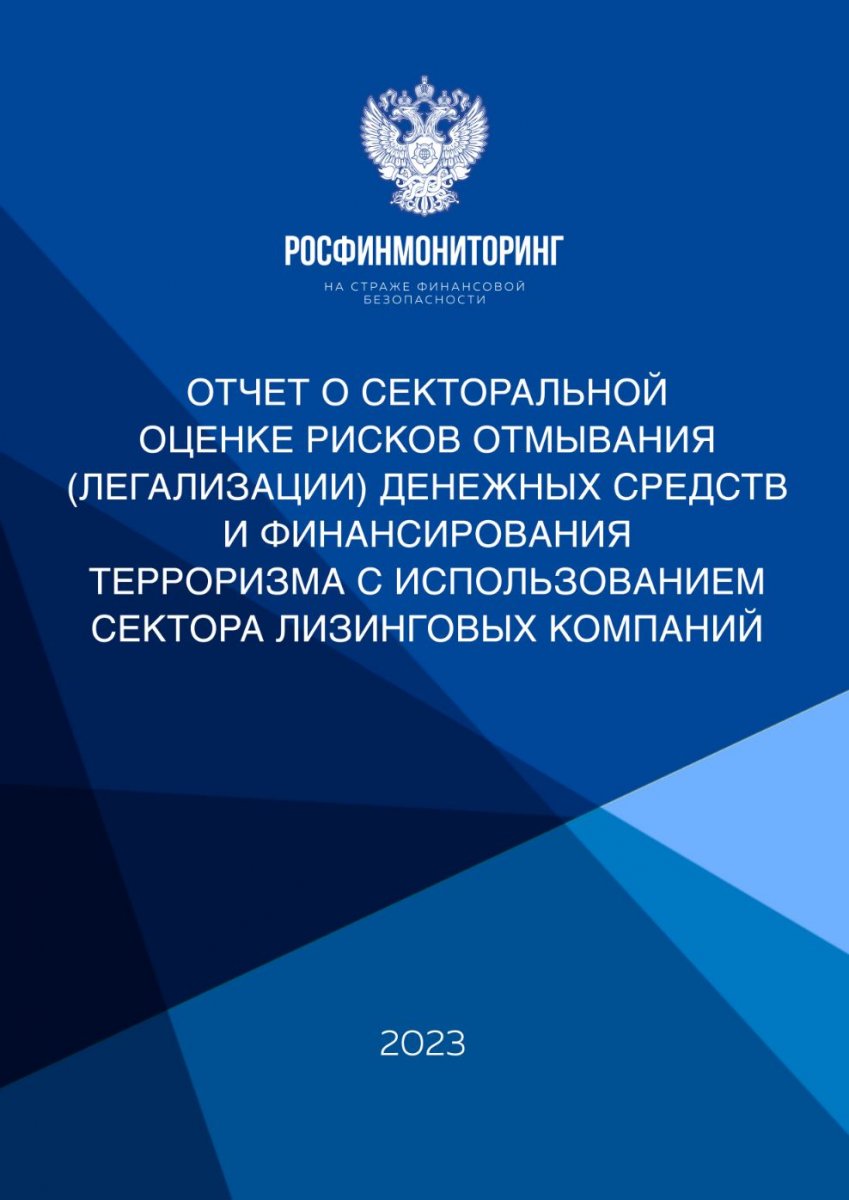 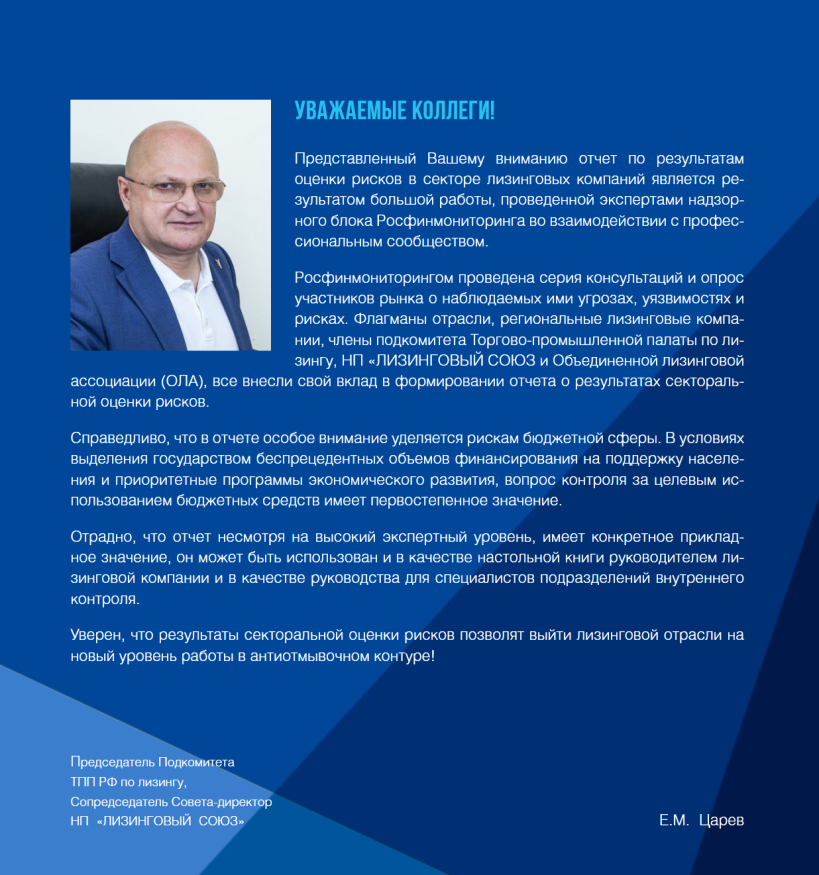 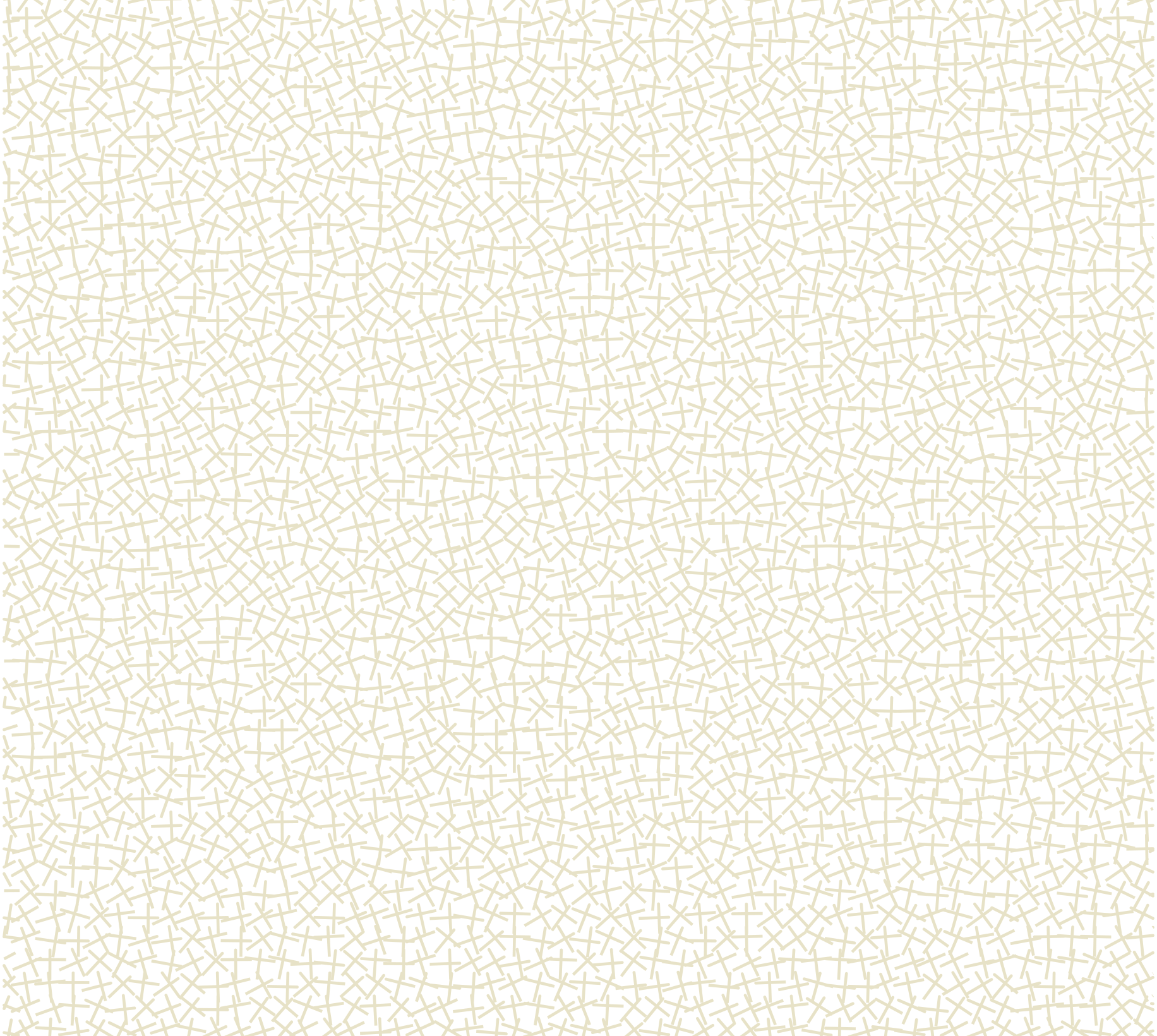 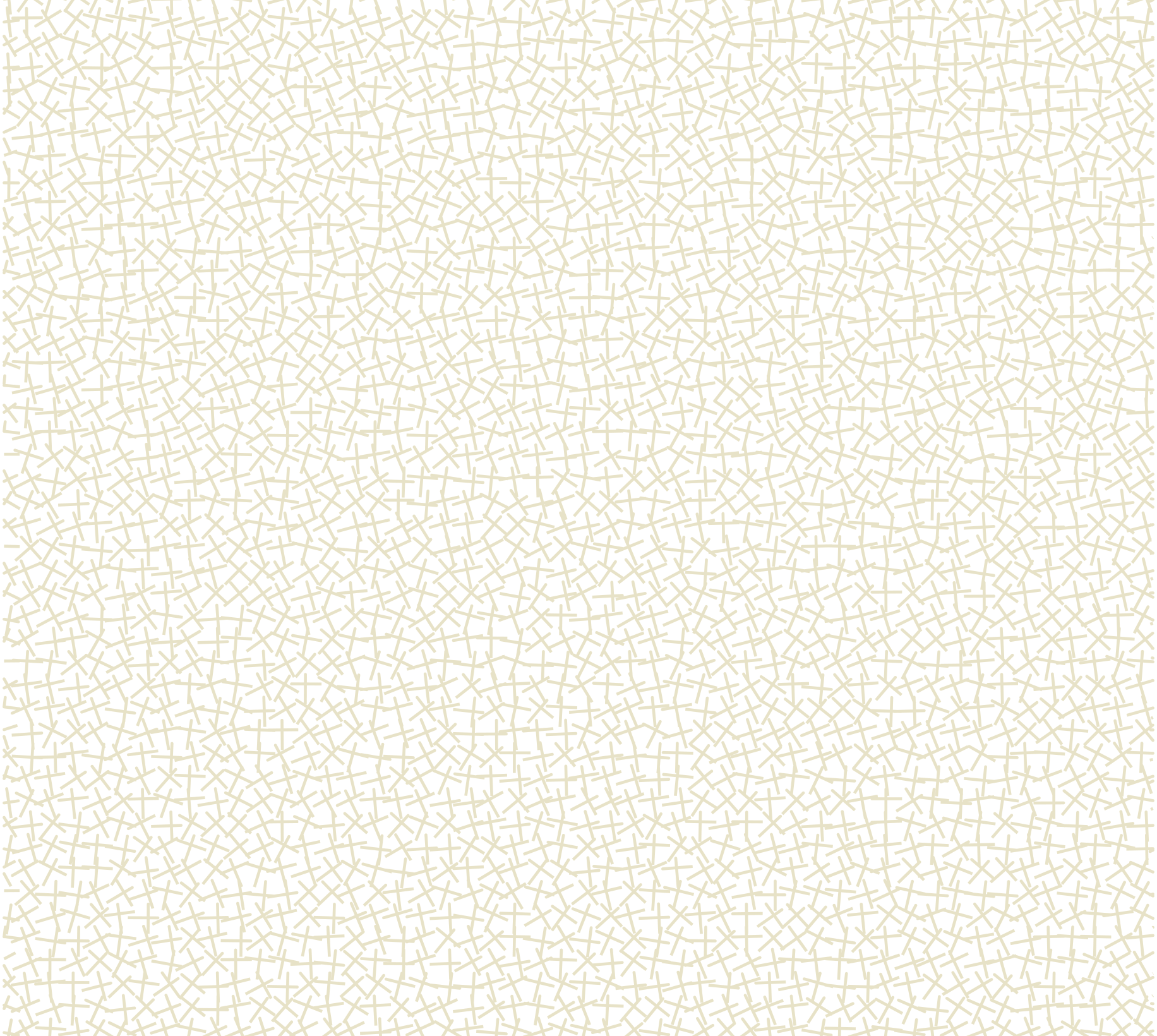 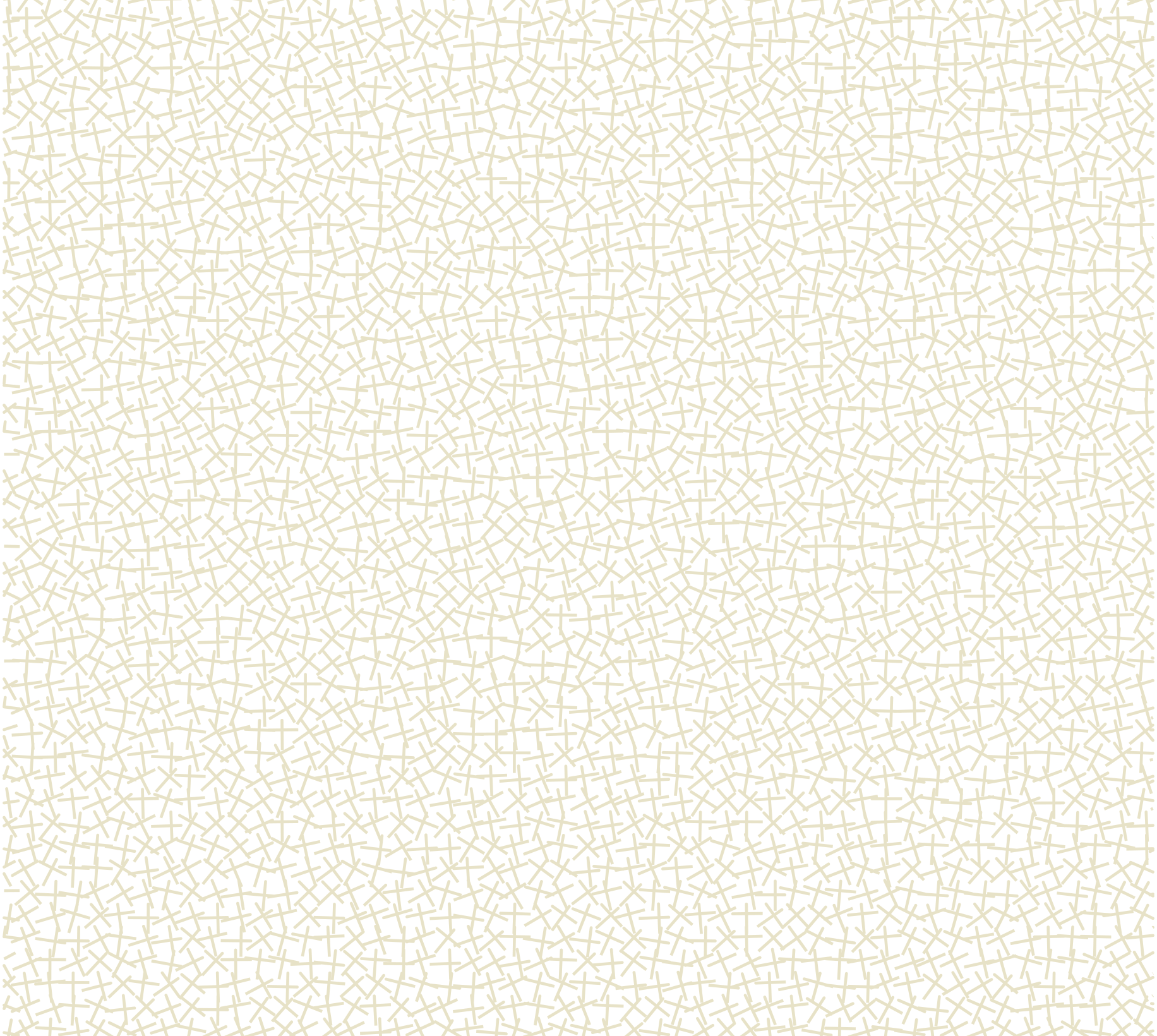 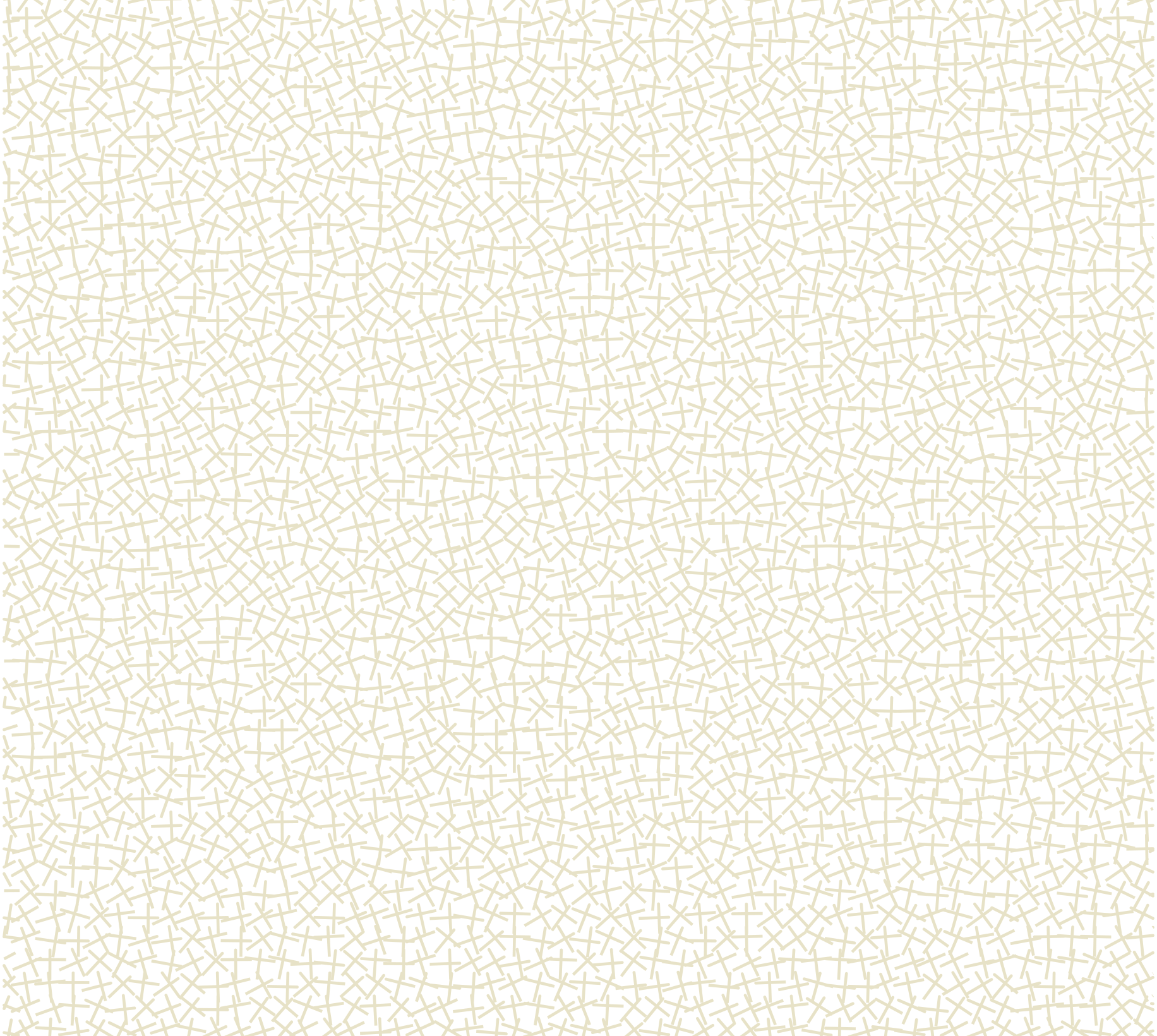 Подкомитет ТПП РФ по лизингу, НП "ЛИЗИНГОВЫЙ СОЮЗ"
etsarev@tpprf-leasing.ru, +7 (903) 169-48-22
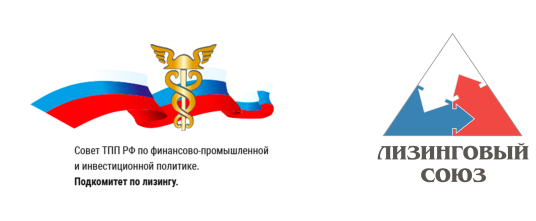 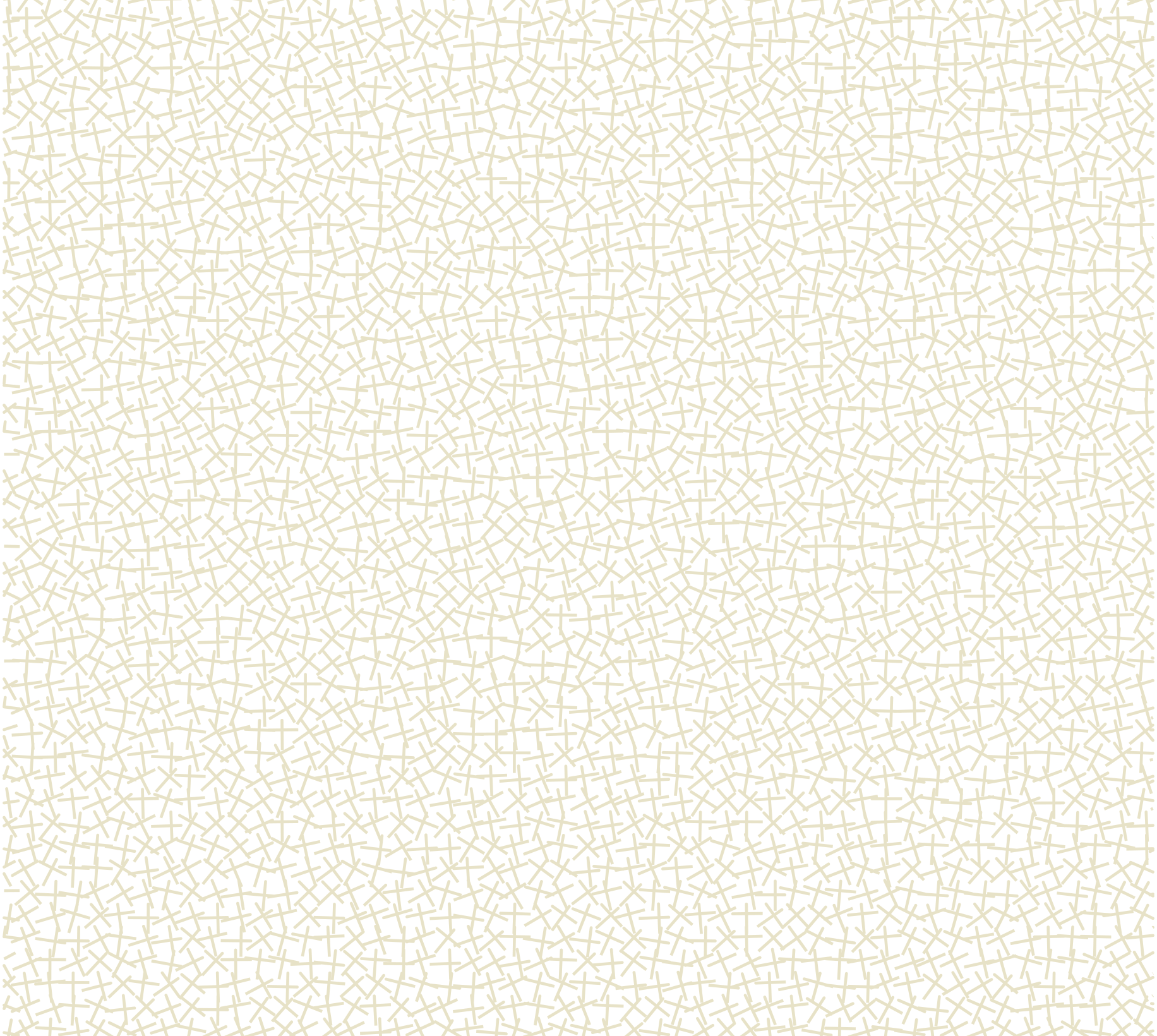 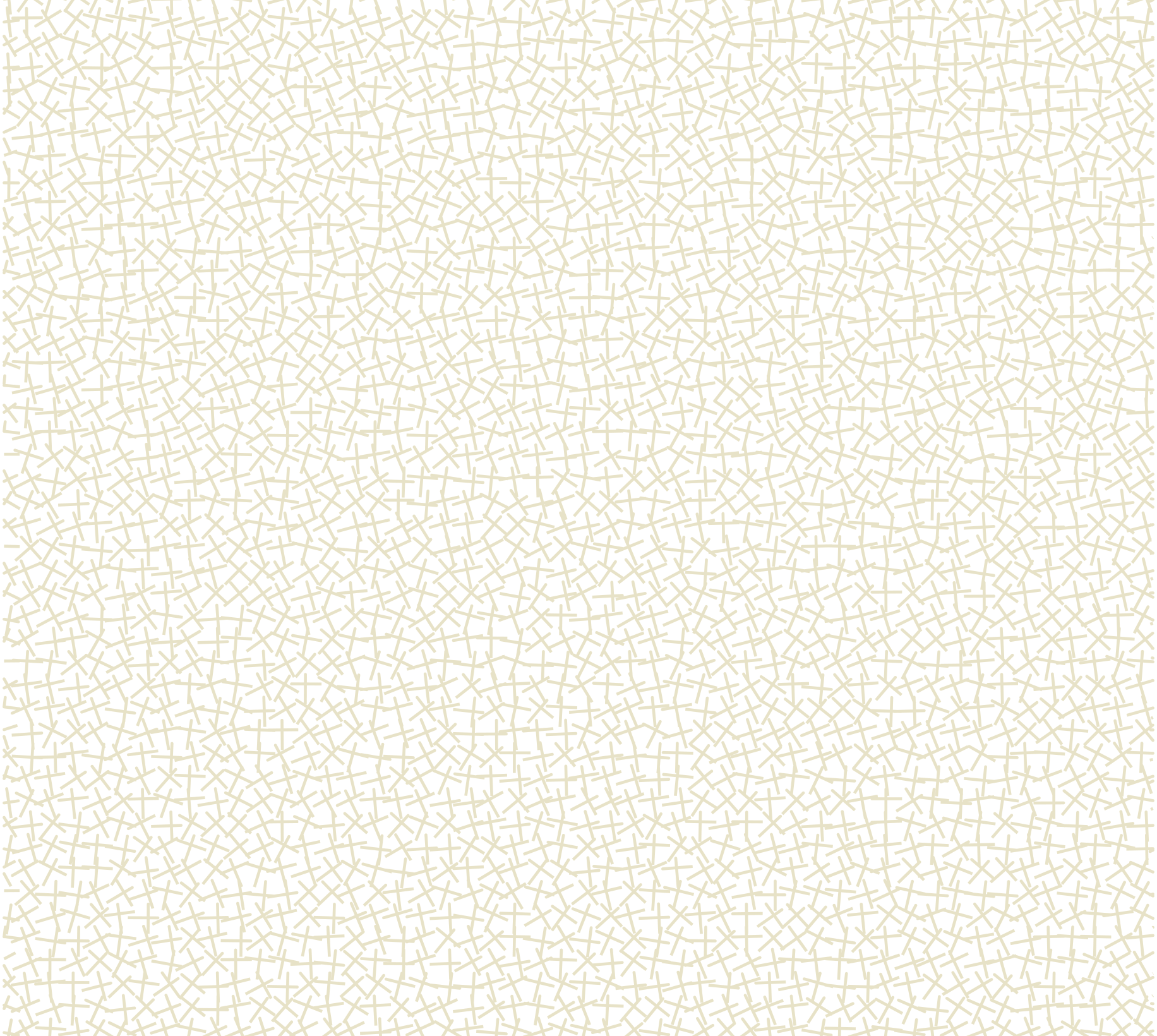 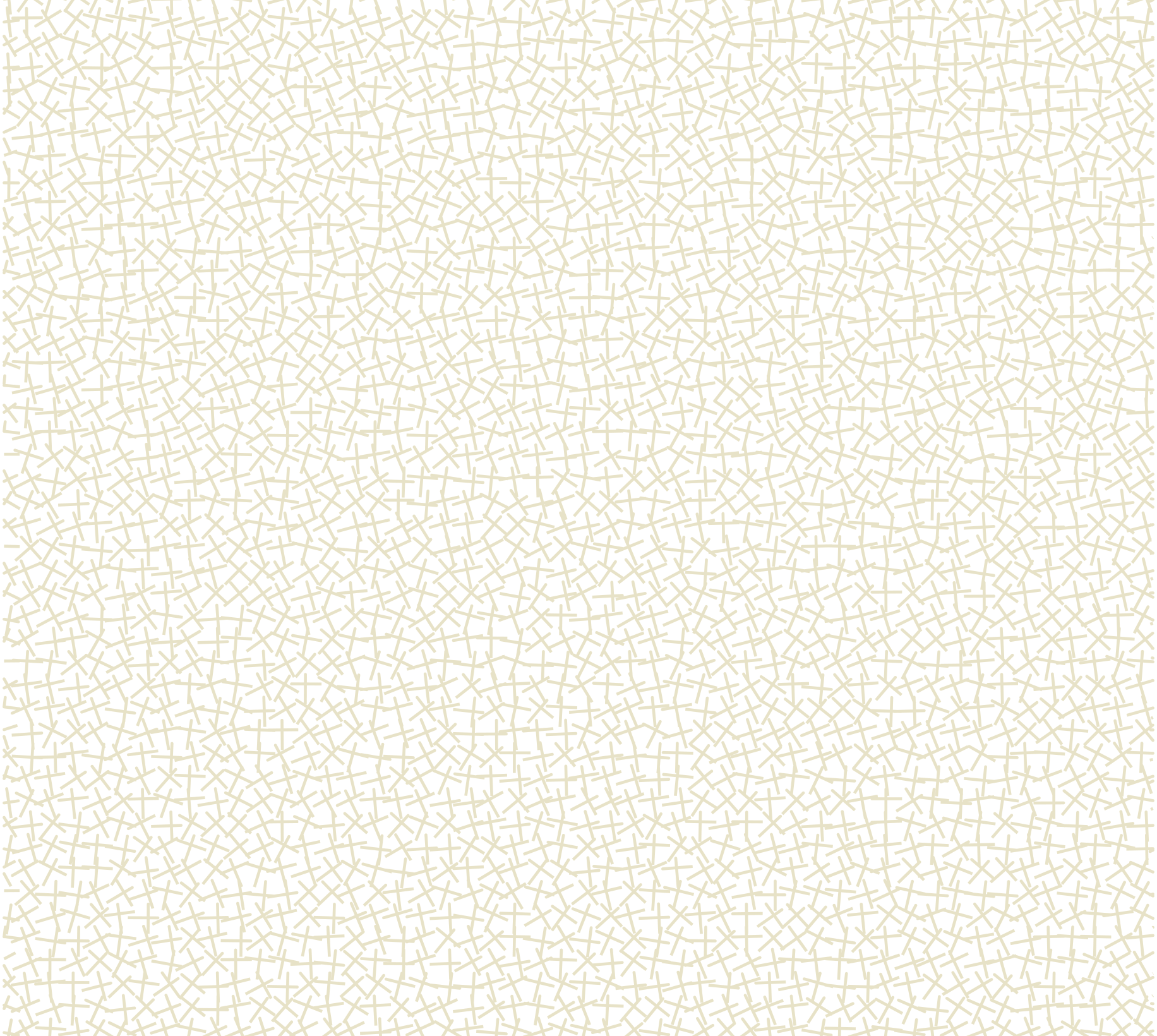 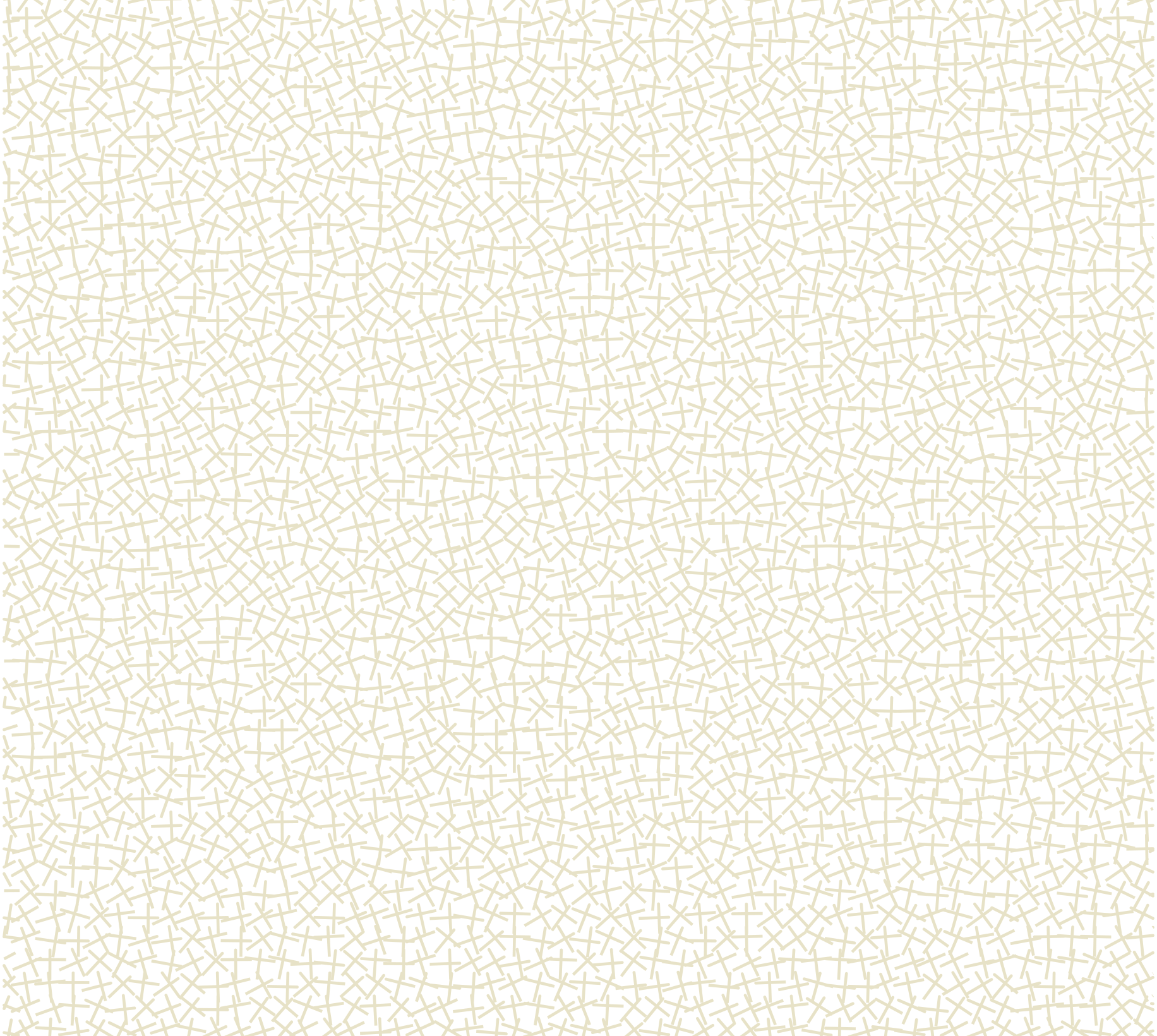 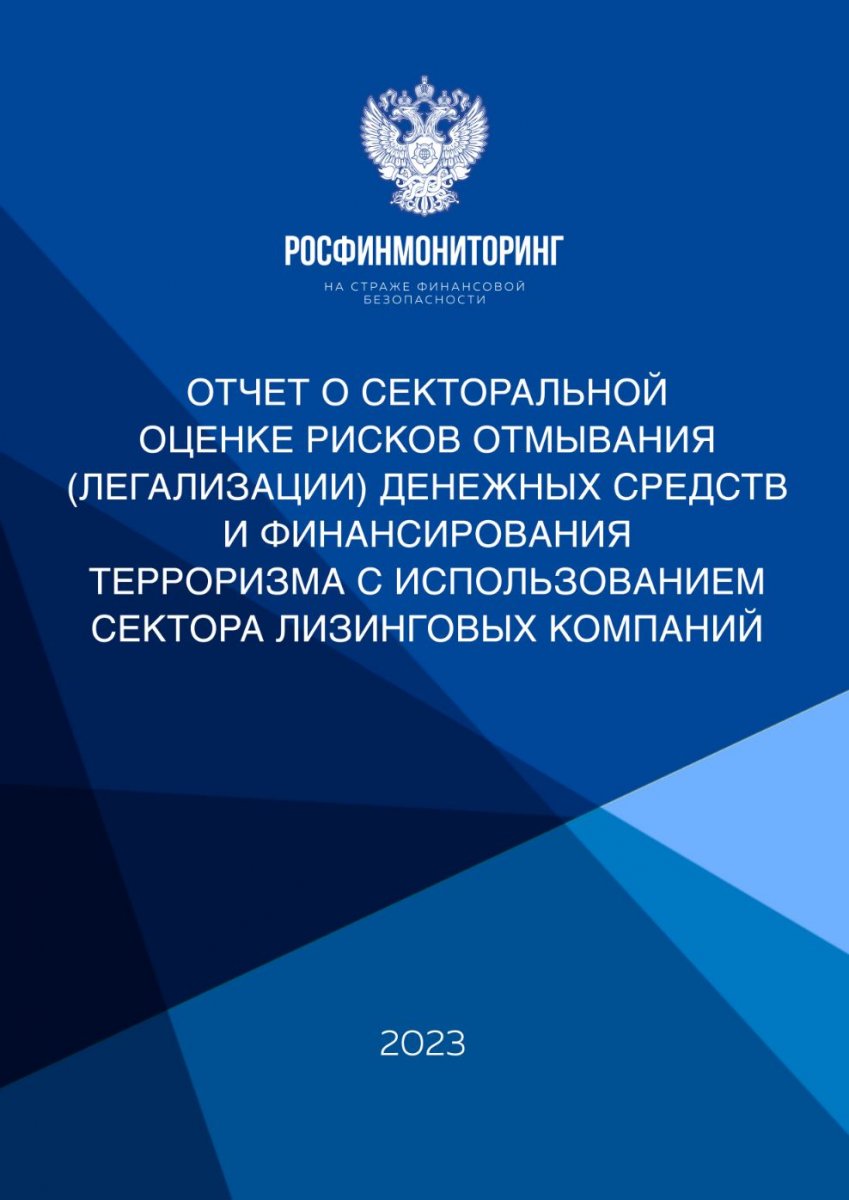 В документе дается оценка по трем основным рискам (угрозам)
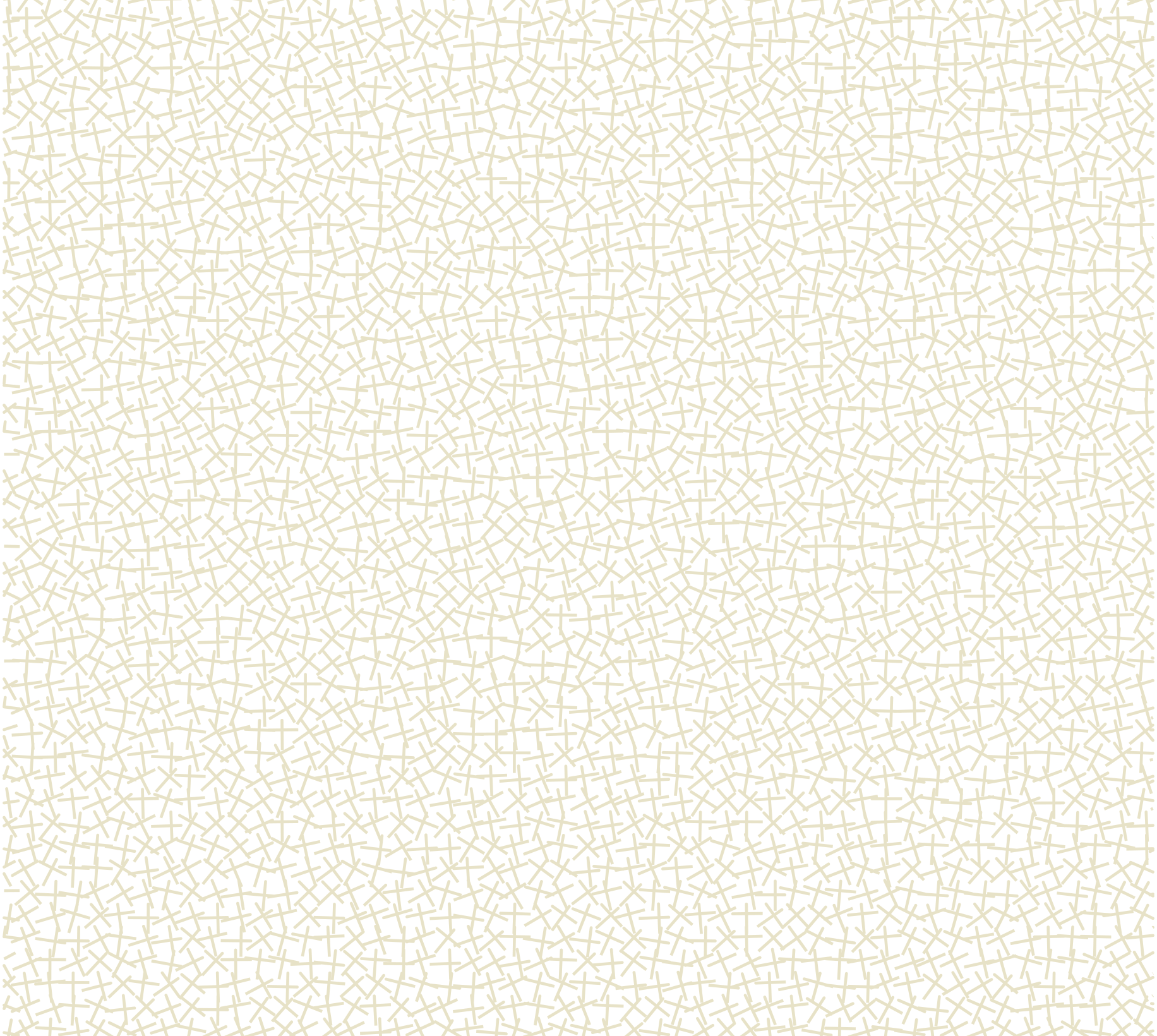 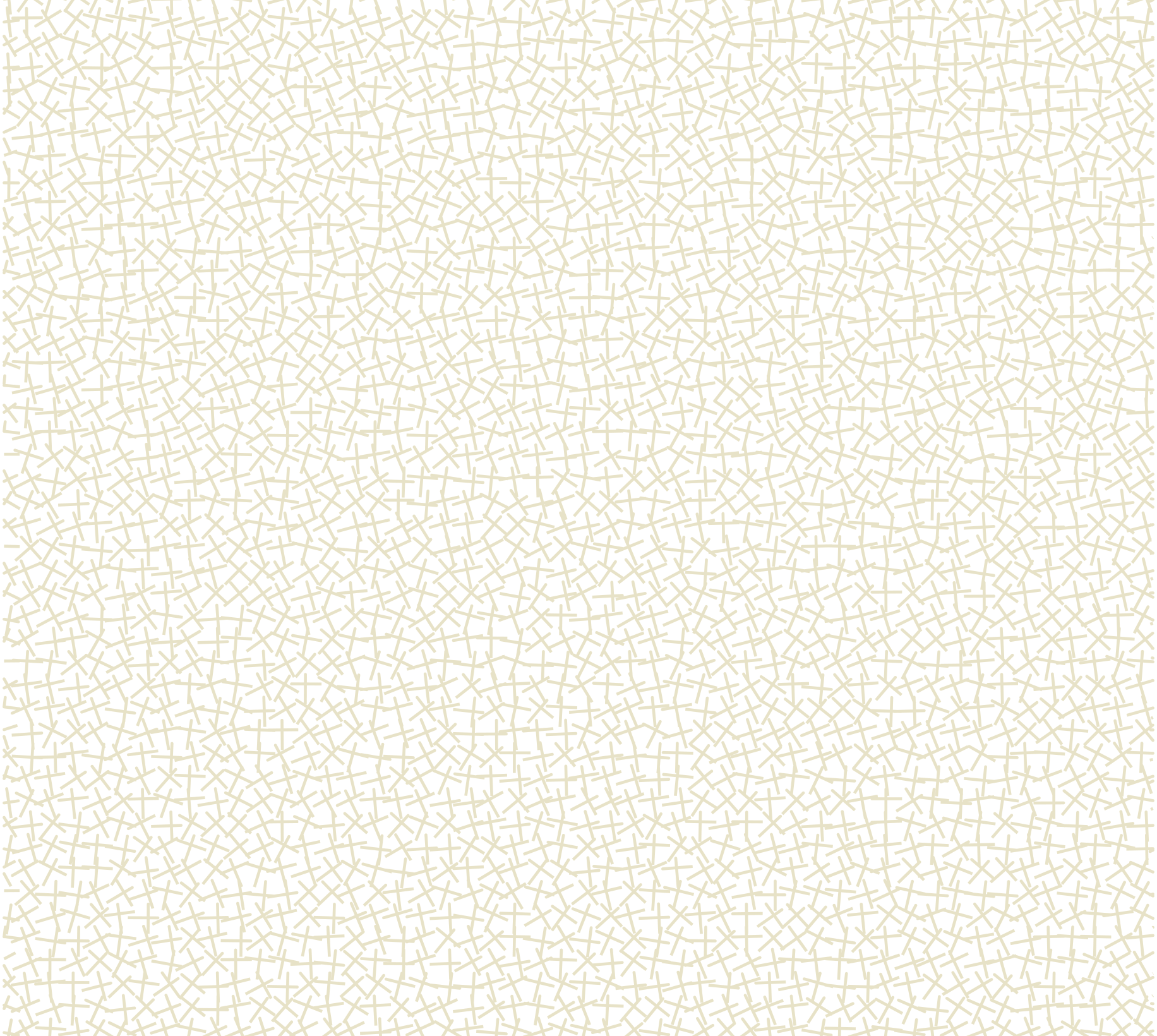 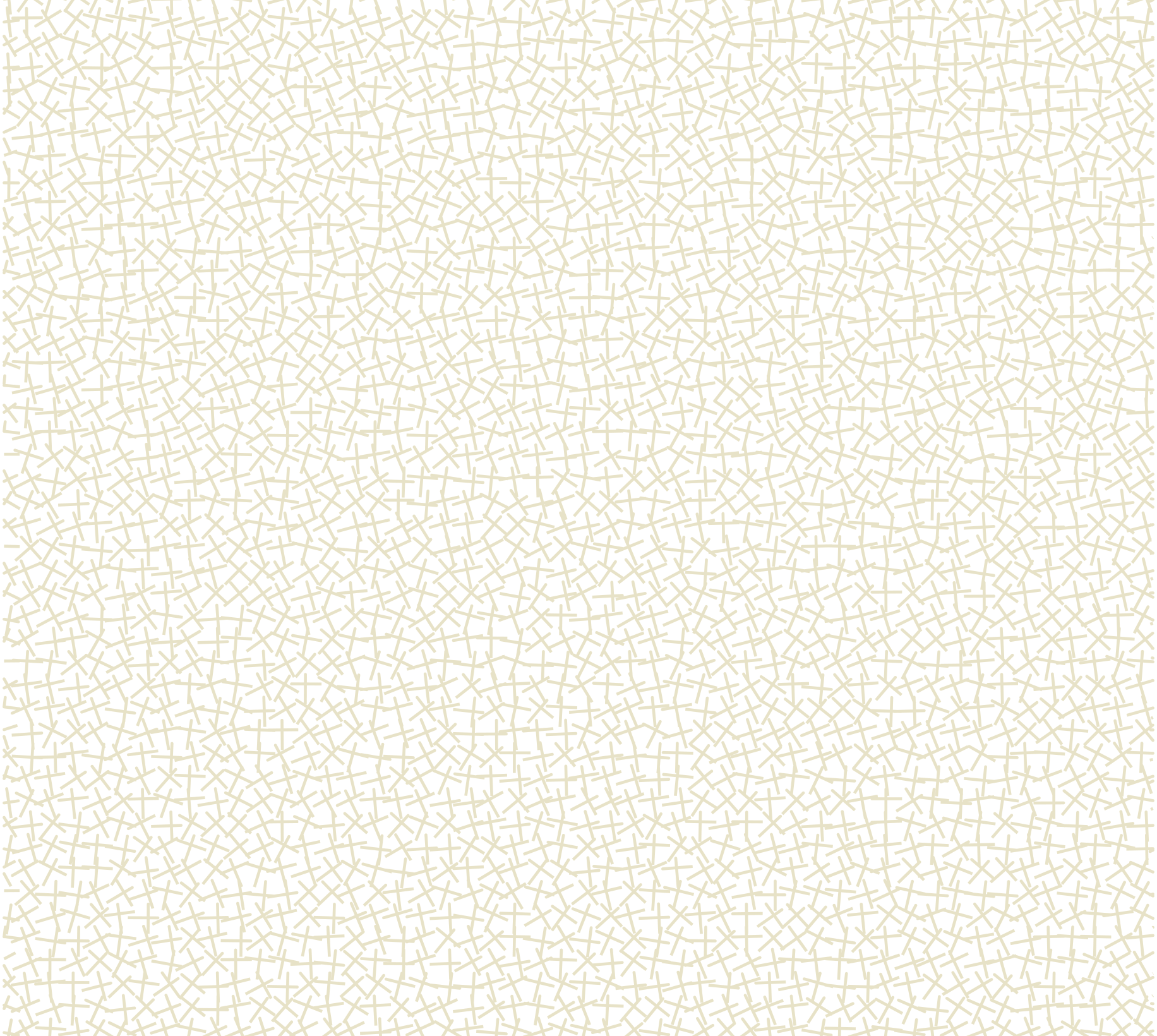 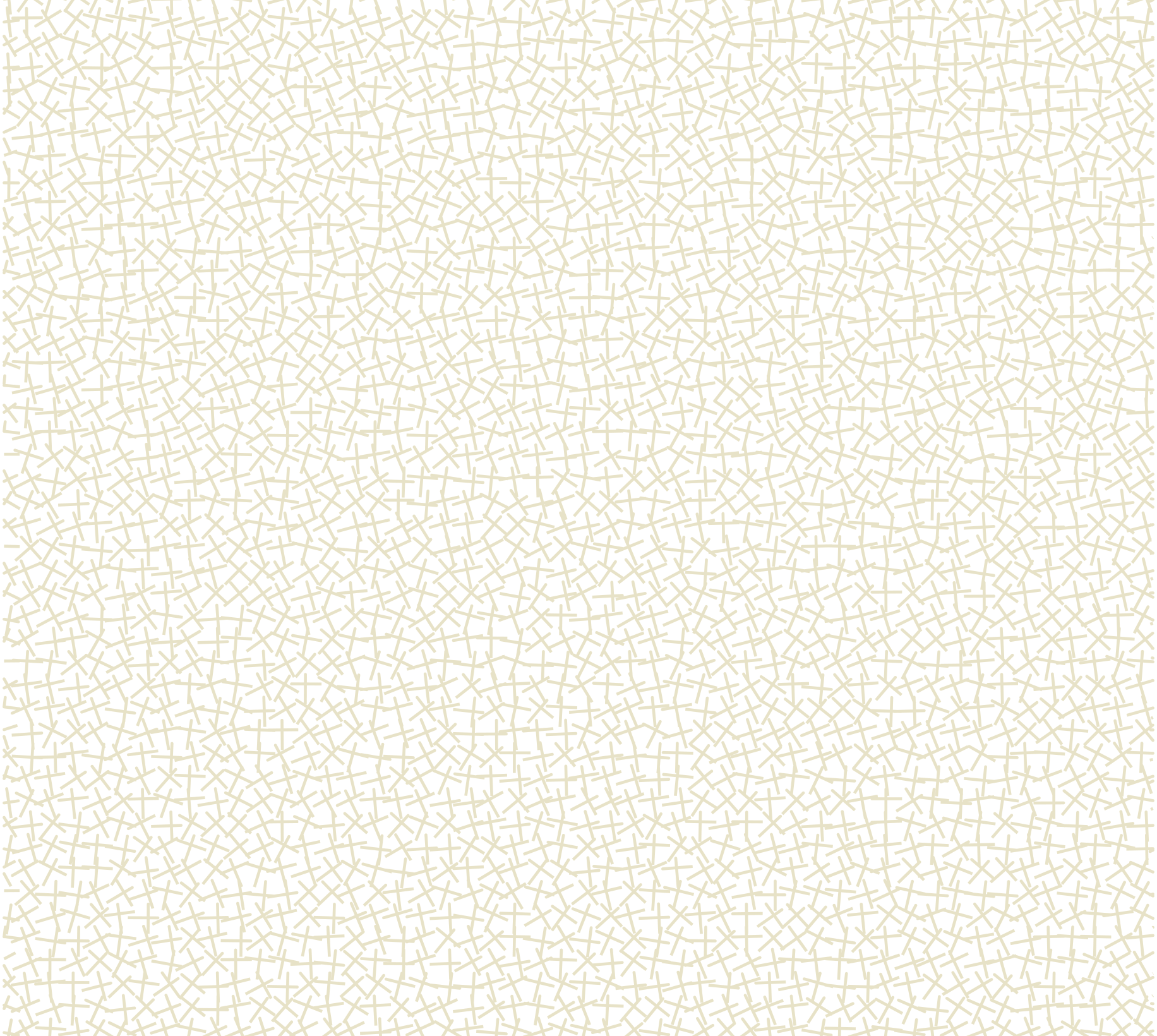 Подкомитет ТПП РФ по лизингу, НП "ЛИЗИНГОВЫЙ СОЮЗ"
etsarev@tpprf-leasing.ru, +7 (903) 169-48-22
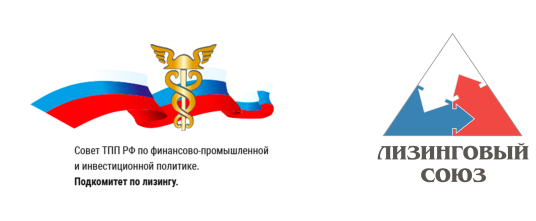 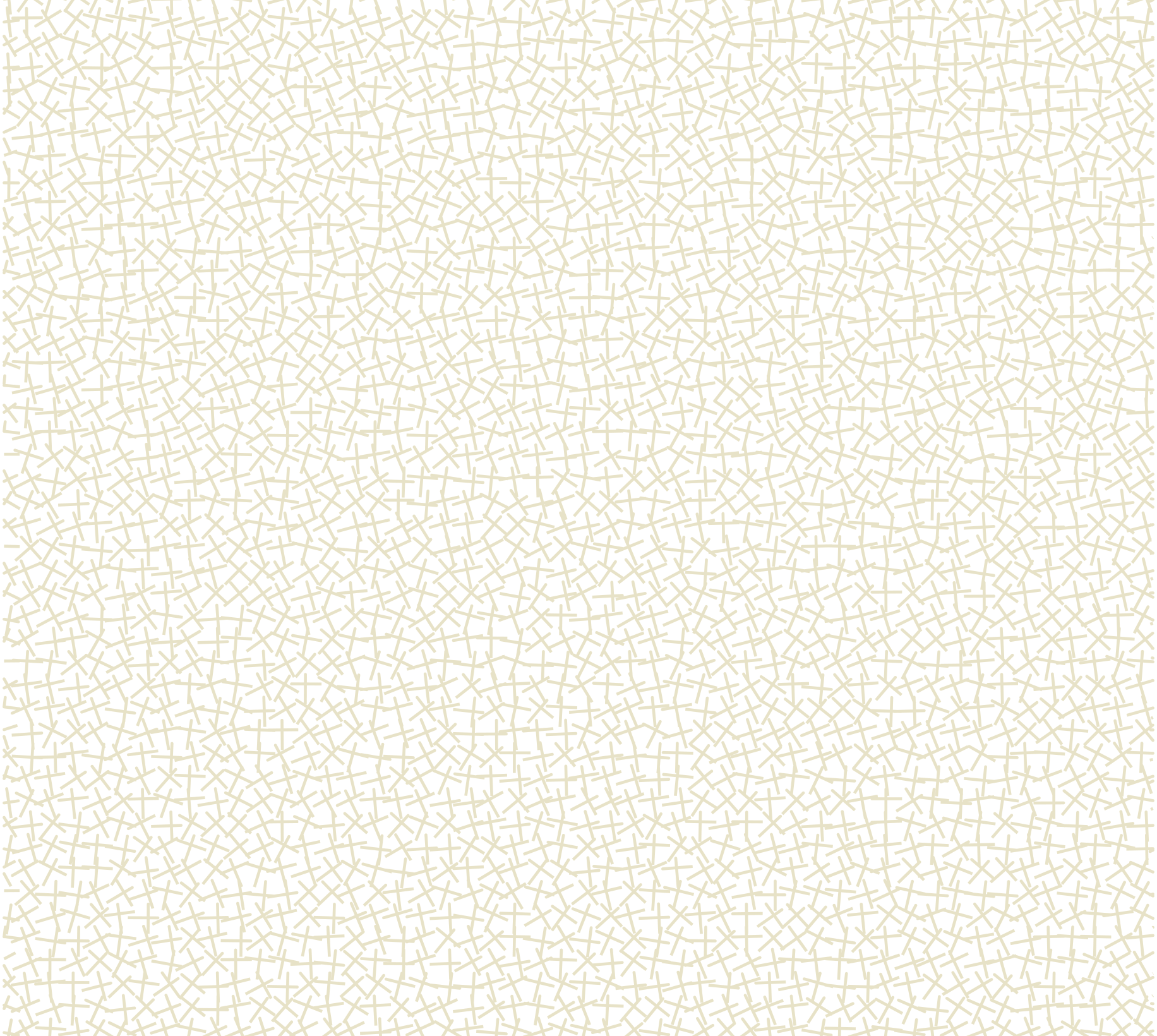 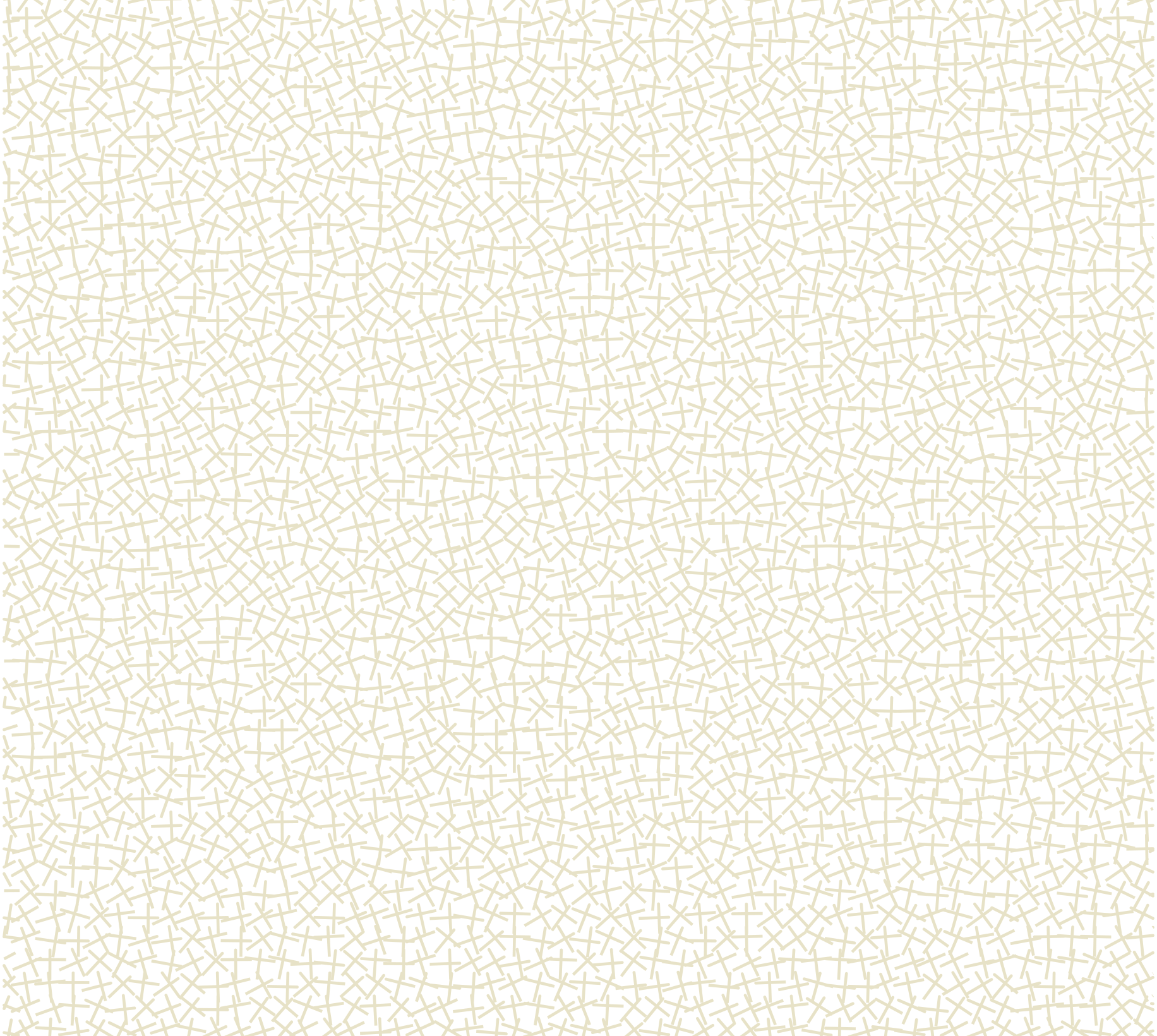 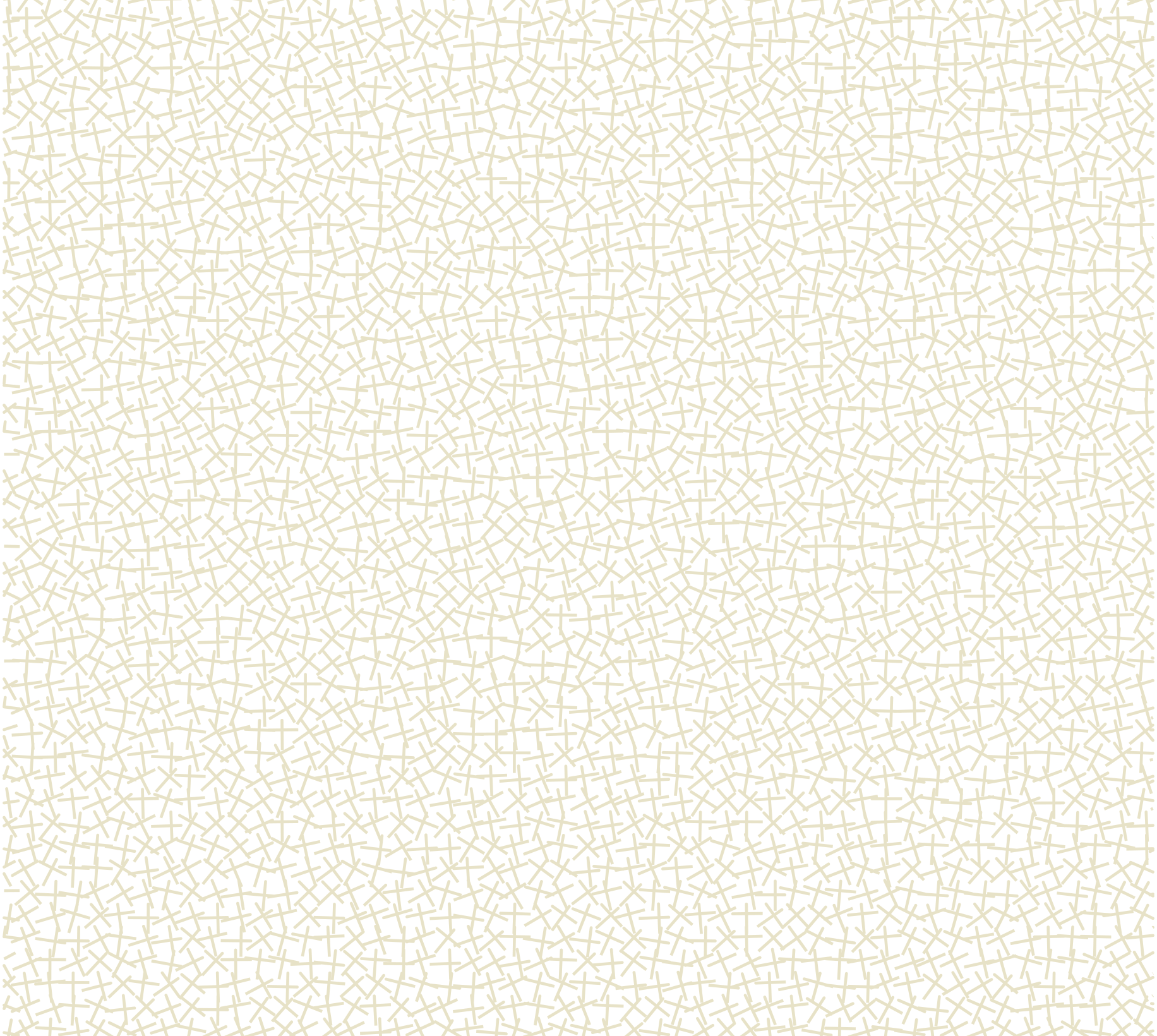 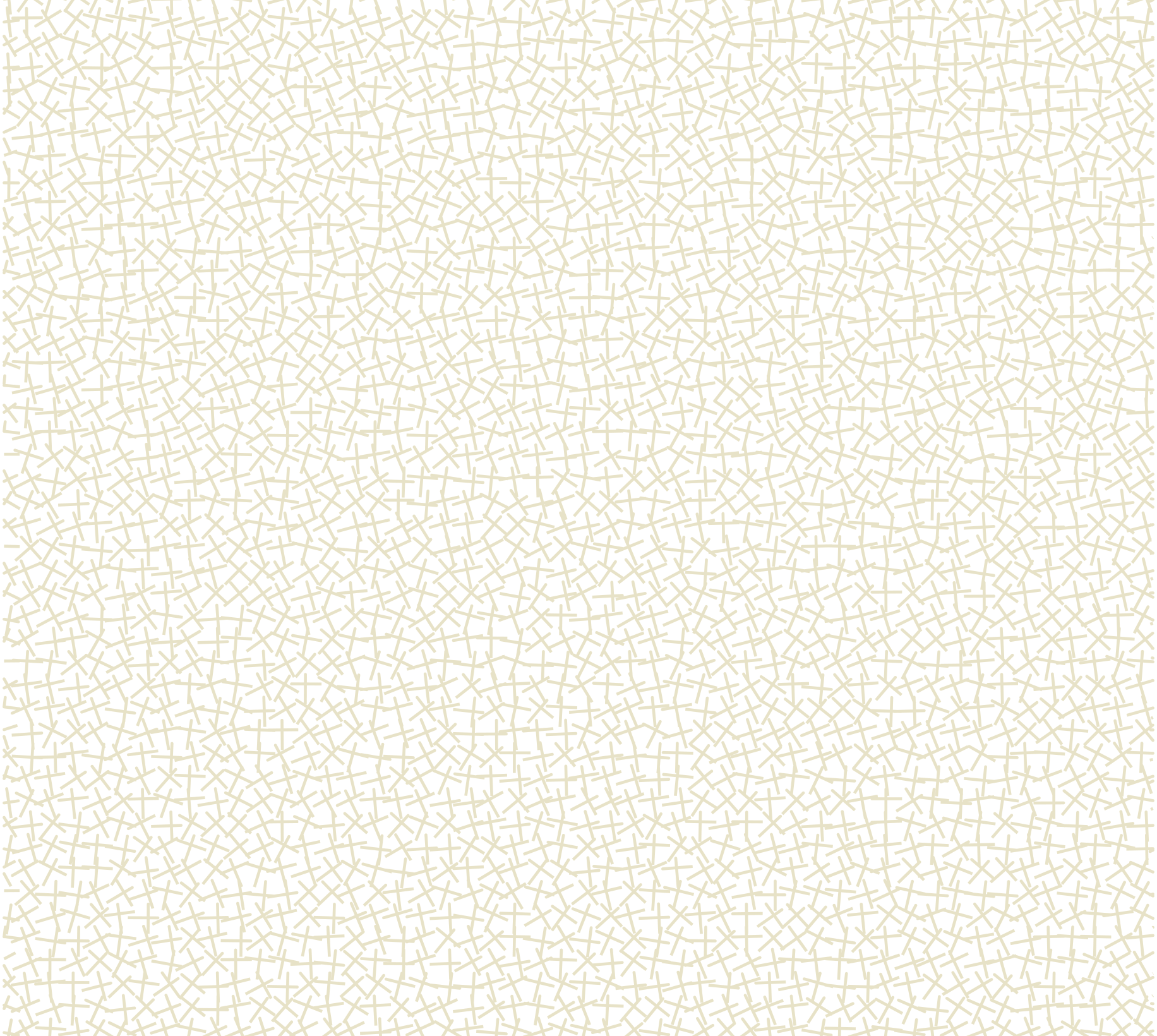 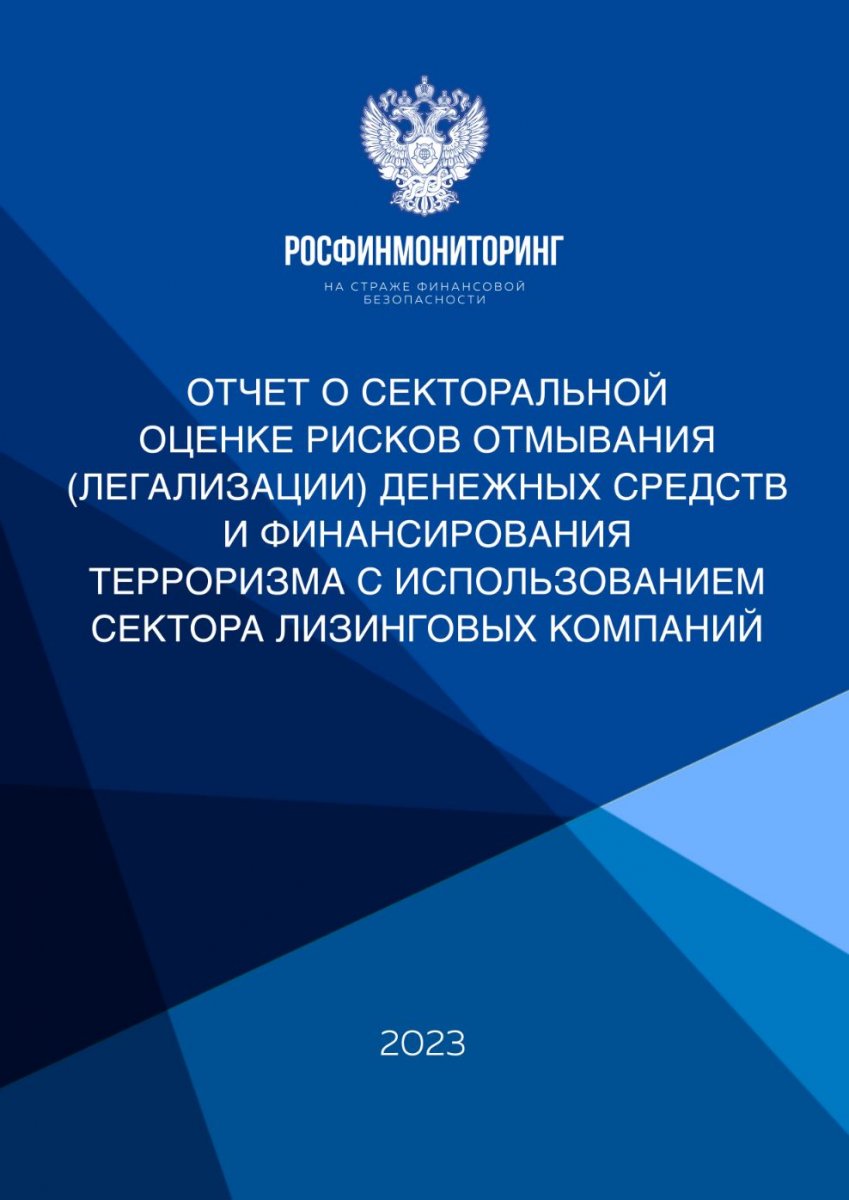 Под угрозой сектора понимается  деятельность, которая нанесла или может нанести ущерб государству, обществу, экономике, гражданам, и сопровождающаяся извлечени­ем незаконного дохода, деятель­ность по отмыванию (легализации) незаконного дохода, а также при­частные либо могущие быть при­частными к указанным видам дея­тельности лица, организации и их группы.
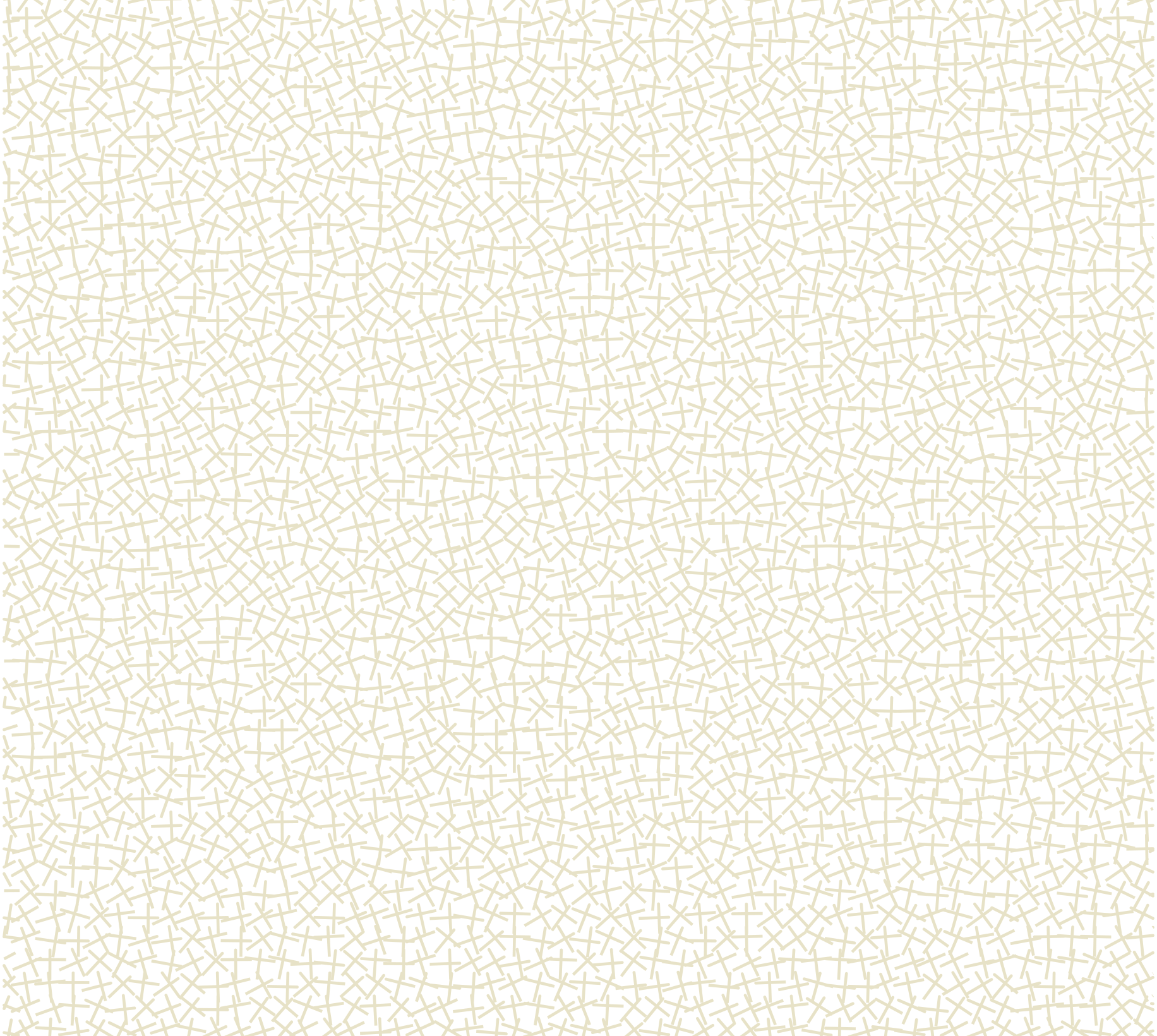 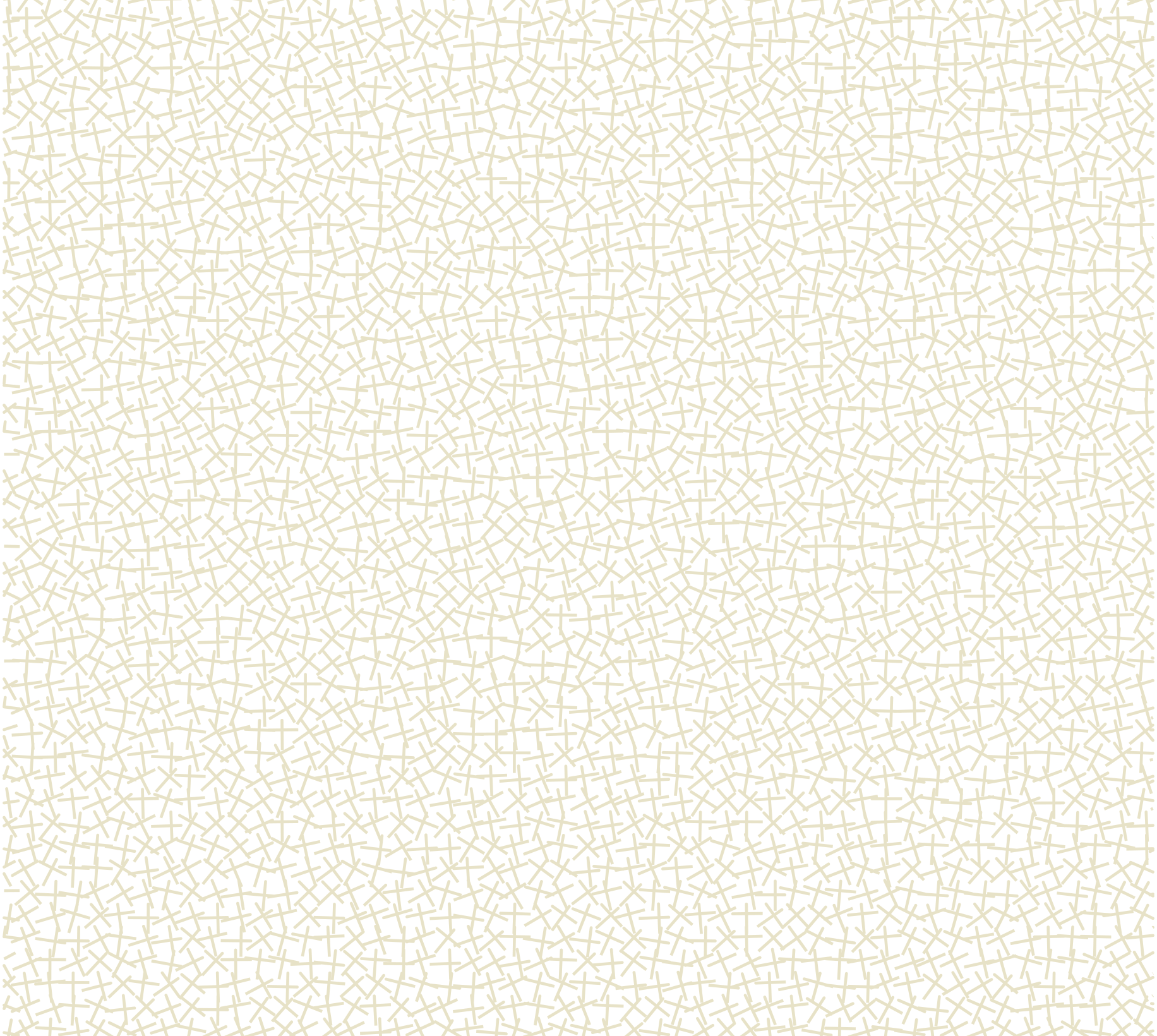 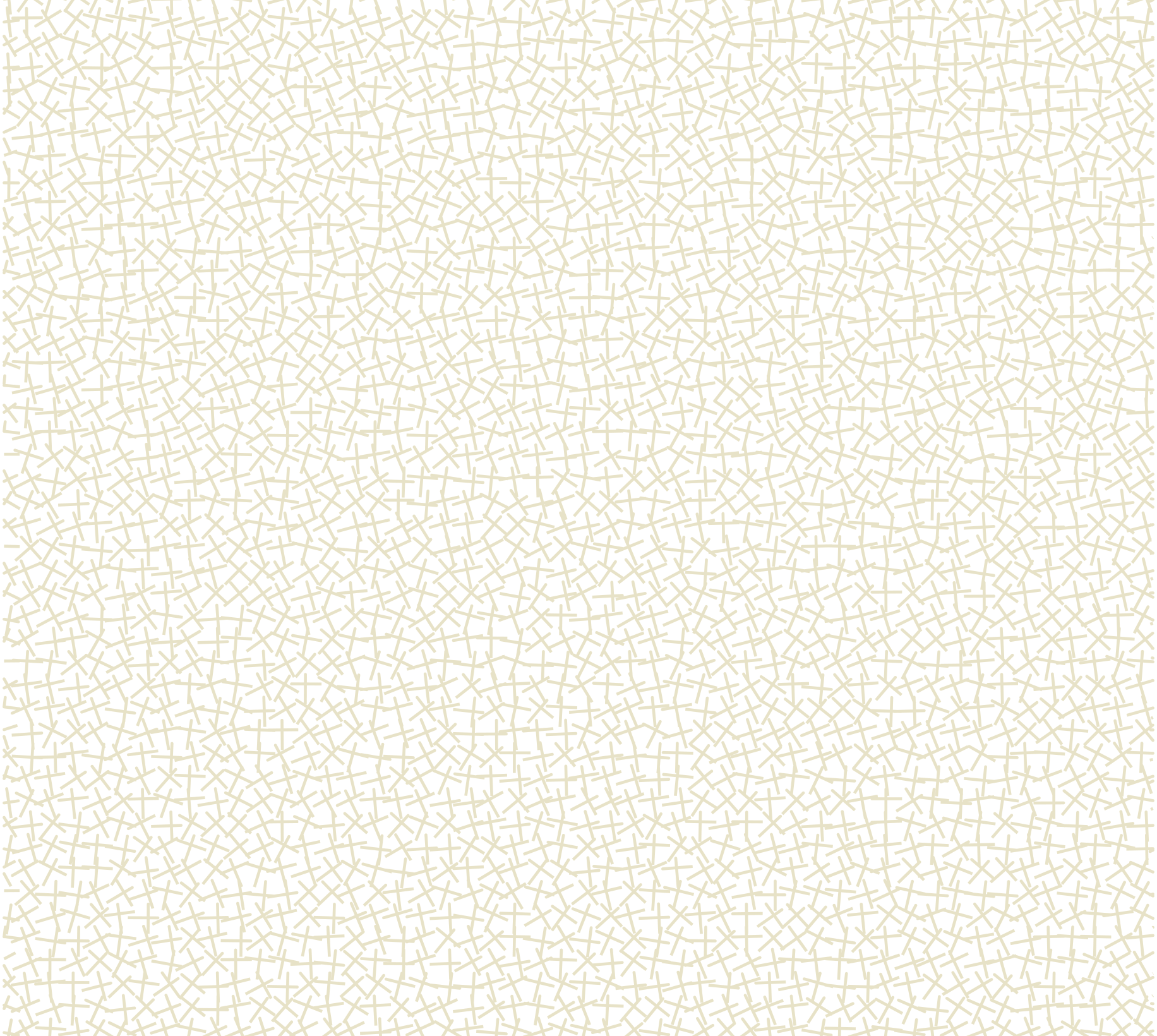 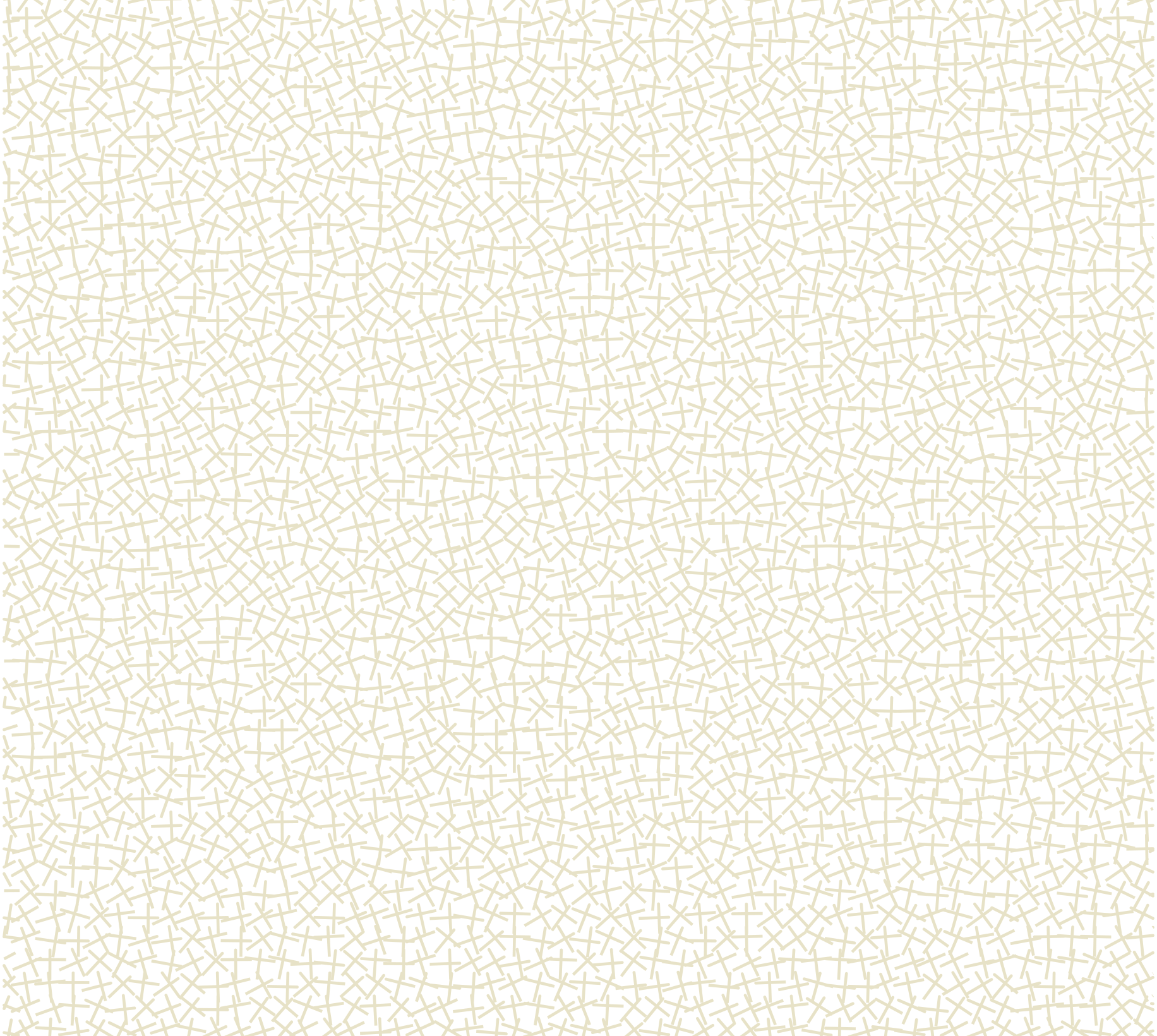 Подкомитет ТПП РФ по лизингу, НП "ЛИЗИНГОВЫЙ СОЮЗ"
etsarev@tpprf-leasing.ru, +7 (903) 169-48-22
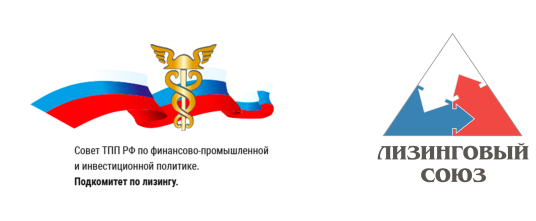 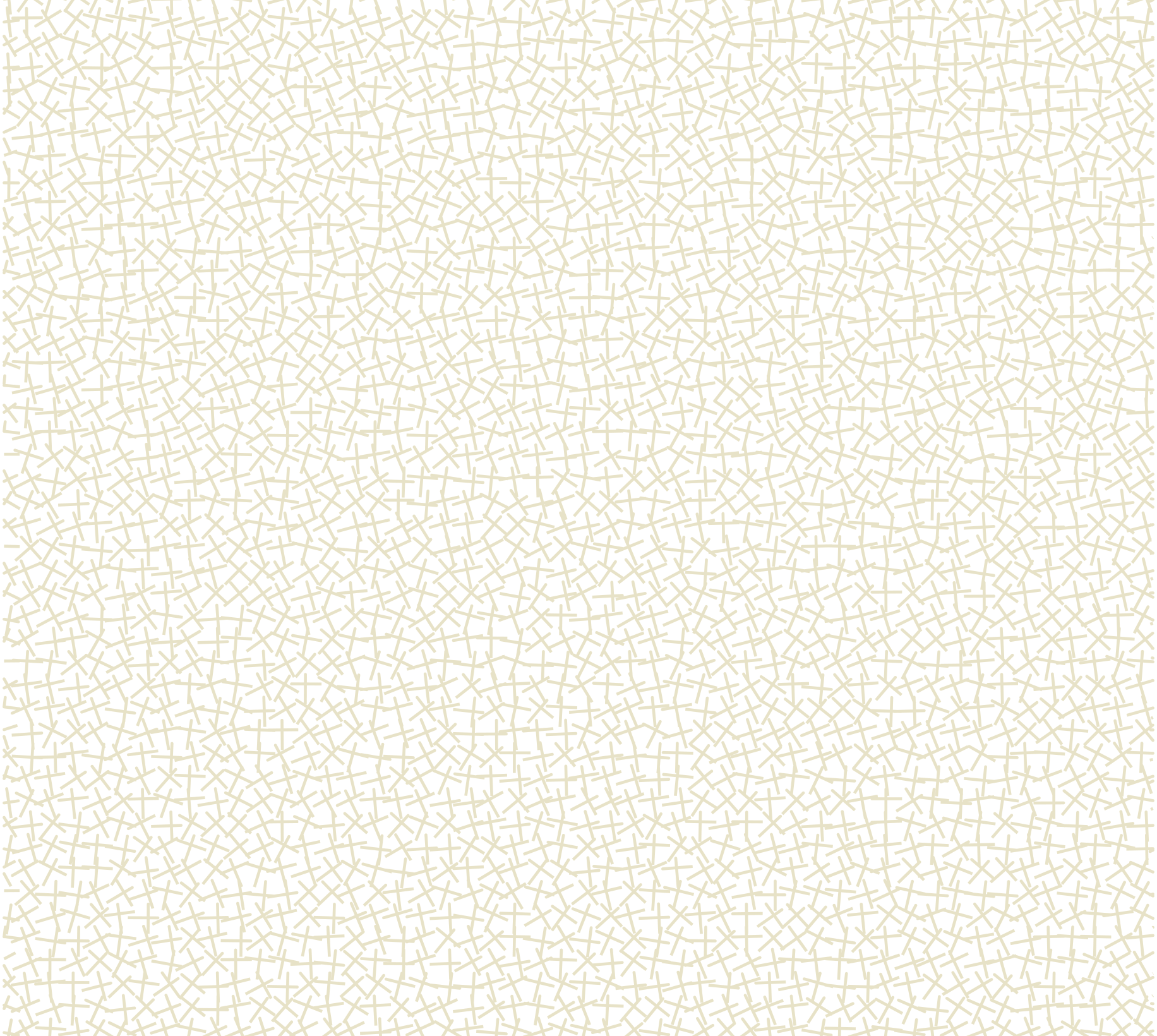 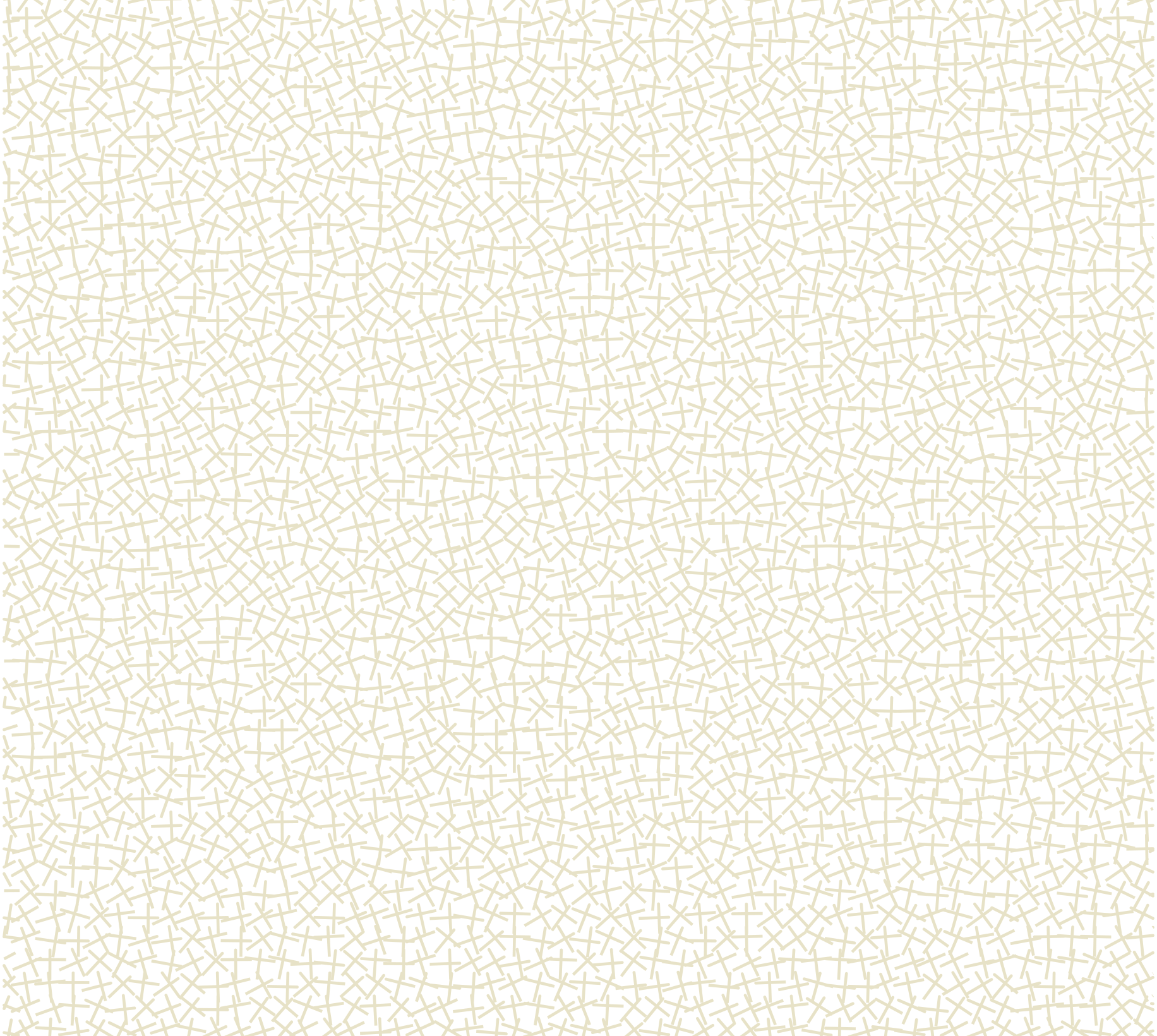 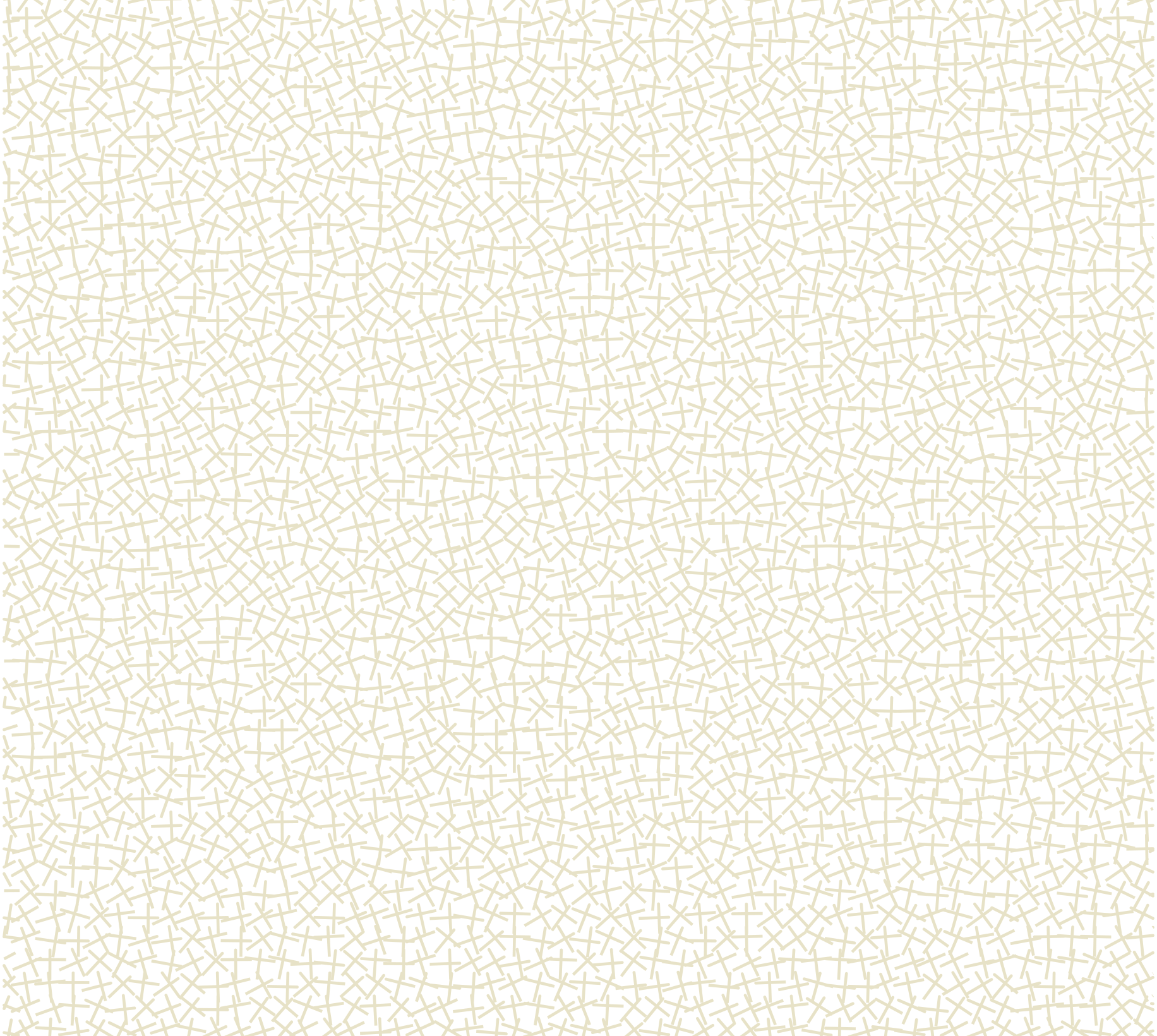 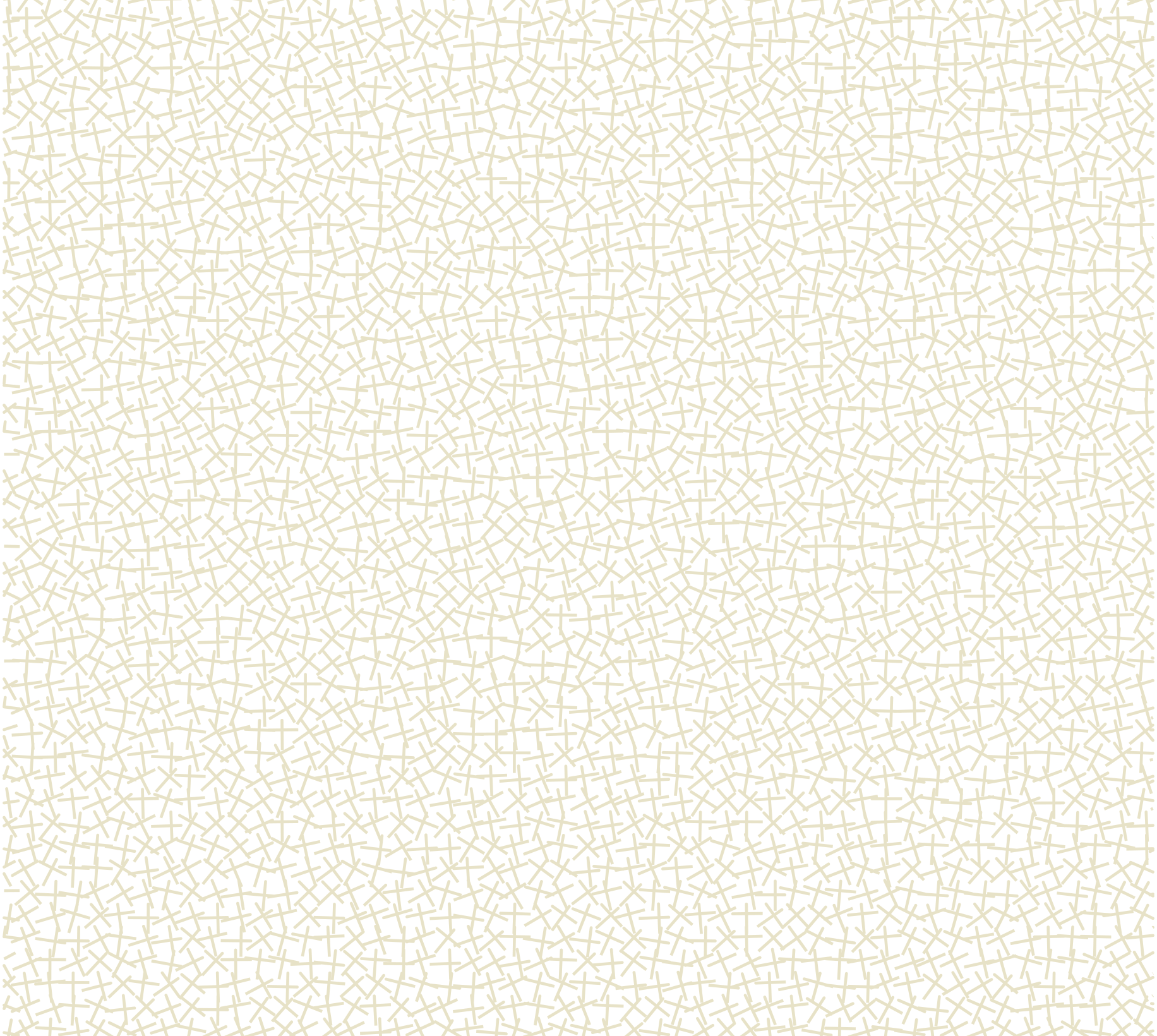 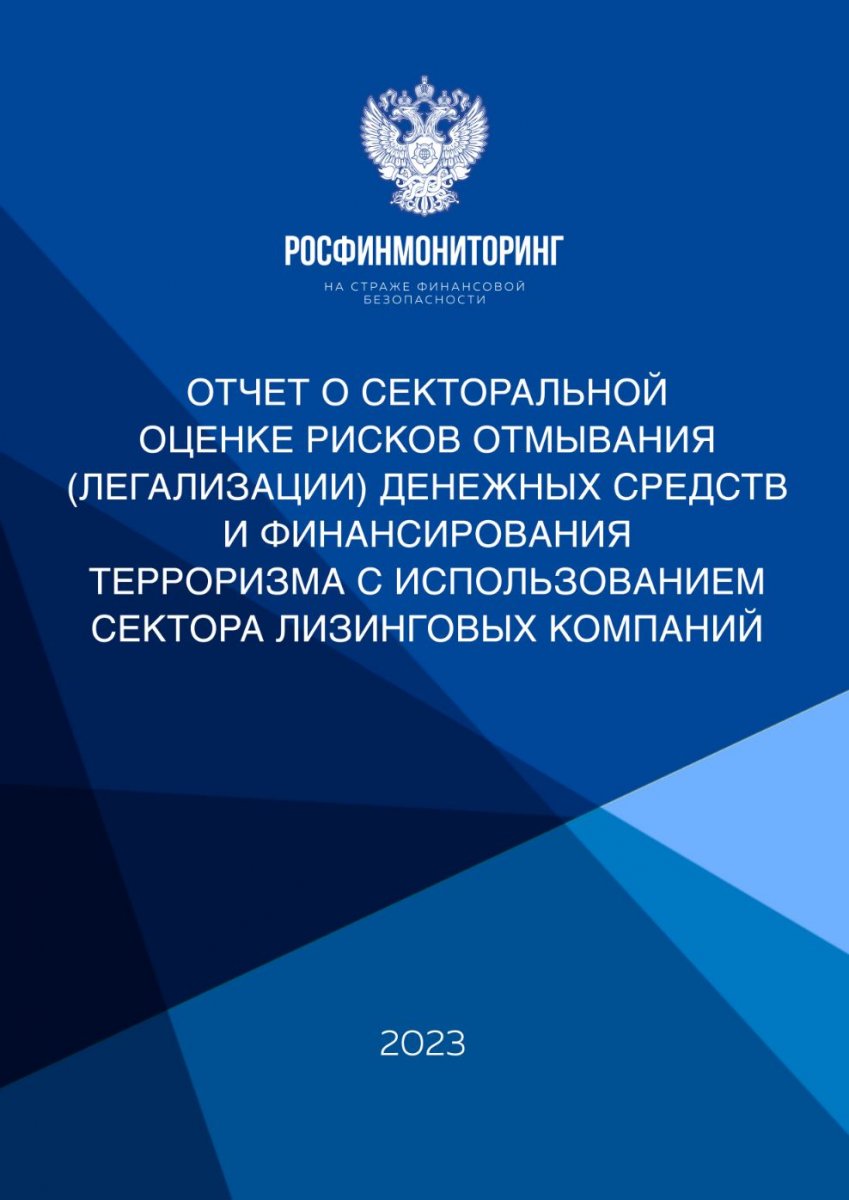 УГРОЗА 1: Хищение или умышленная утрата имущества самой лизинговой компанией
 
УГРОЗА 2: Использование лизинговой компании для инвестирования преступного дохода
 
УГРОЗА 3: Использование лизинговой компании для хищения средств лизингополучателя
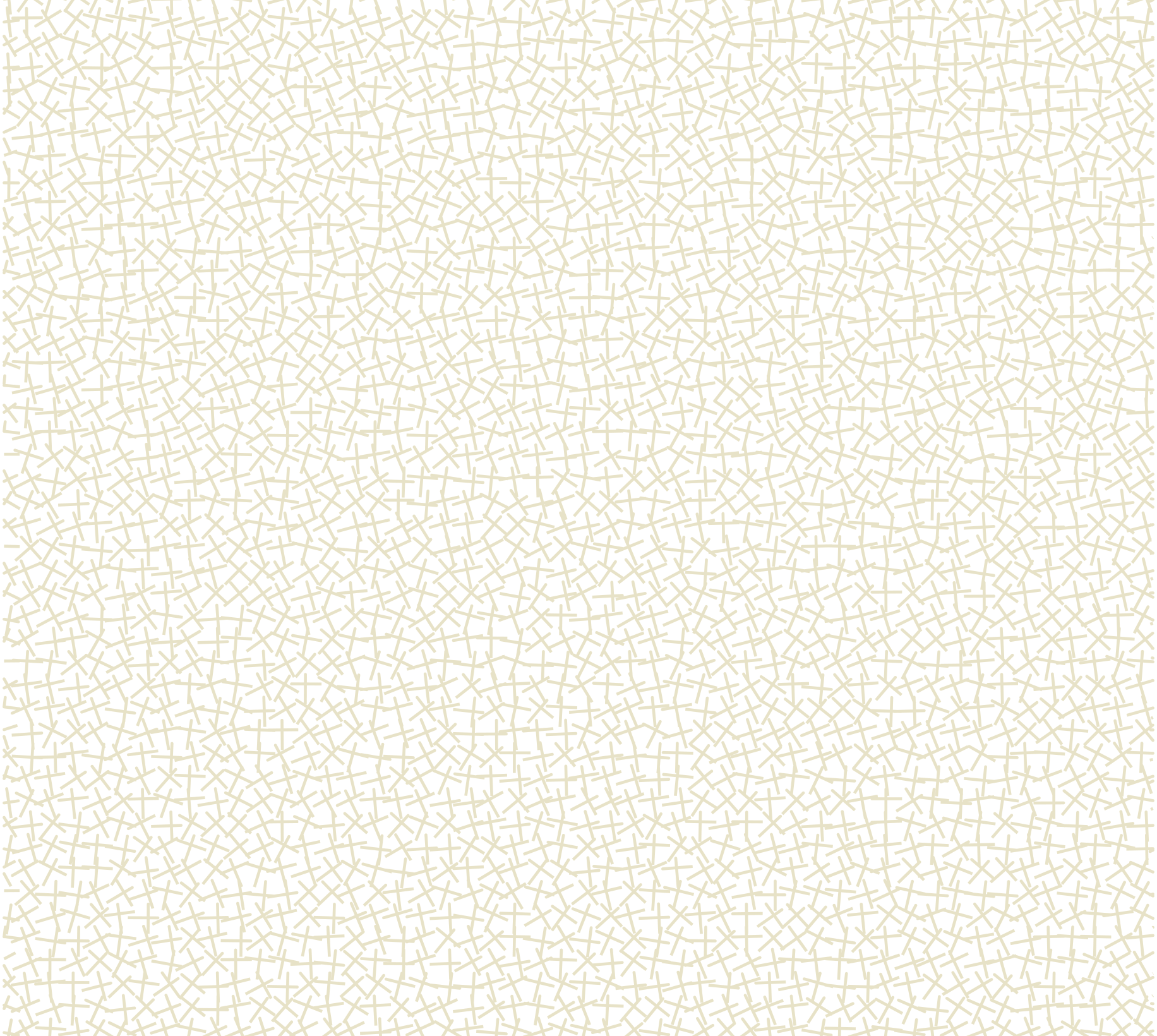 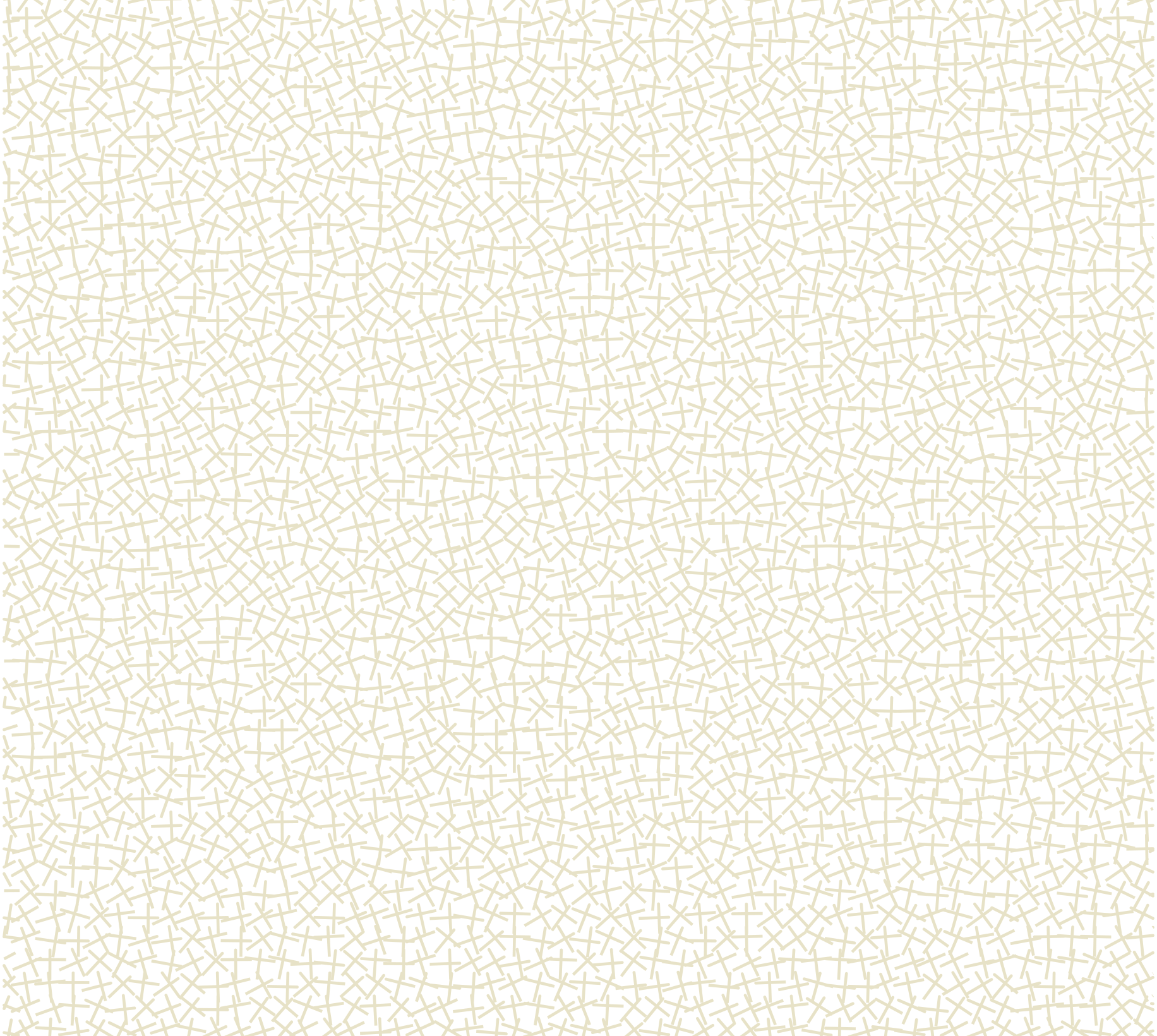 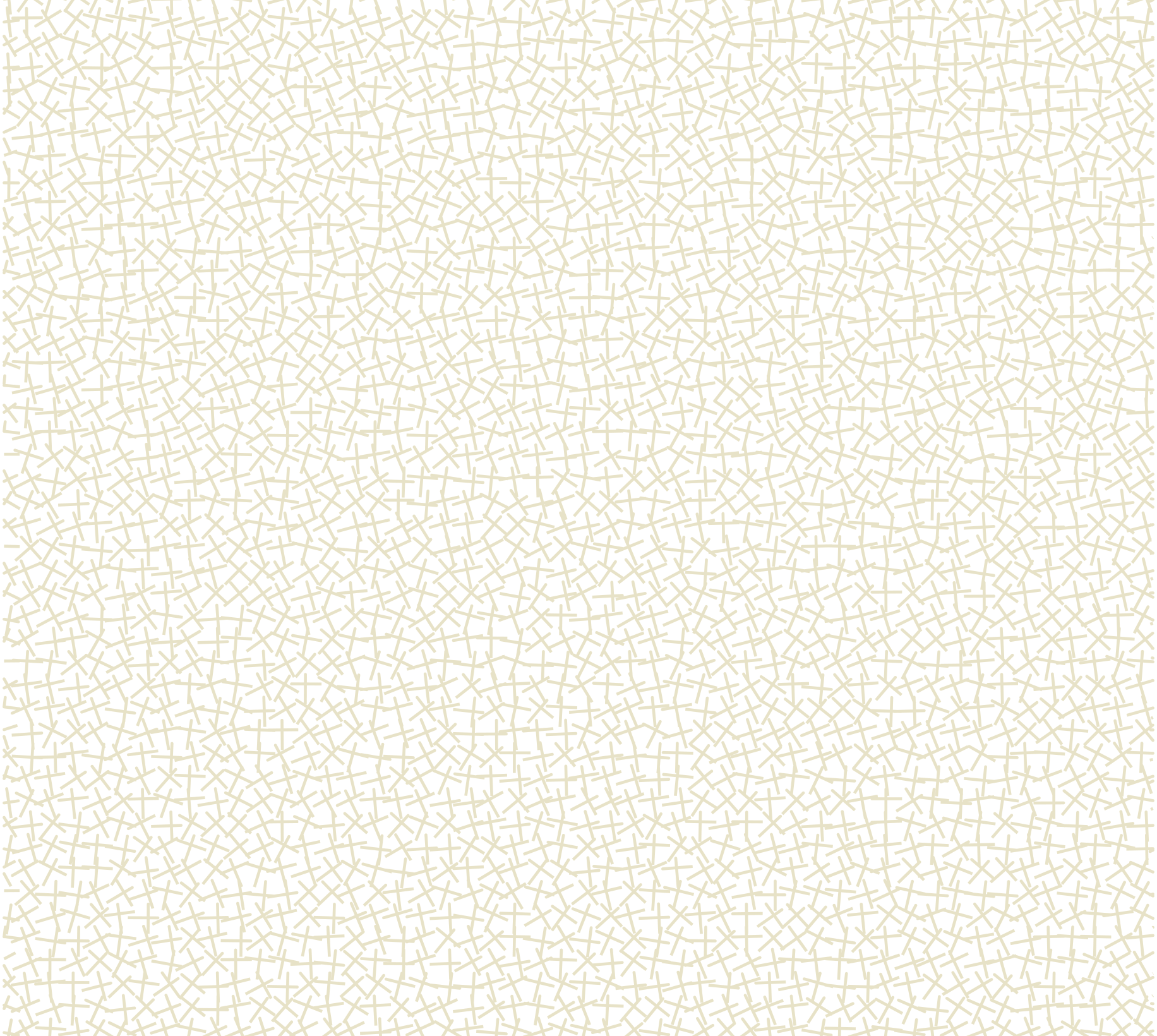 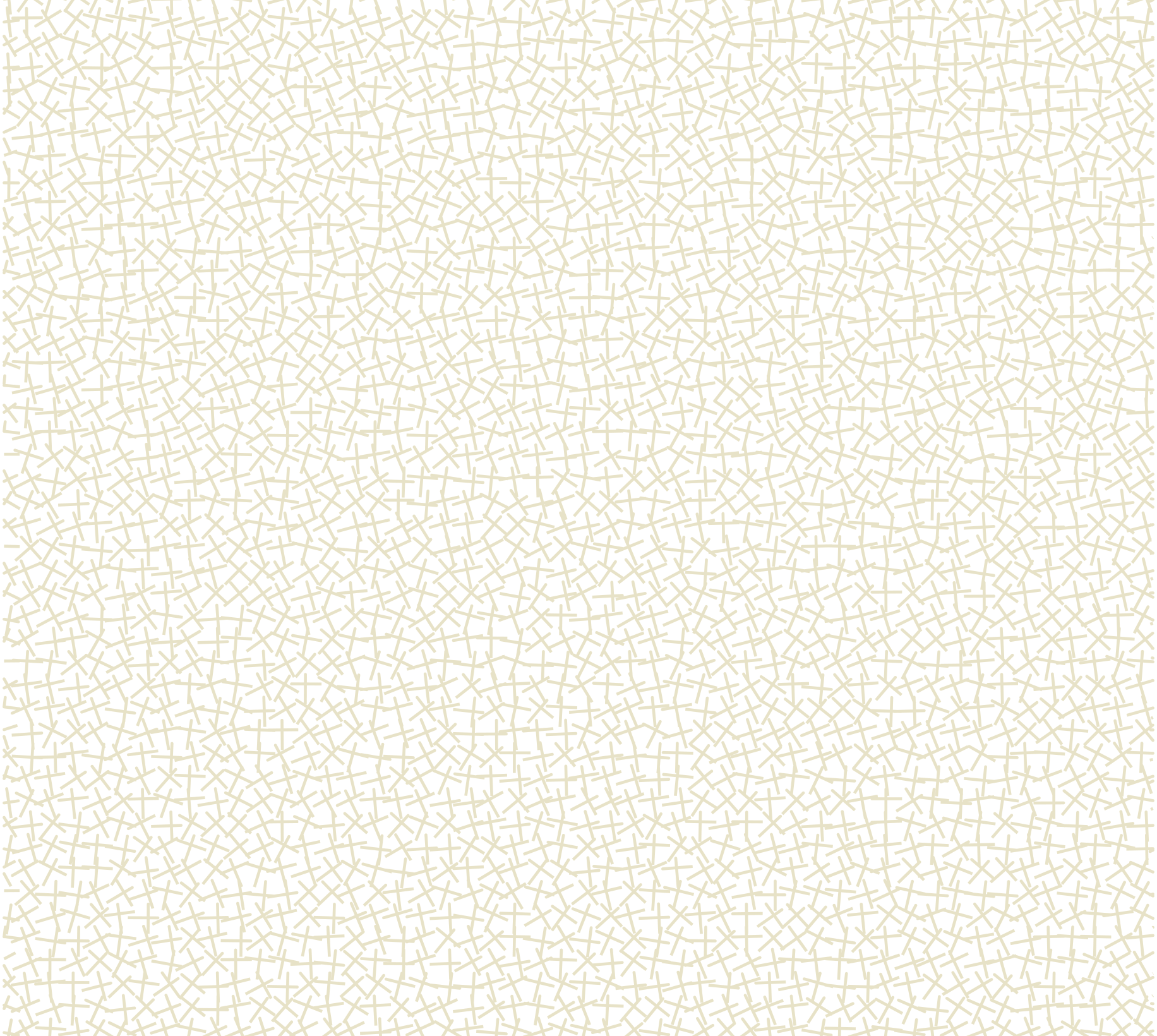 Подкомитет ТПП РФ по лизингу, НП "ЛИЗИНГОВЫЙ СОЮЗ"
etsarev@tpprf-leasing.ru, +7 (903) 169-48-22
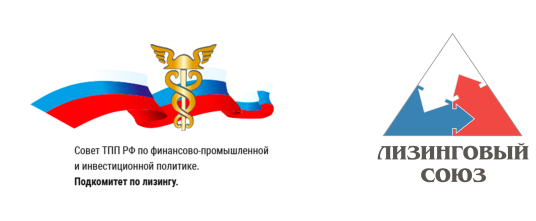 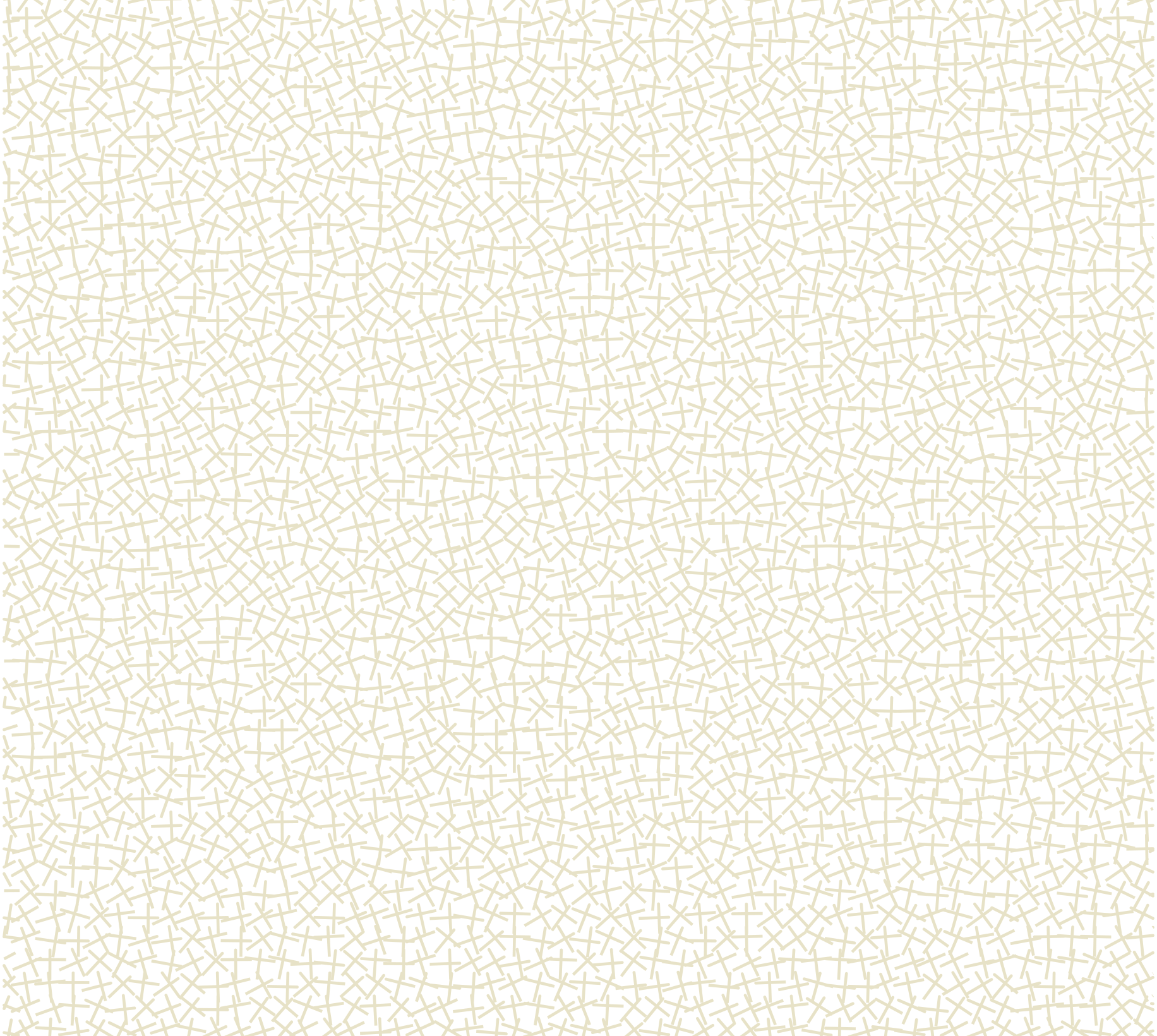 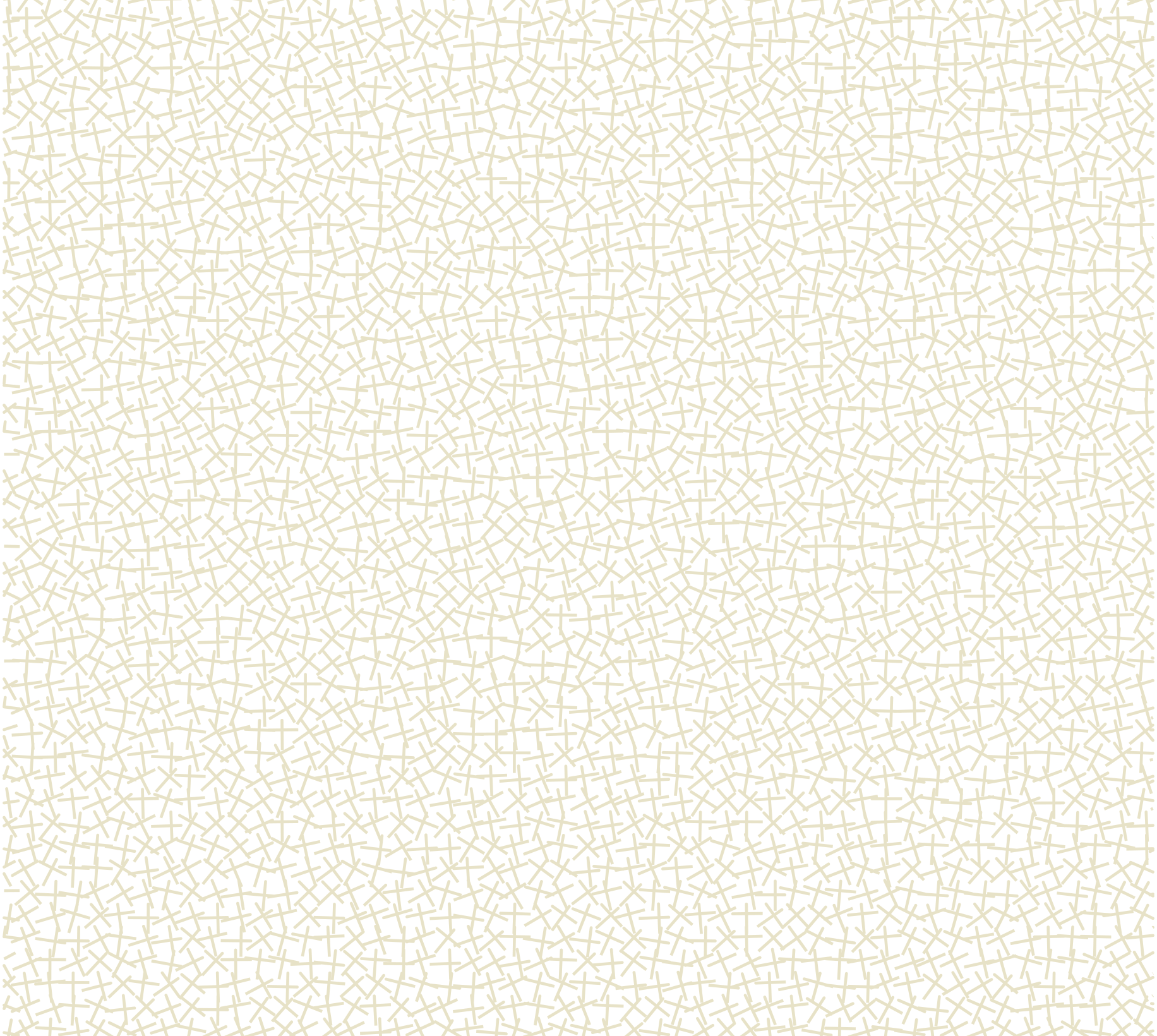 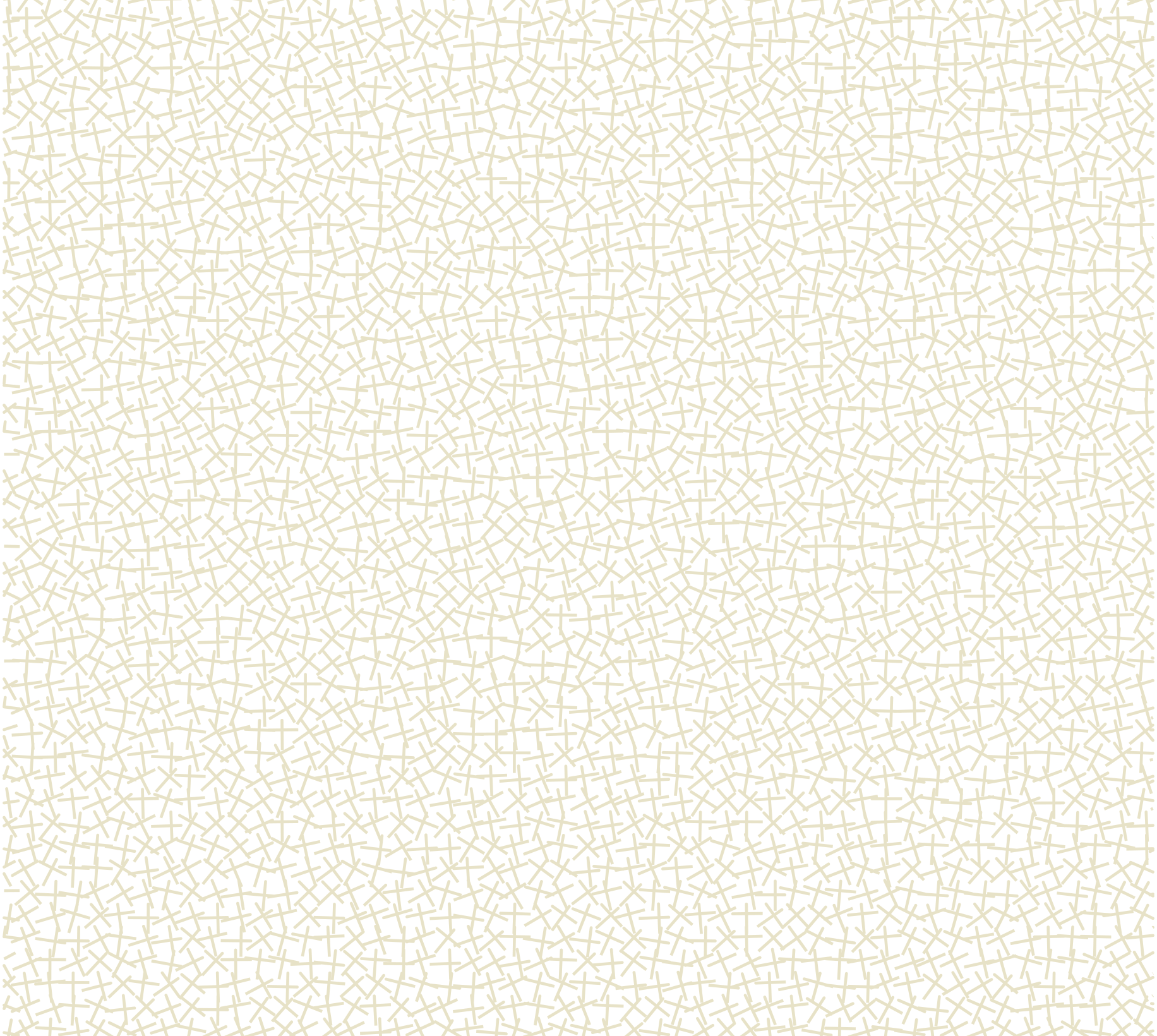 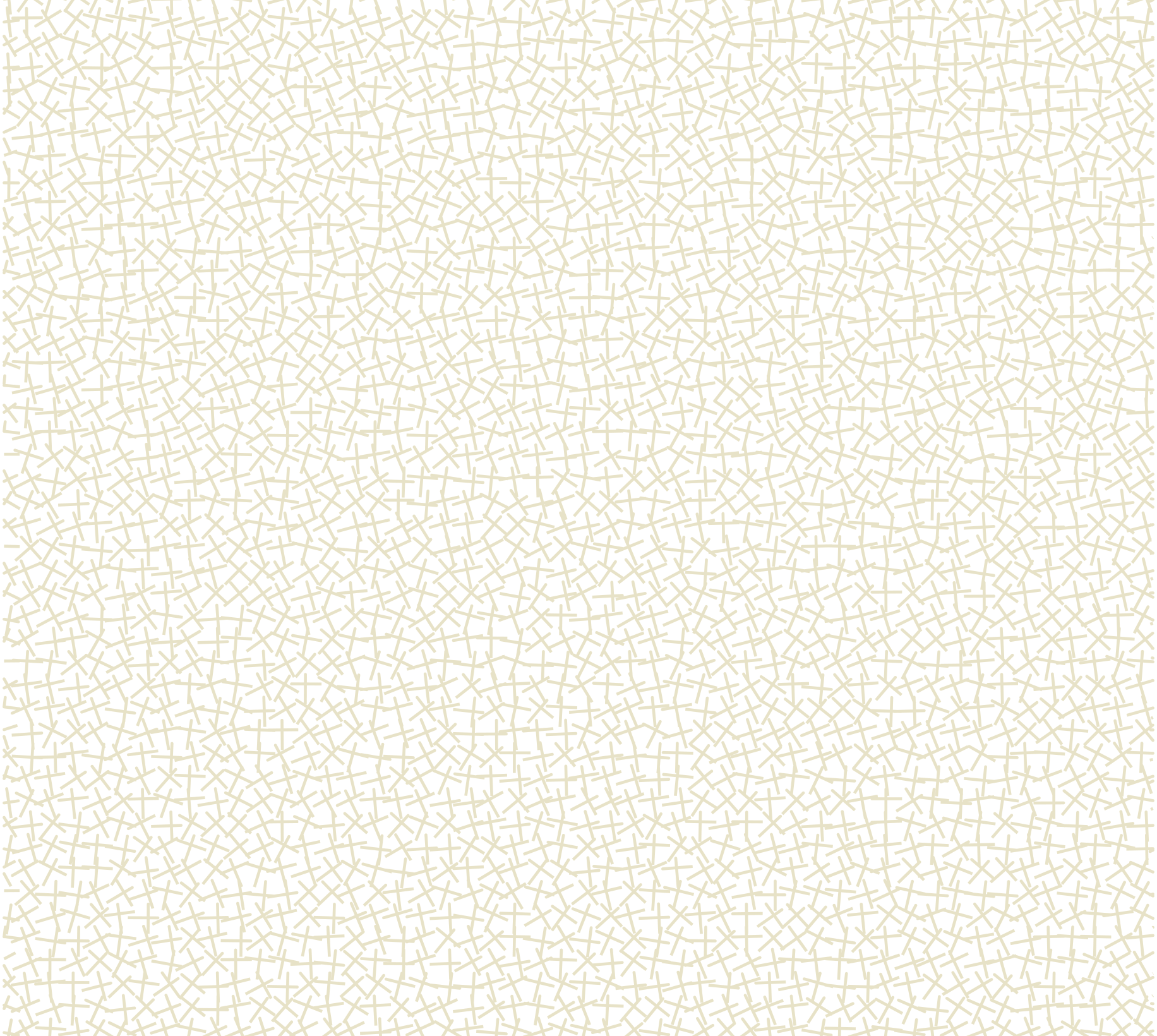 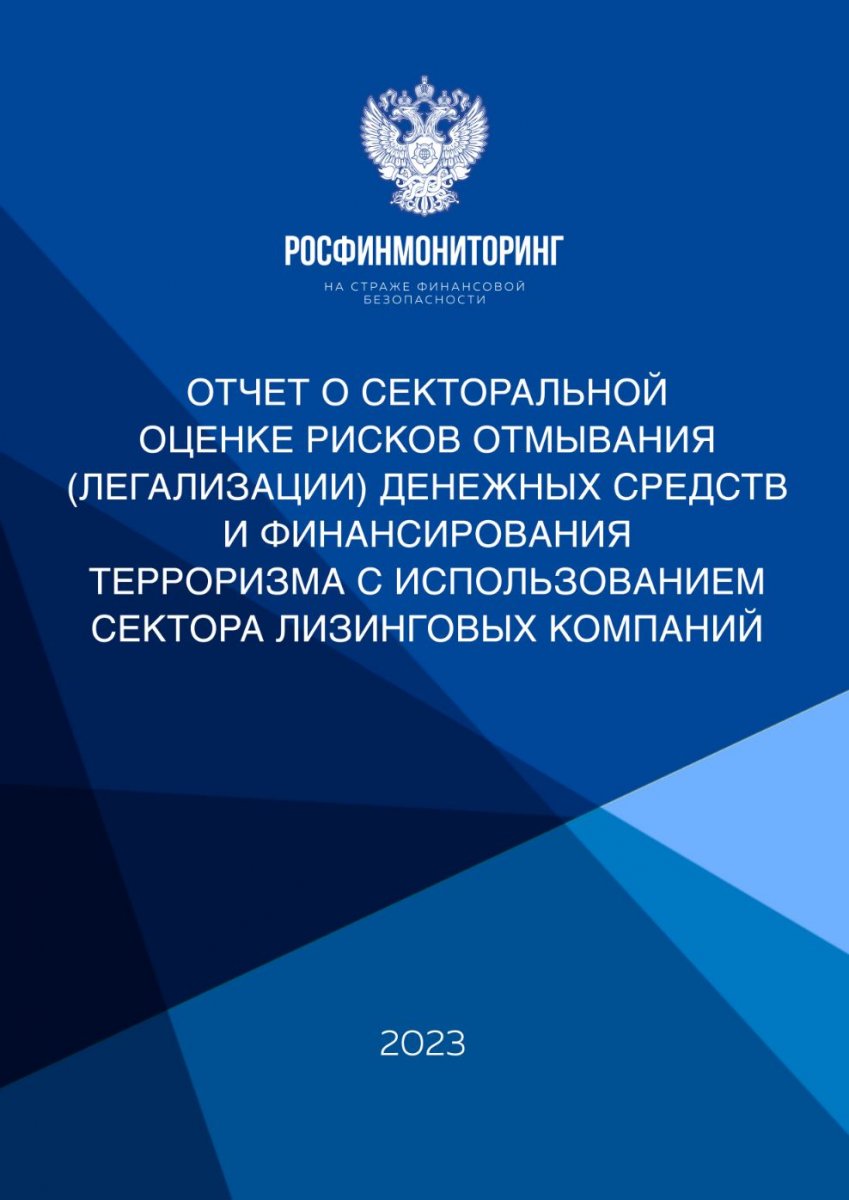 Оценка по всем видам рисков носит позитивный характер:
 
уровень угрозы вовлечения лизинговых организаций в преступные схемы остается умеренным;
 
факты использования инфраструктуры сектора для целей финансирования терроризма не выявлялись.
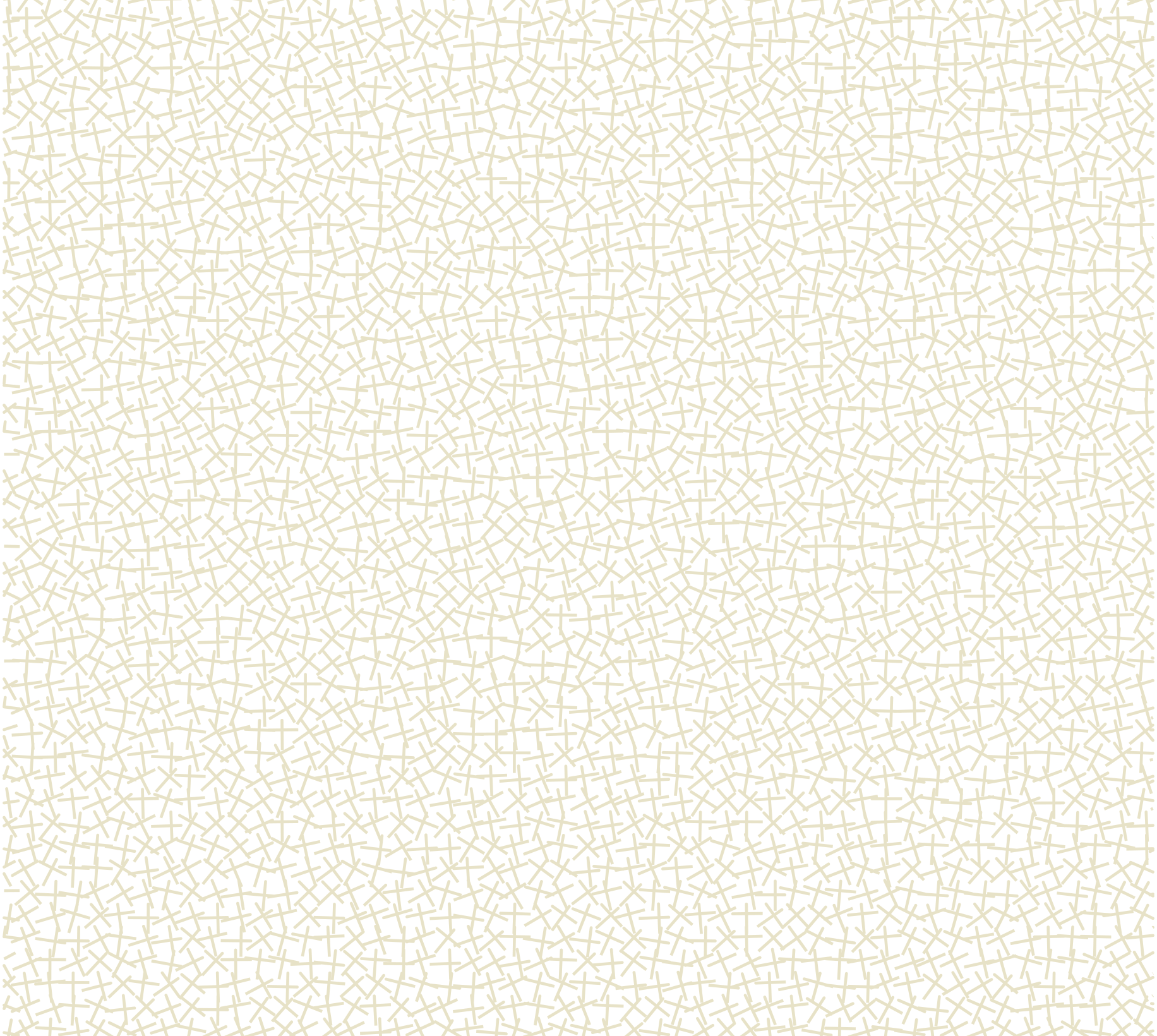 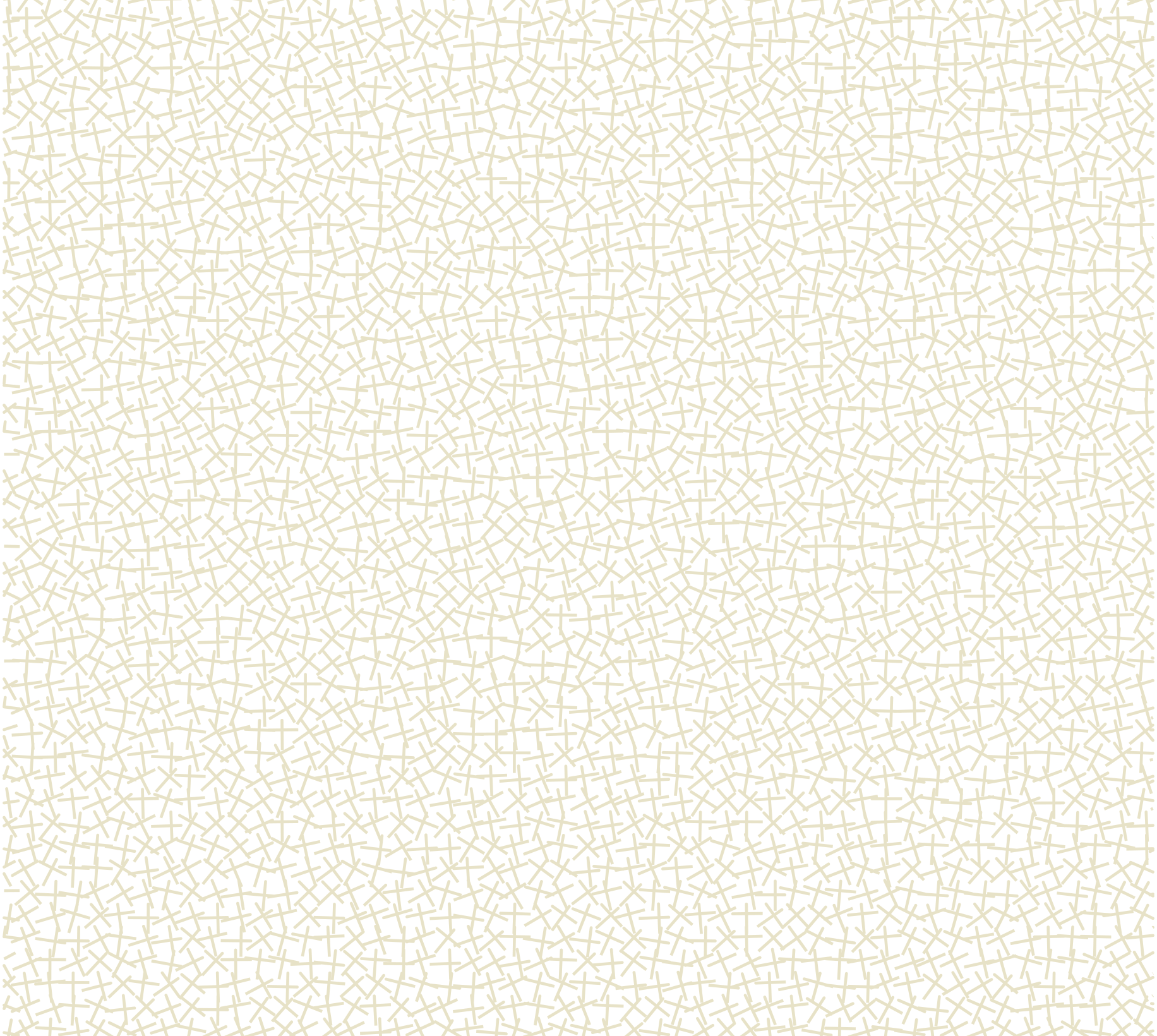 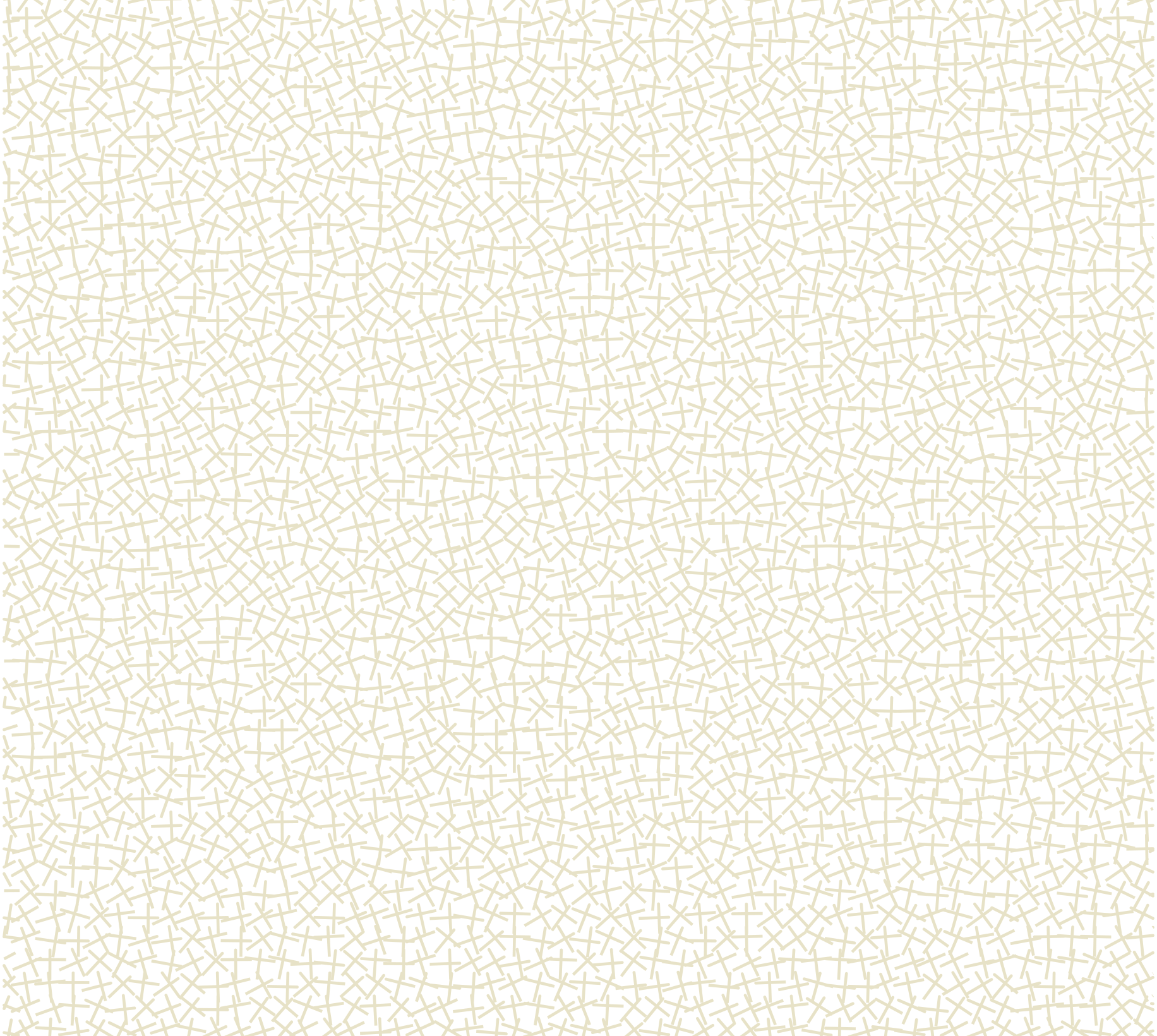 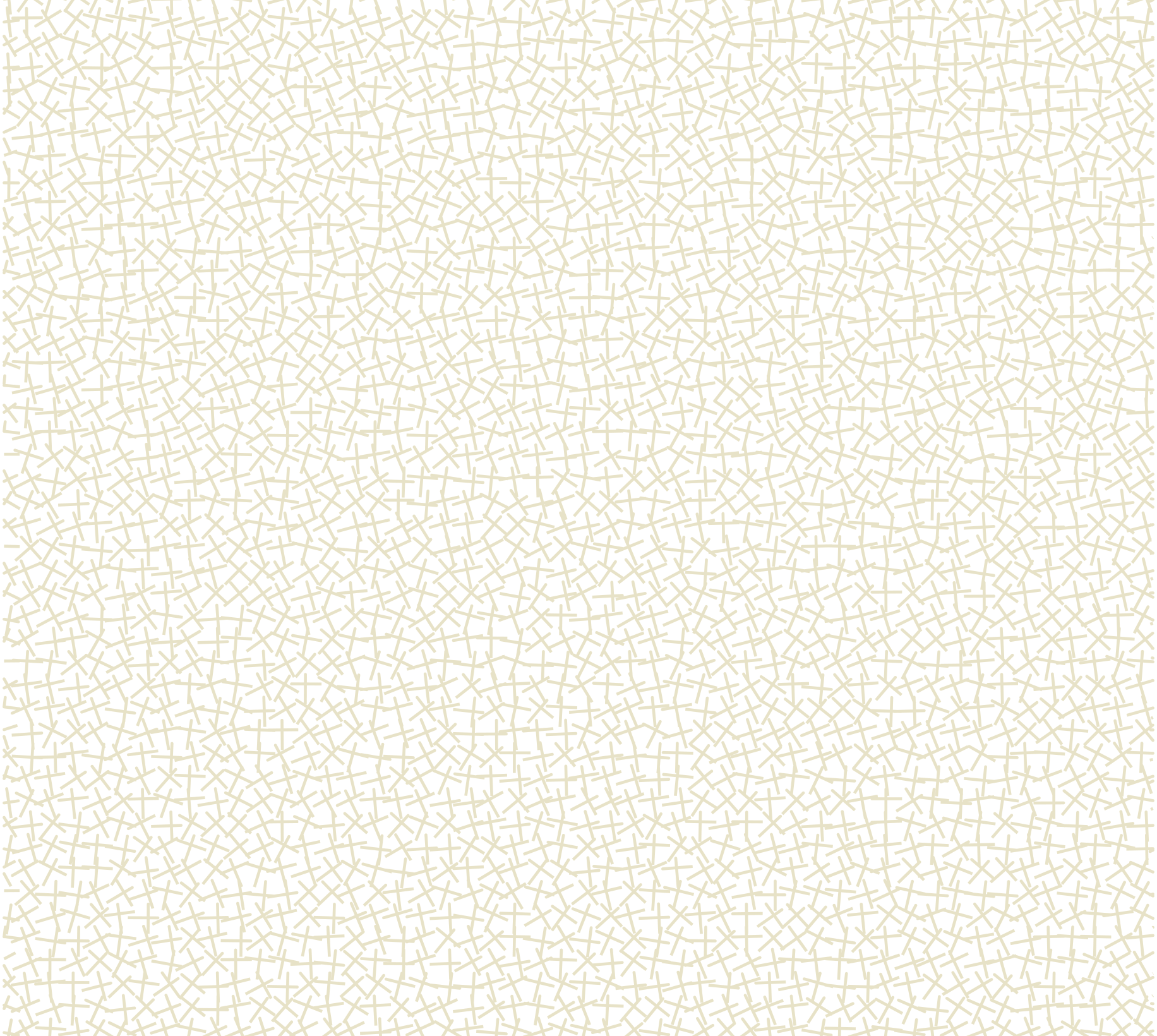 Подкомитет ТПП РФ по лизингу, НП "ЛИЗИНГОВЫЙ СОЮЗ"
etsarev@tpprf-leasing.ru, +7 (903) 169-48-22
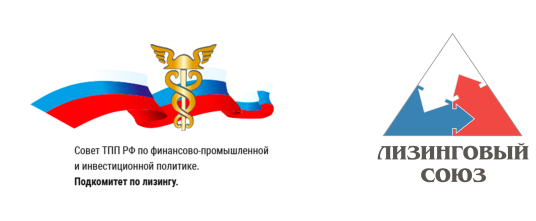 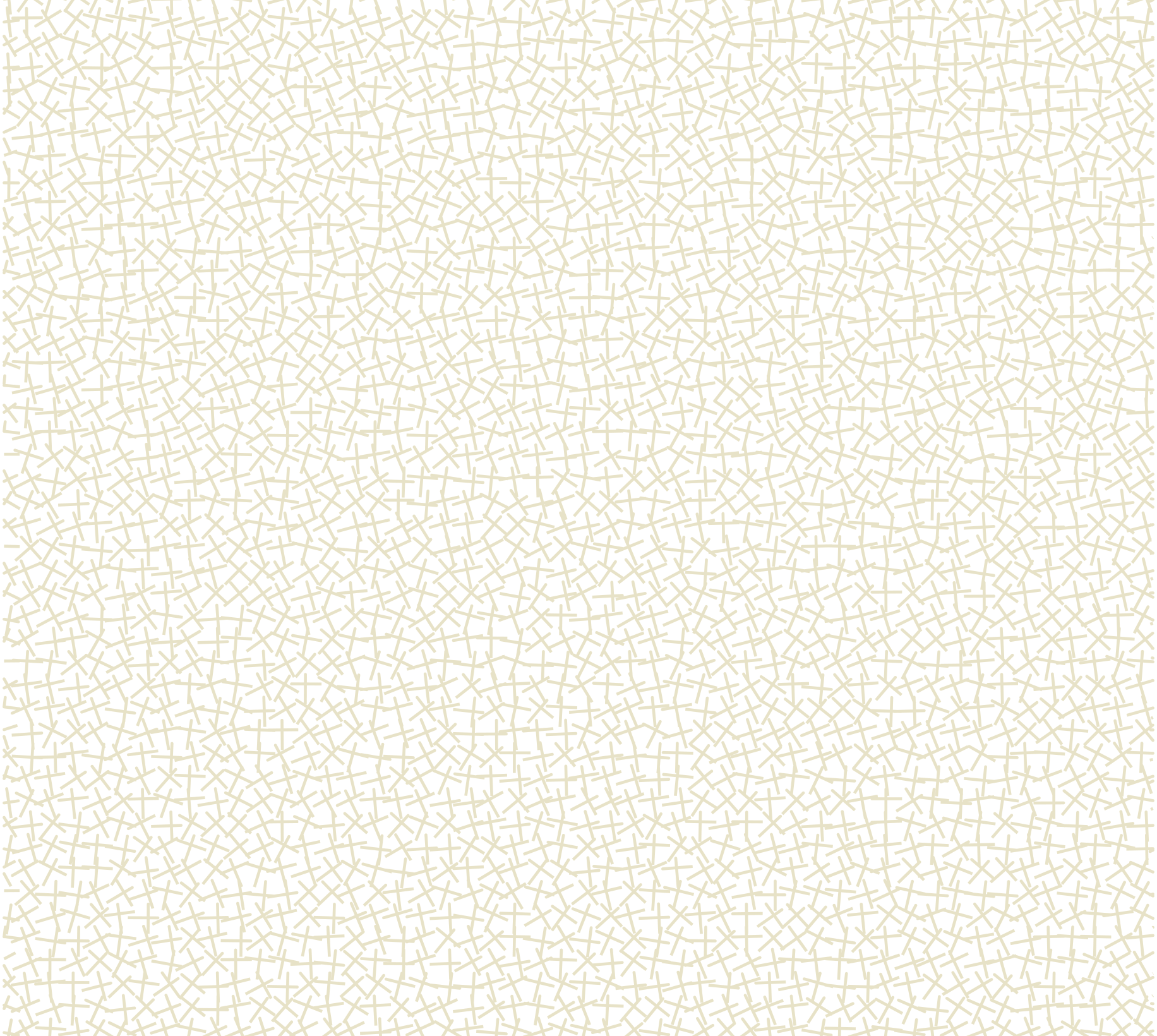 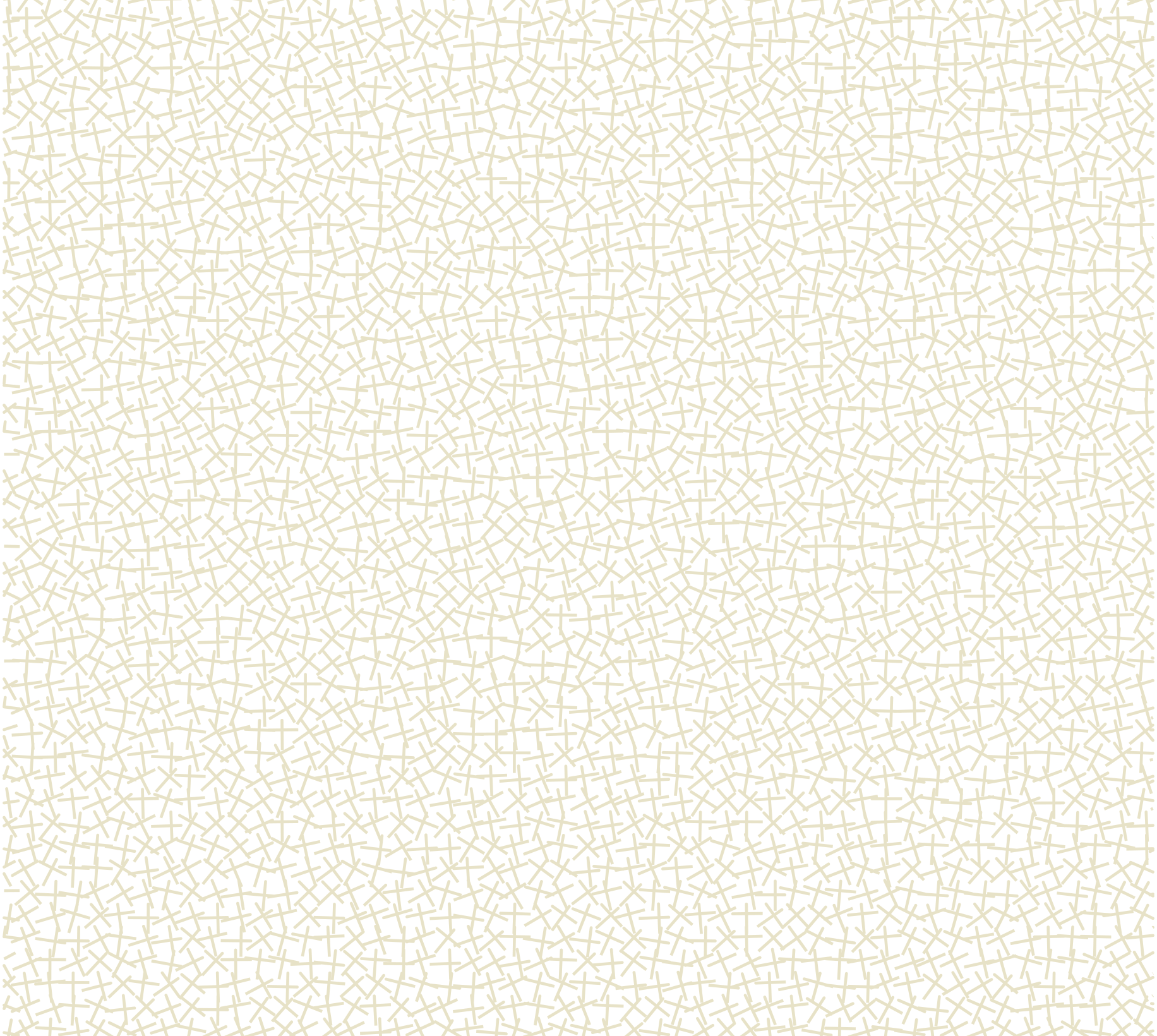 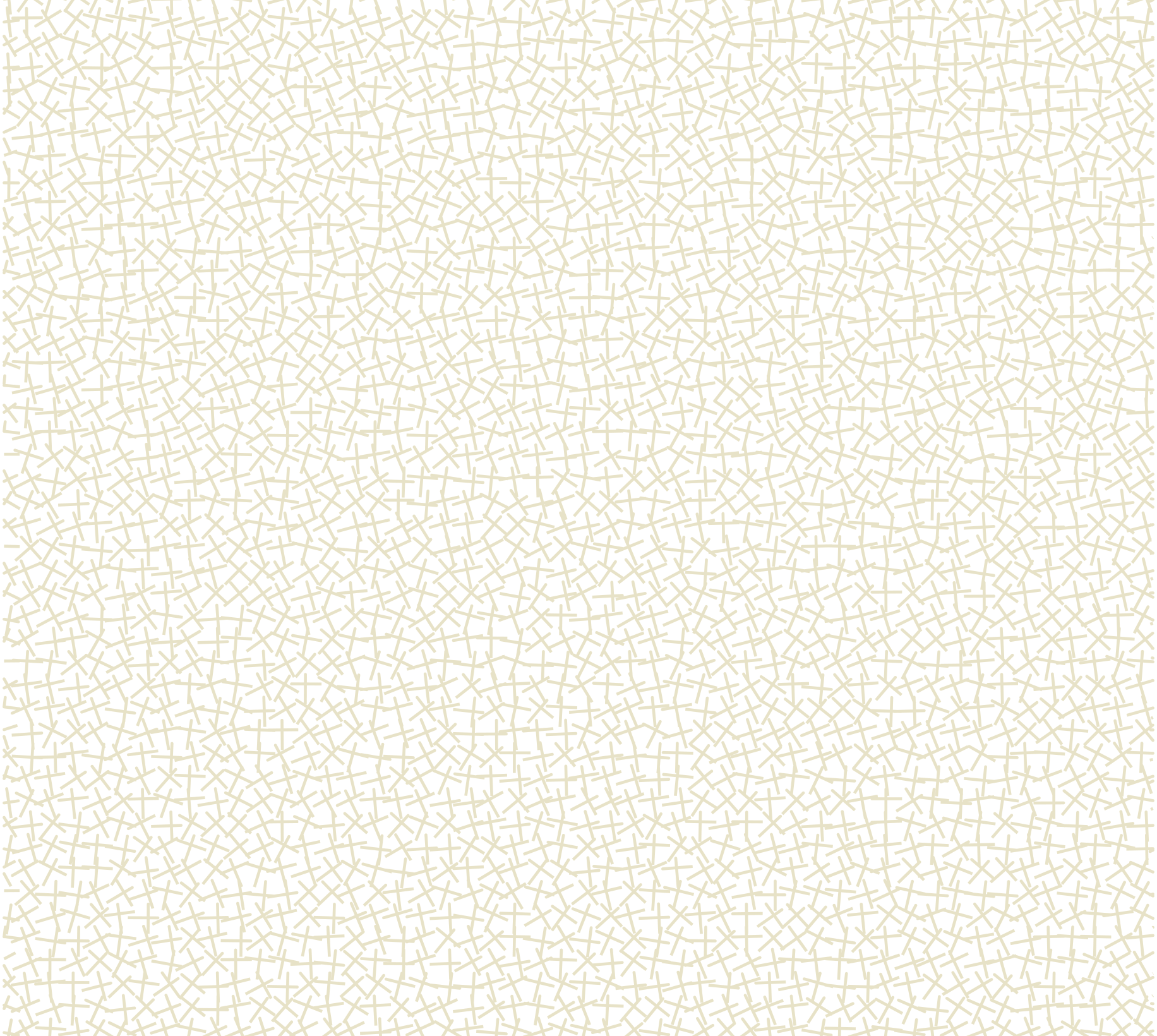 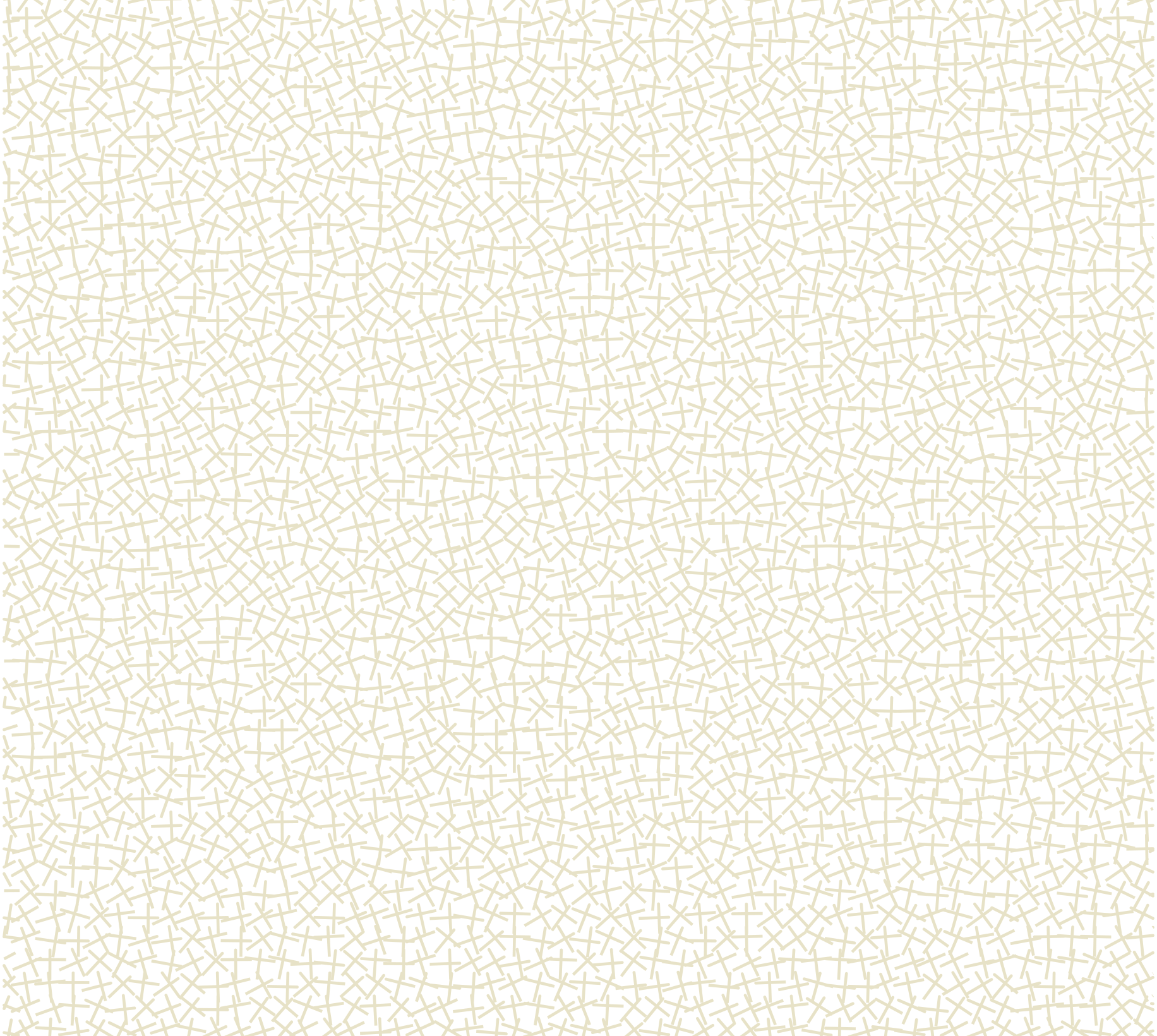 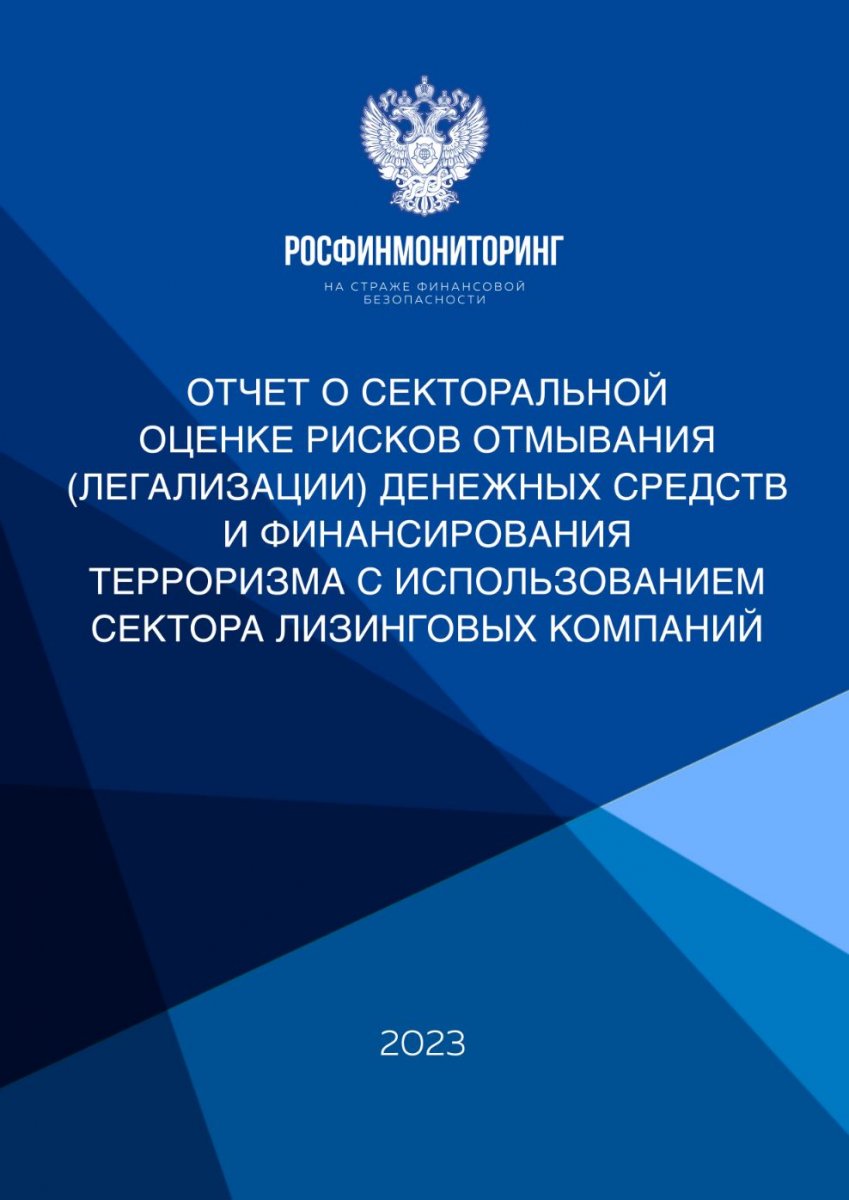 В качестве негативной тенденции приведен риск в связи с распространением практики возвратного лизинга для физических лиц.
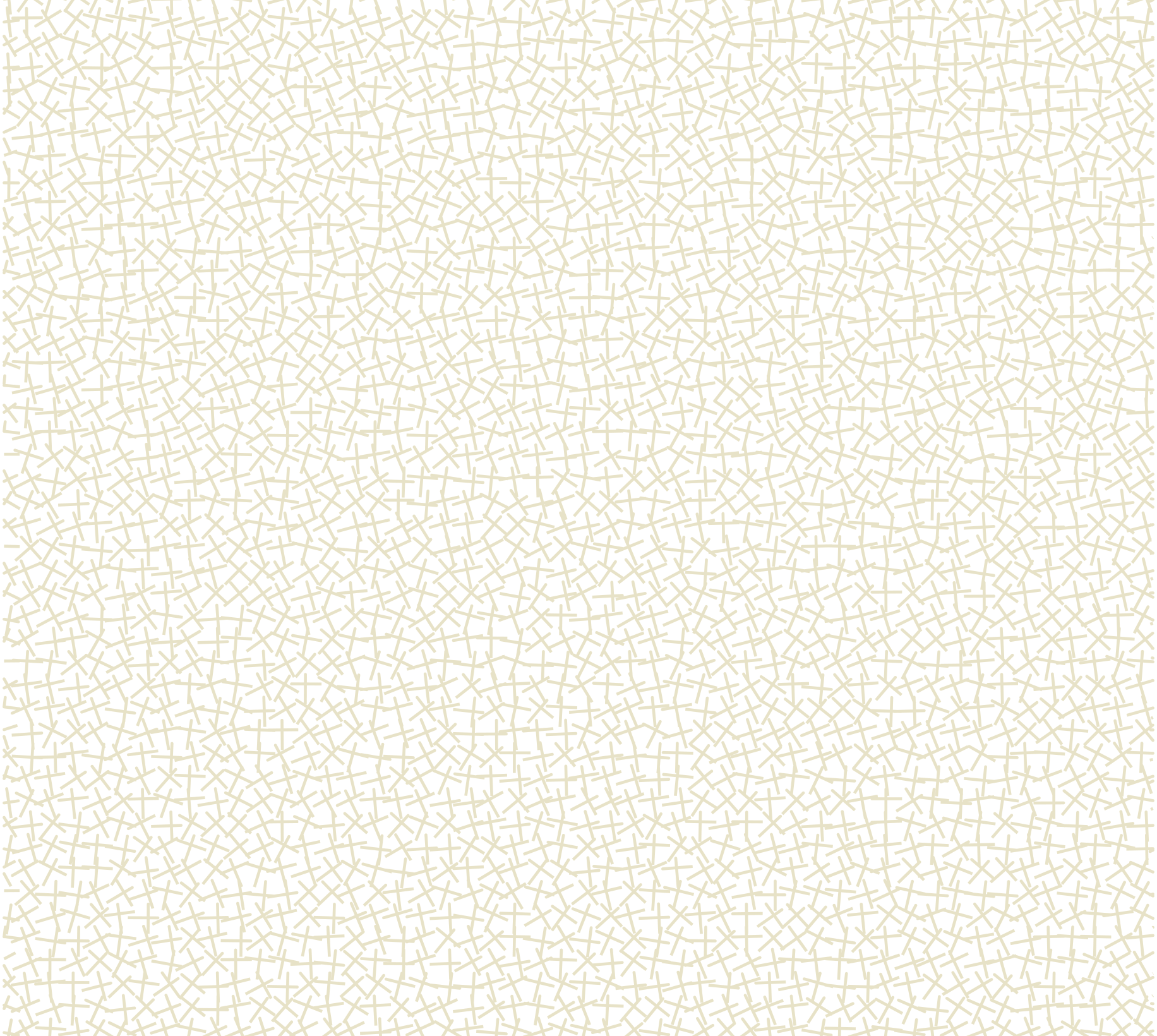 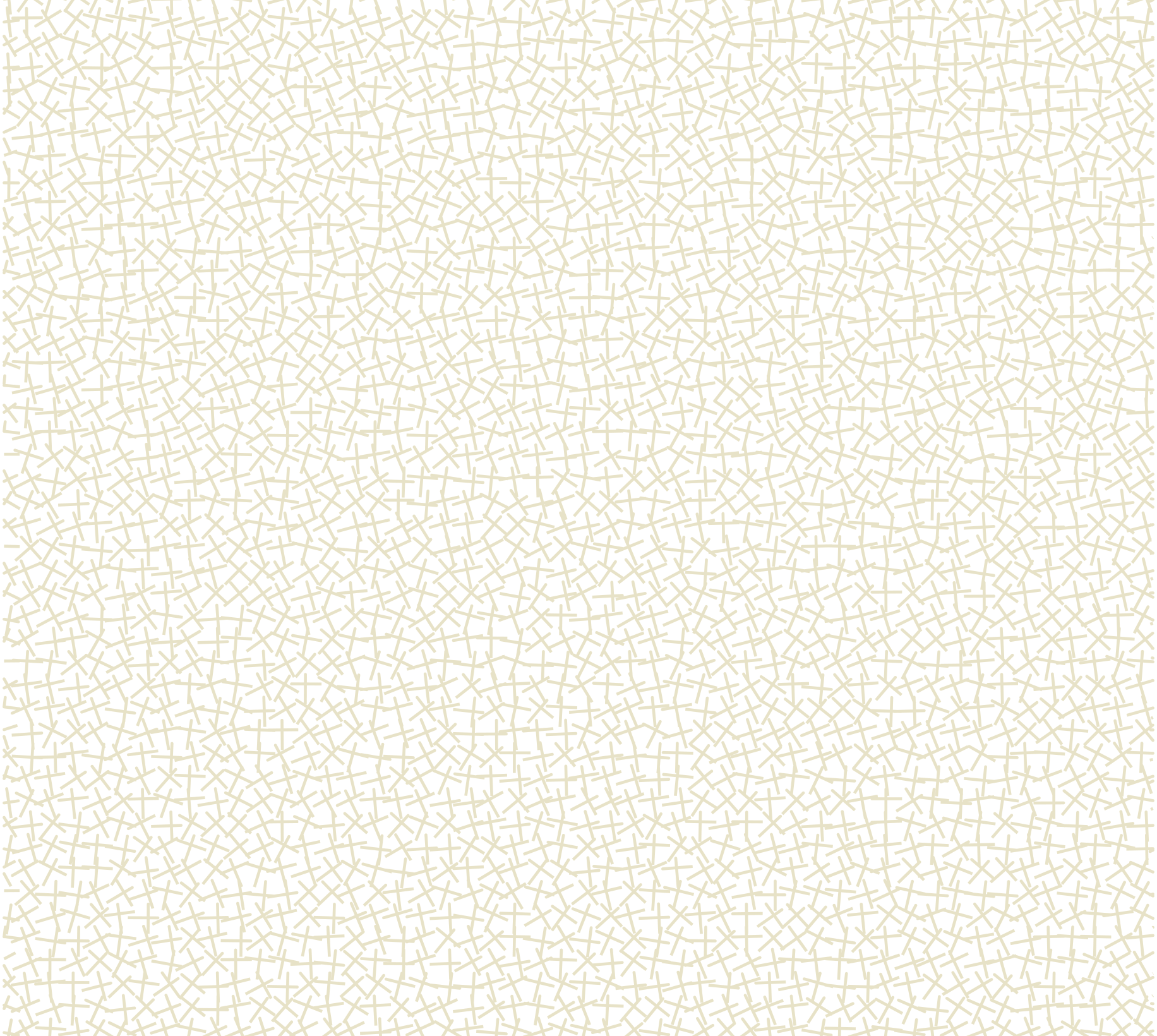 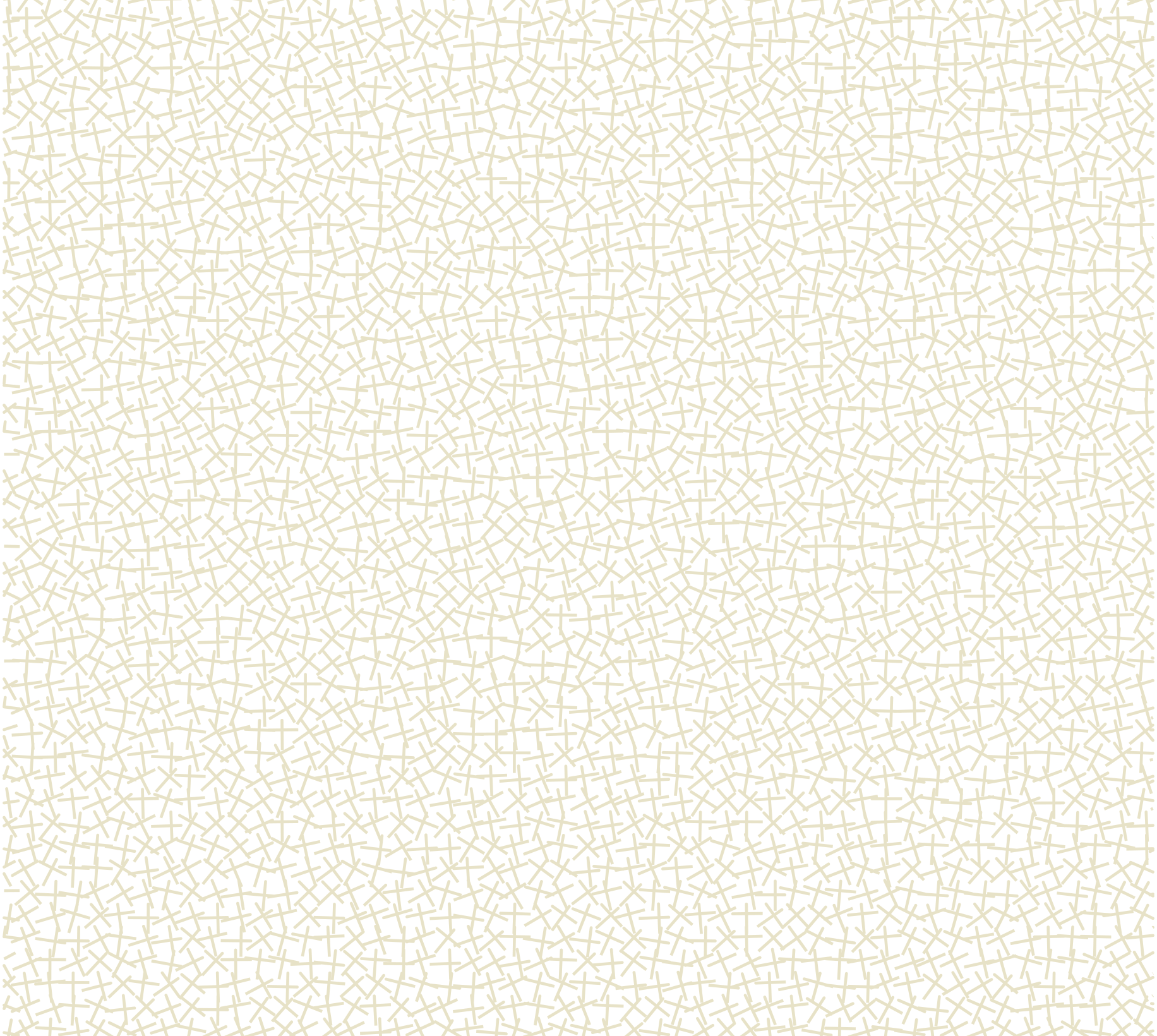 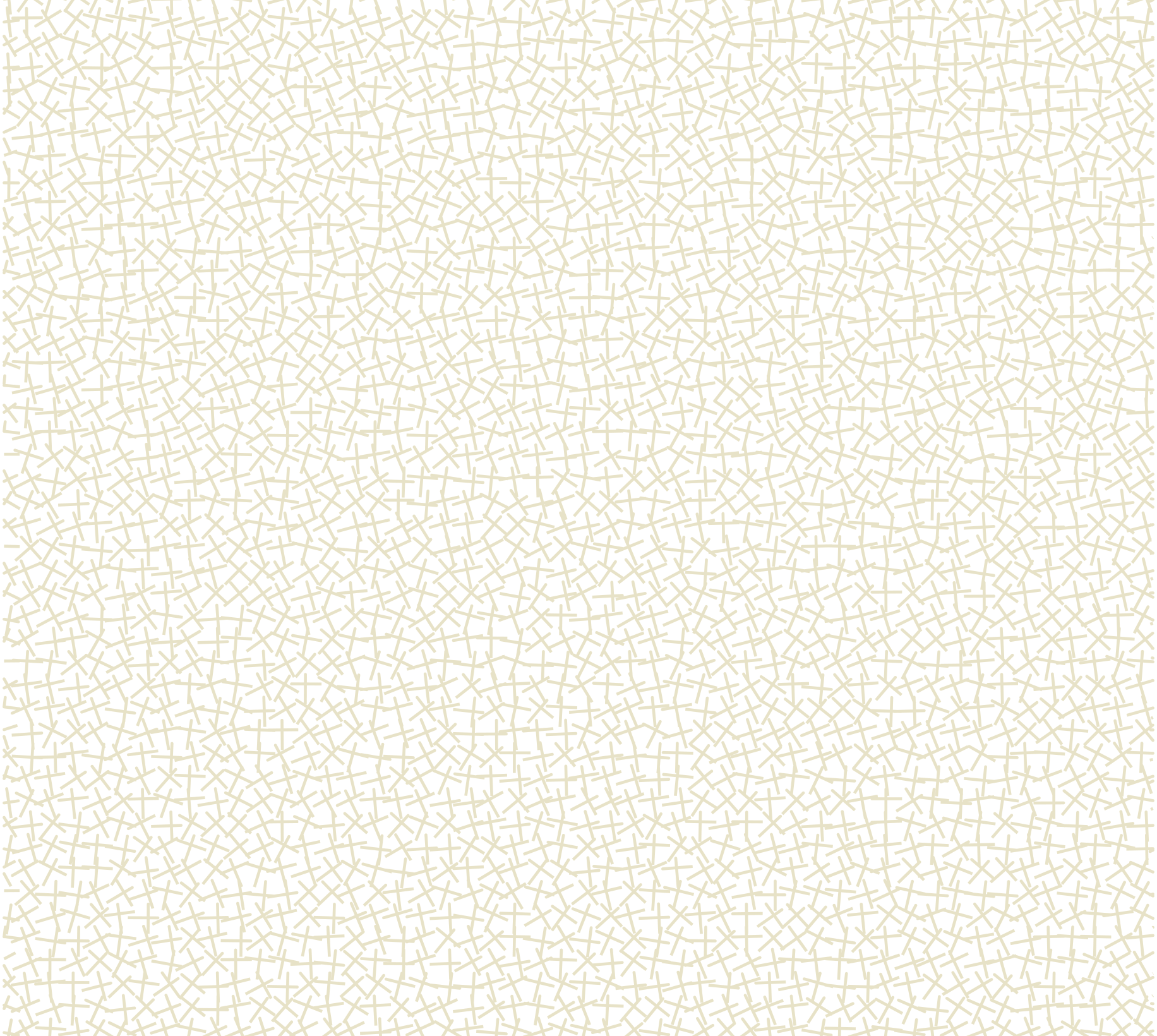 При участи Подкомитета и Партнерства подготовлен проект приказа ФСФМ, где предусмотрено определить в качестве подлежащей обязательному контролю операцию на сумму, превышающую 100 тысяч рублей, но не более 1 миллиона рублей, по предоставлению имущества по договору финансовой аренды (лизинга) физическому лицу, в рамках которого данное физическое лицо выступает продавцом имущества, являющегося предметом лизинга.
Подкомитет ТПП РФ по лизингу, НП "ЛИЗИНГОВЫЙ СОЮЗ"
etsarev@tpprf-leasing.ru, +7 (903) 169-48-22
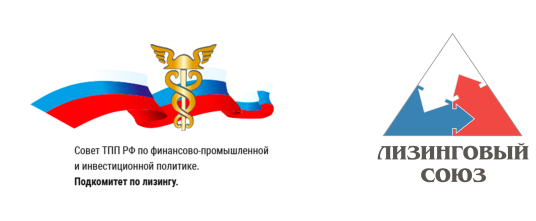 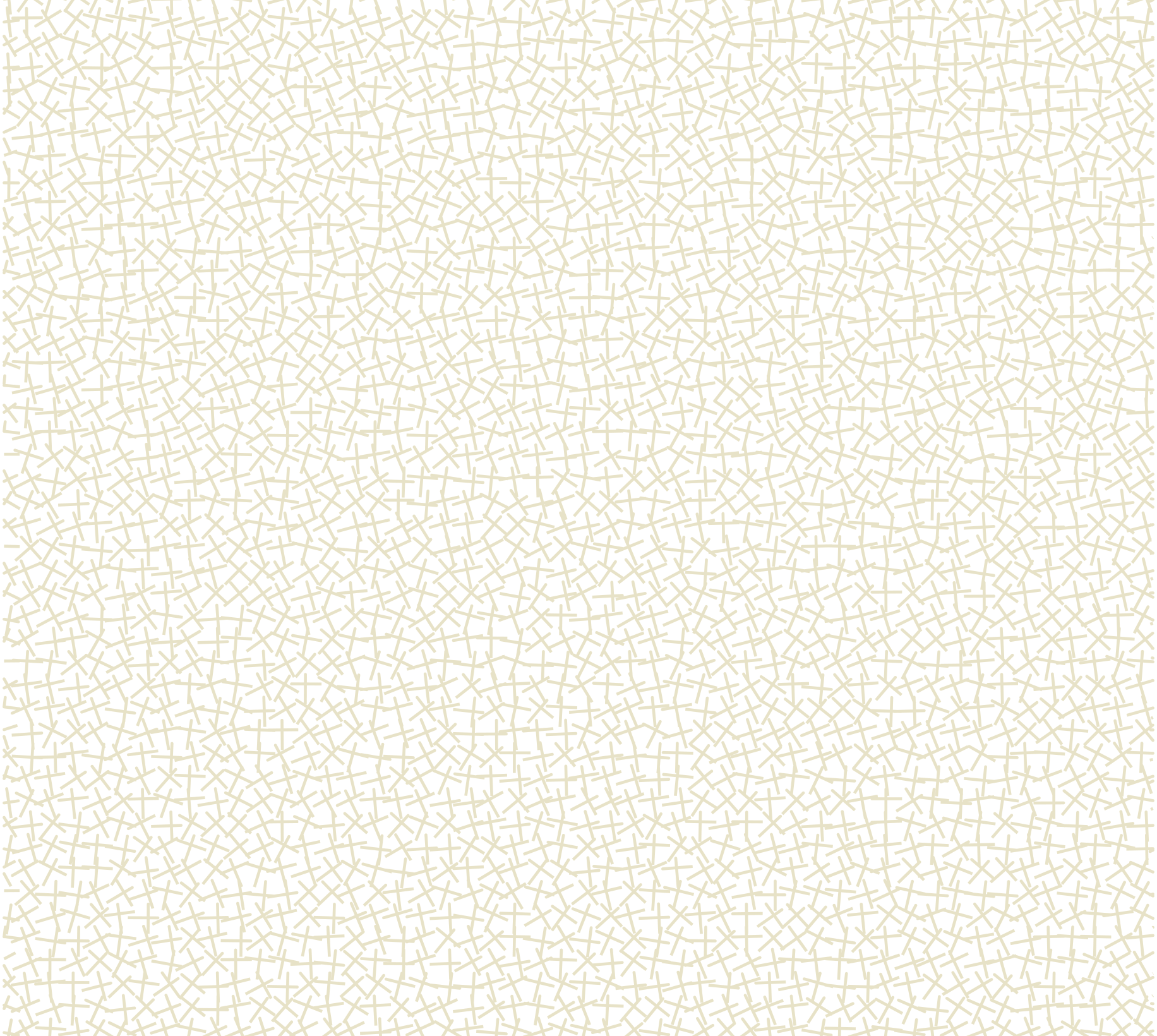 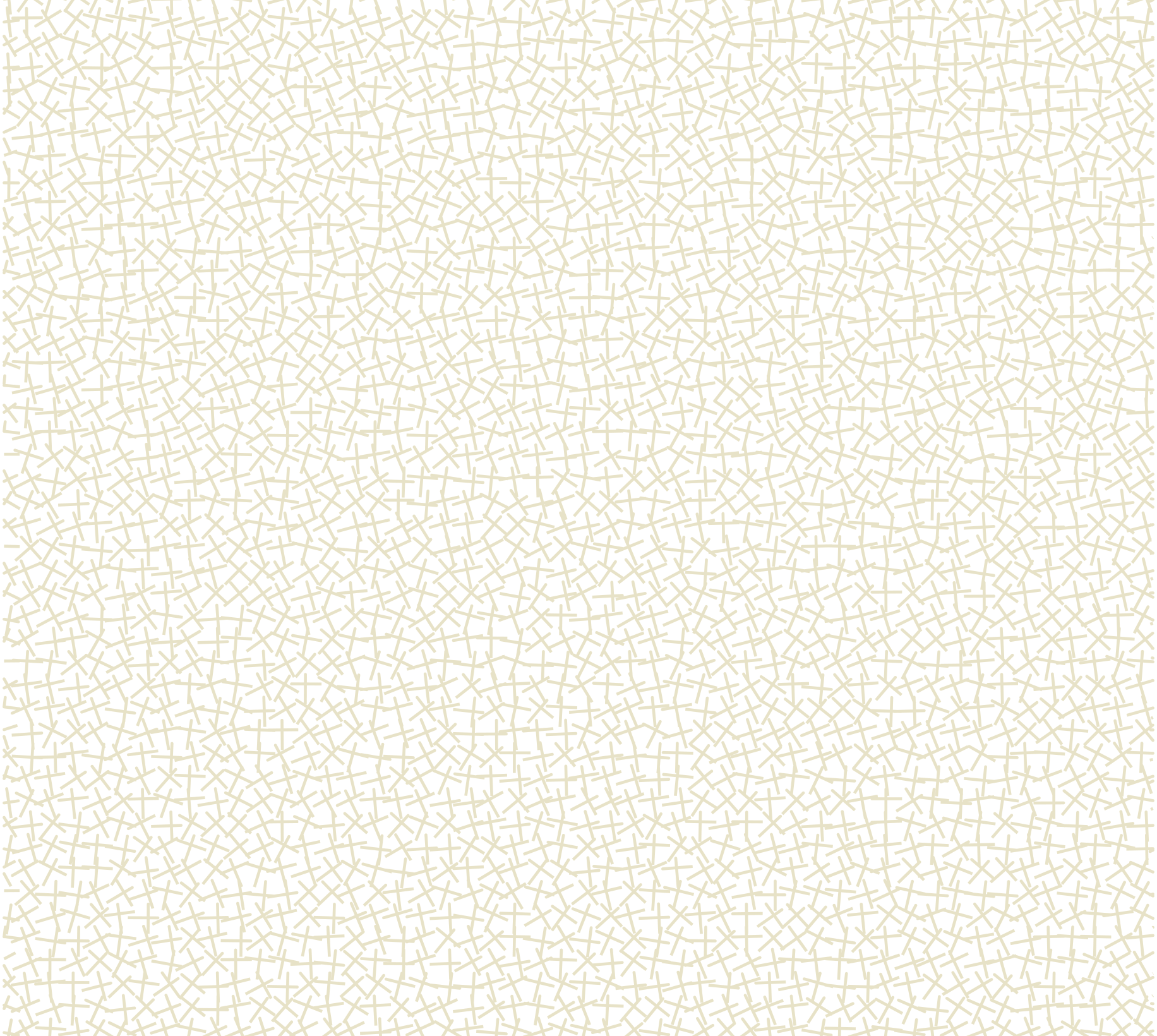 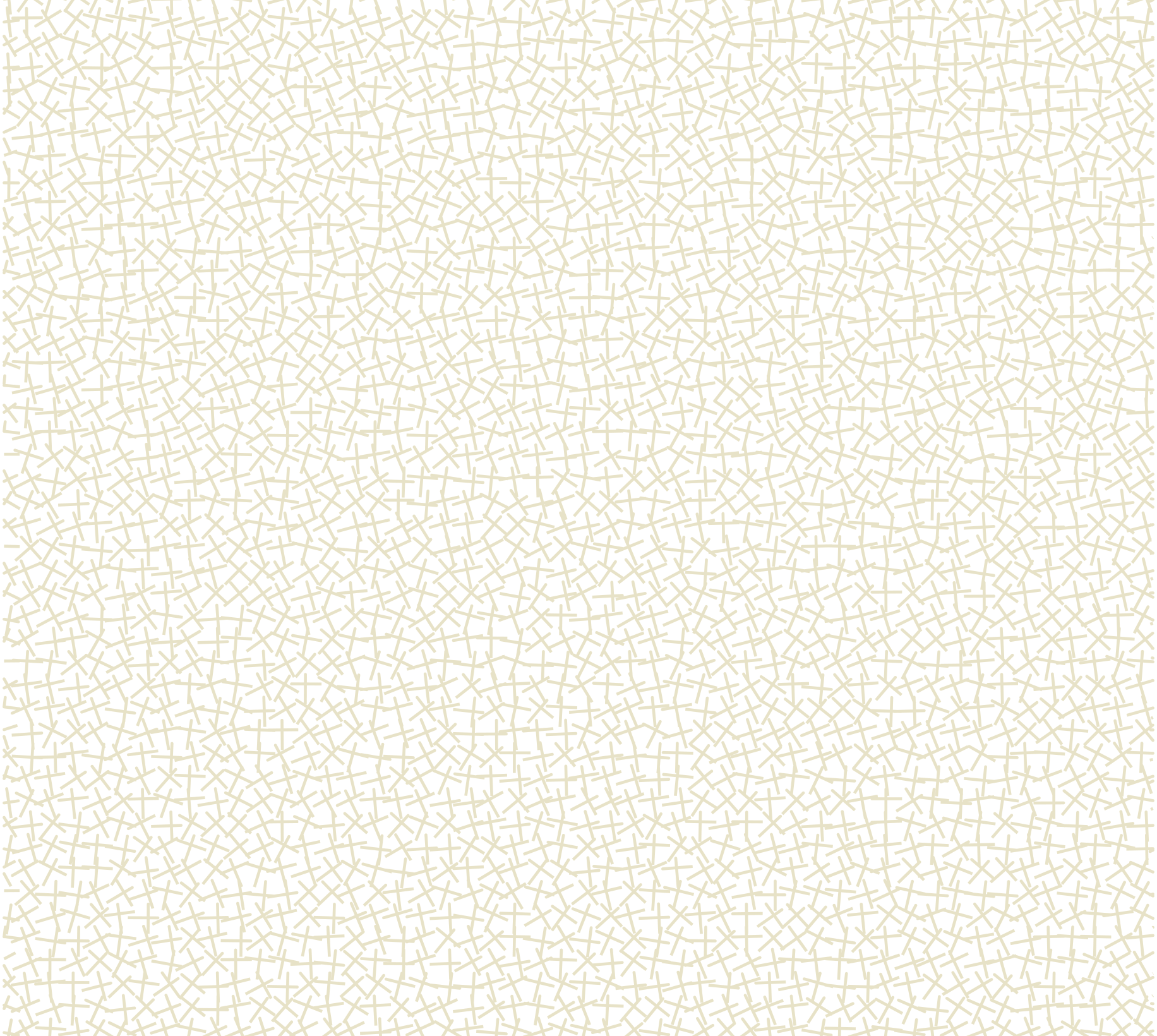 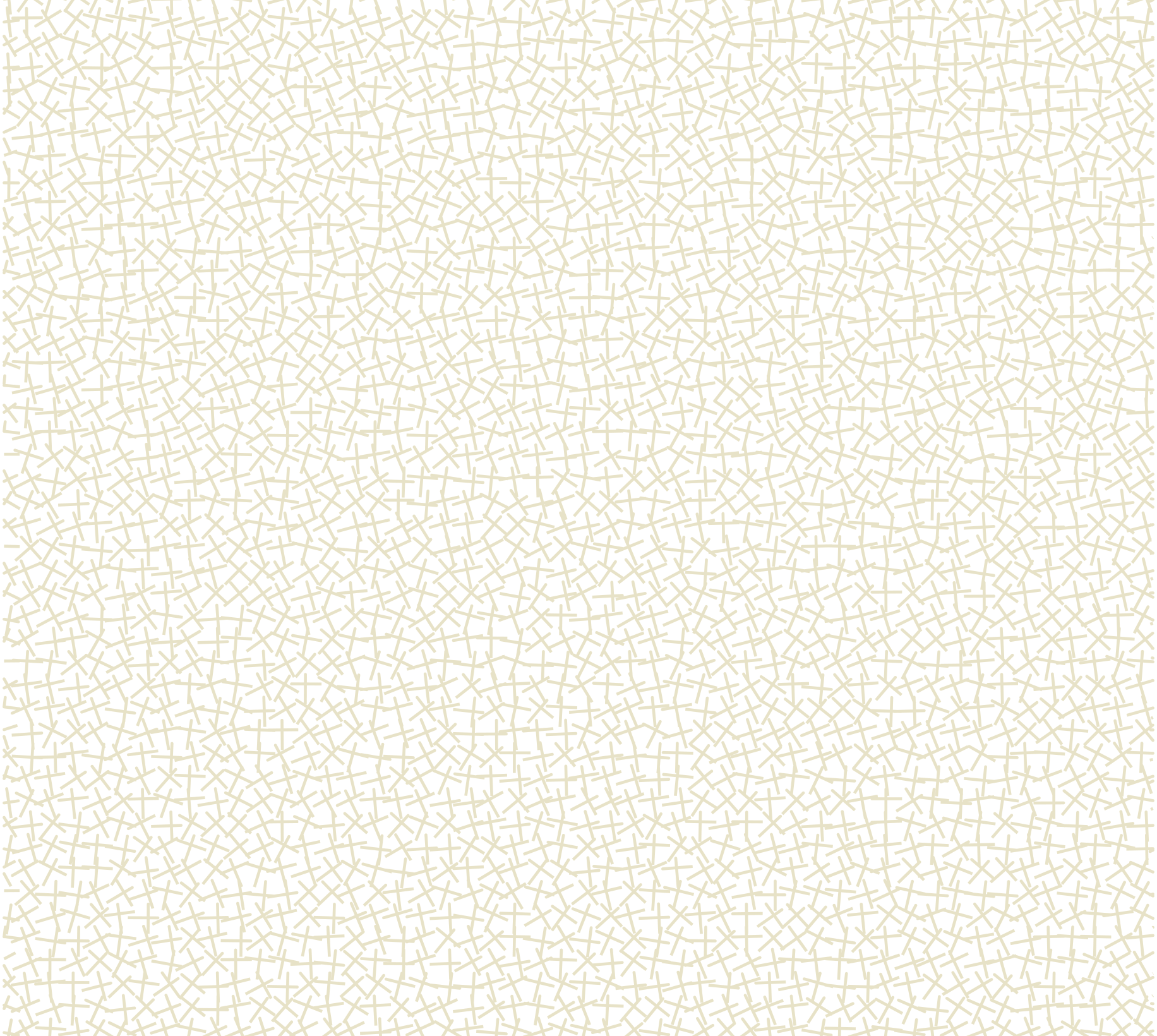 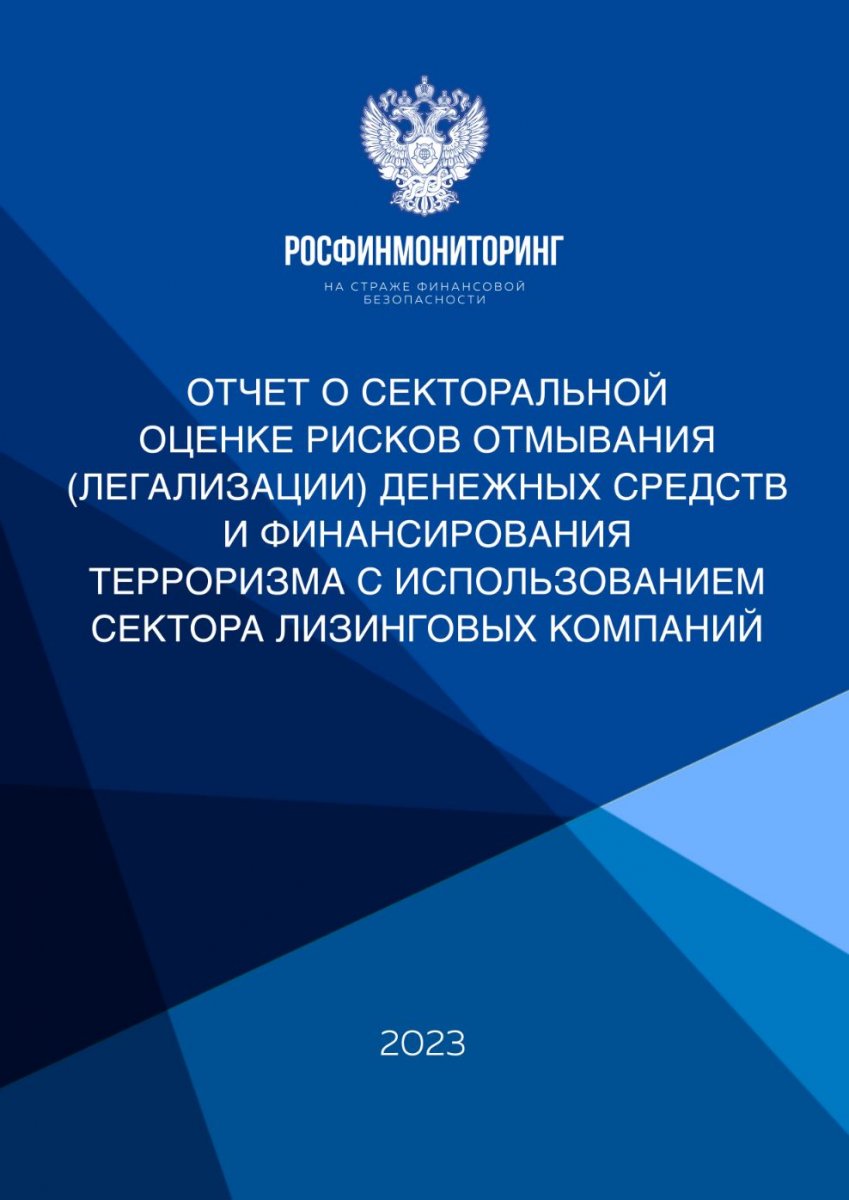 В документе дается характеристика потенциальных уязвимостей сектора лизинга
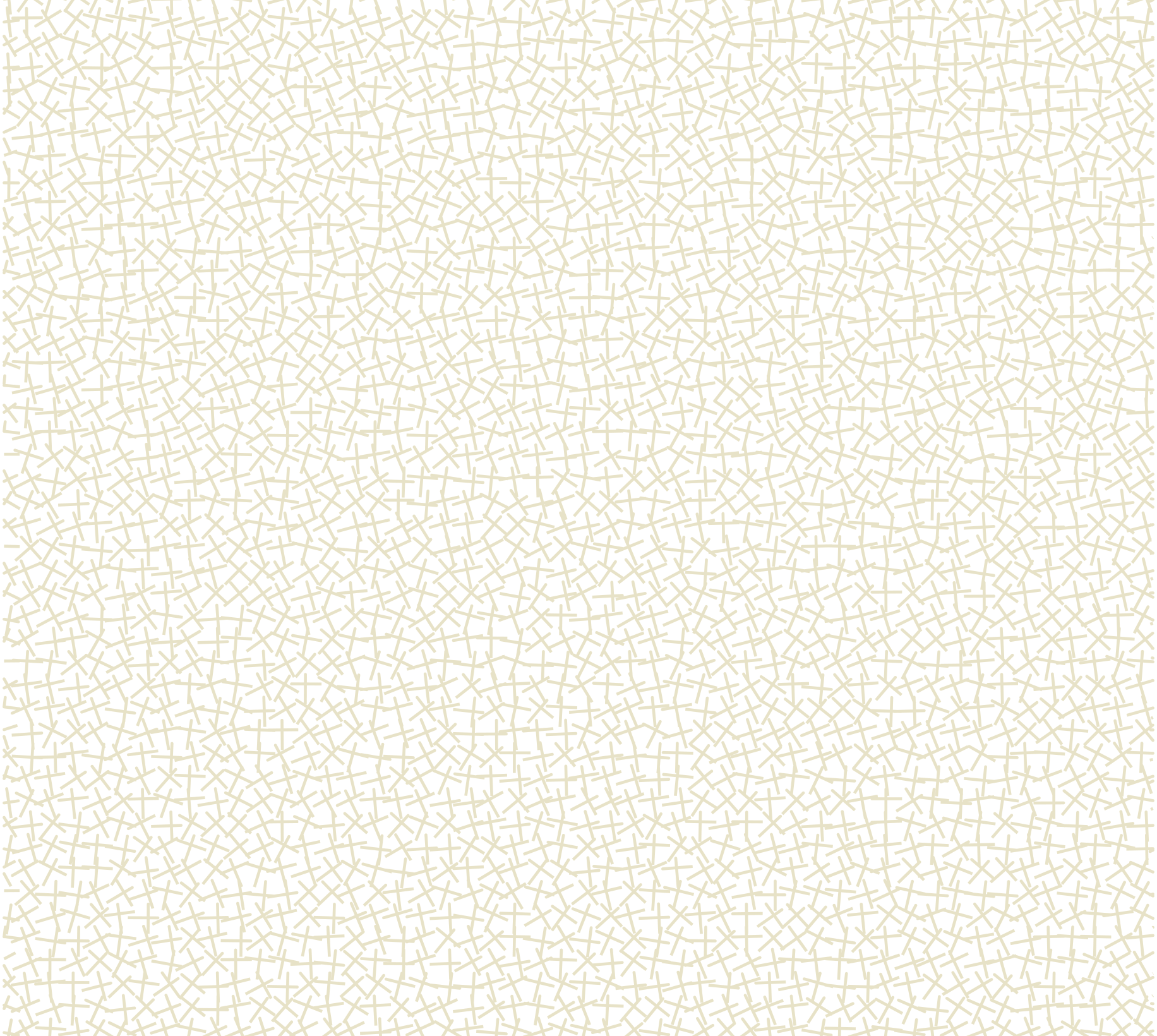 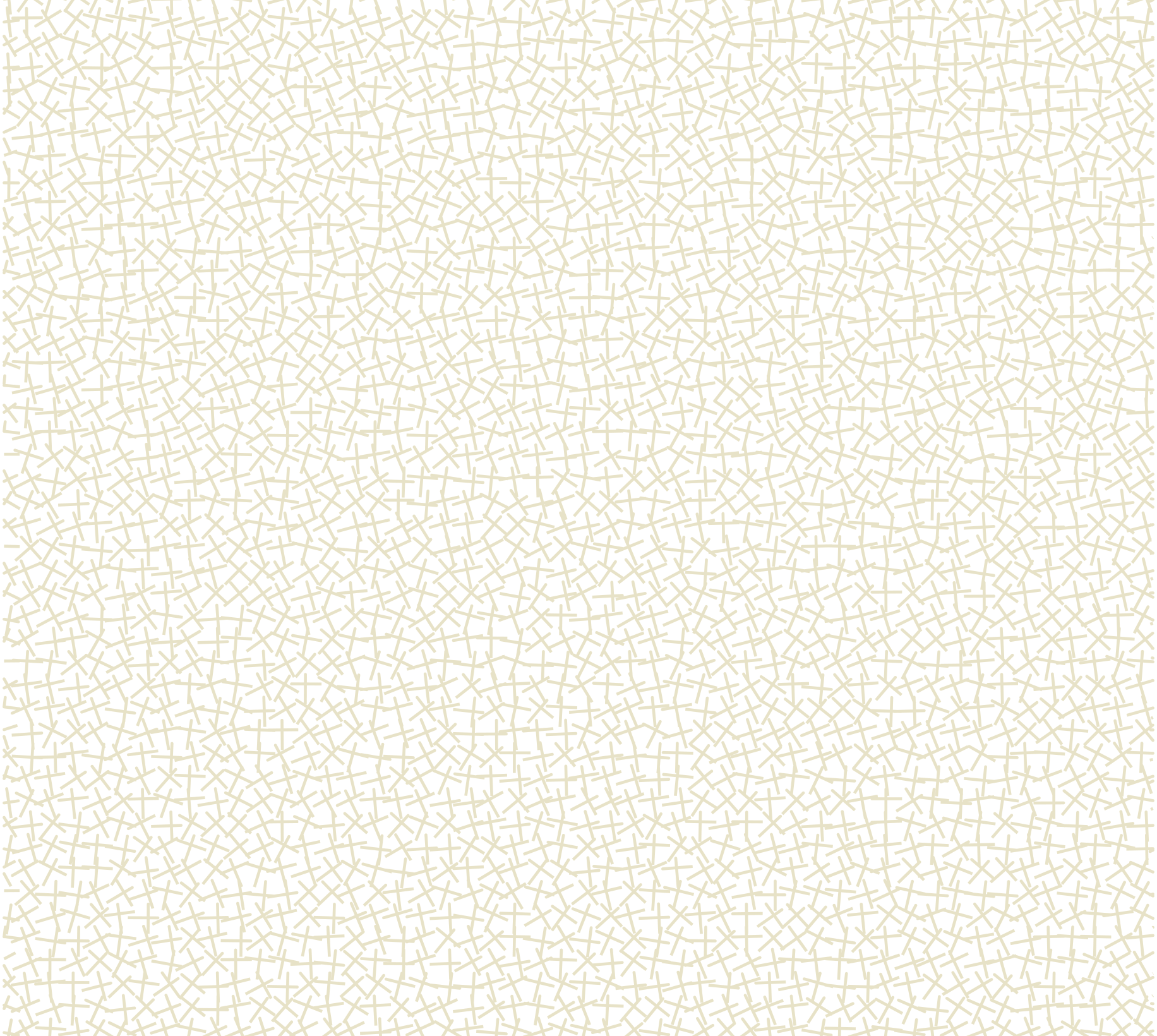 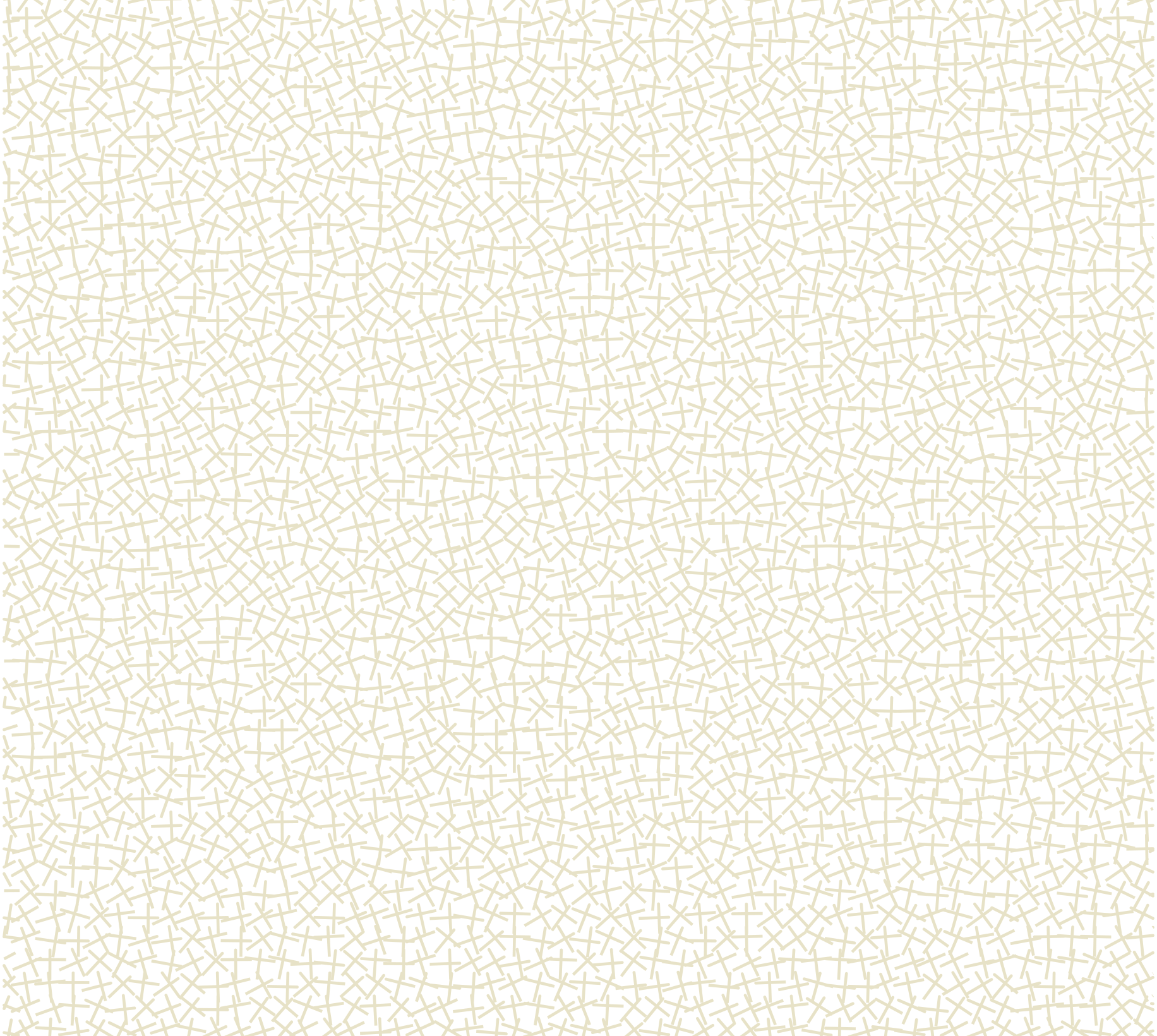 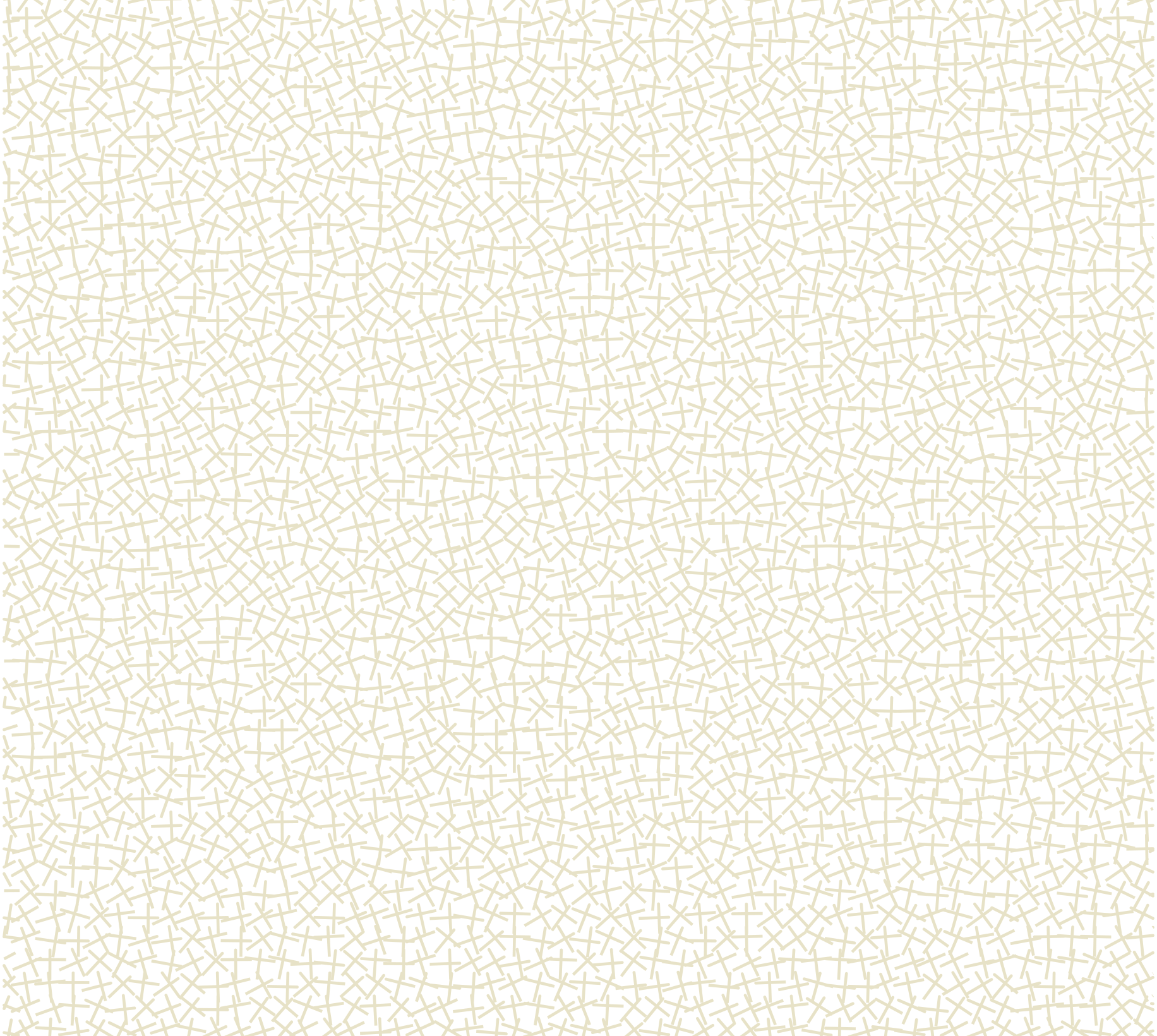 * Под уязвимостью понимается совокупность обстоятельств, ус­ловий организационного, норма­тивно-правового, материально-технического и иного характера, затрудняющих деятельность участ­ников национальной системы ПОД/ФТ, и/или которые могут ис­пользоваться преступниками (в том числе отмывателями преступных доходов, преступными группами и т.п.) либо поддерживать или об­легчать их деятельность.
Подкомитет ТПП РФ по лизингу, НП "ЛИЗИНГОВЫЙ СОЮЗ"
etsarev@tpprf-leasing.ru, +7 (903) 169-48-22
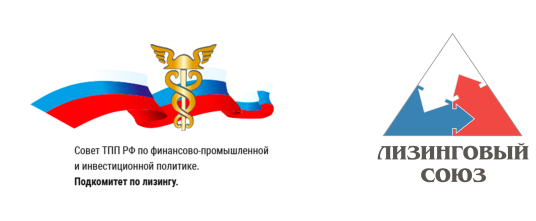 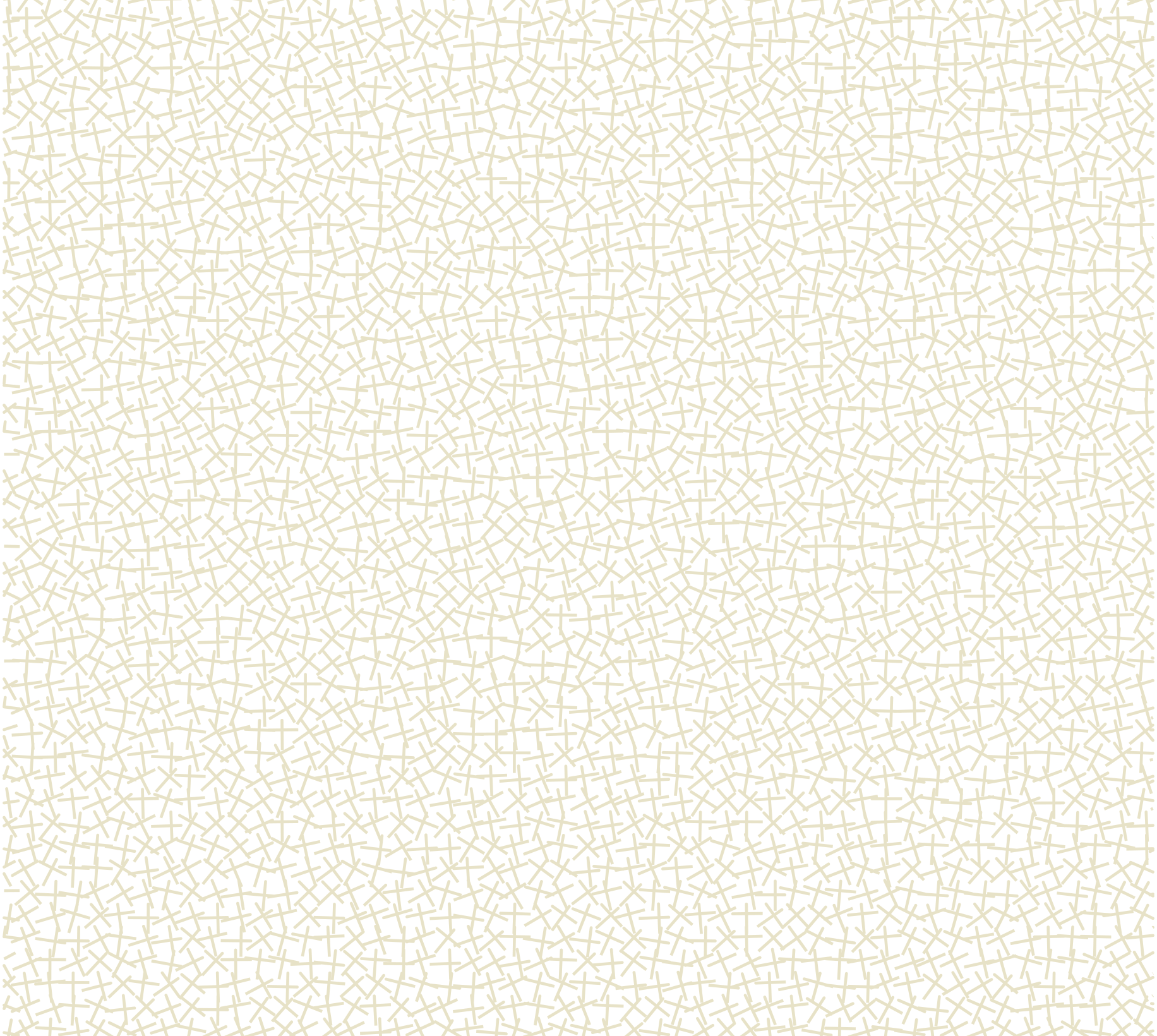 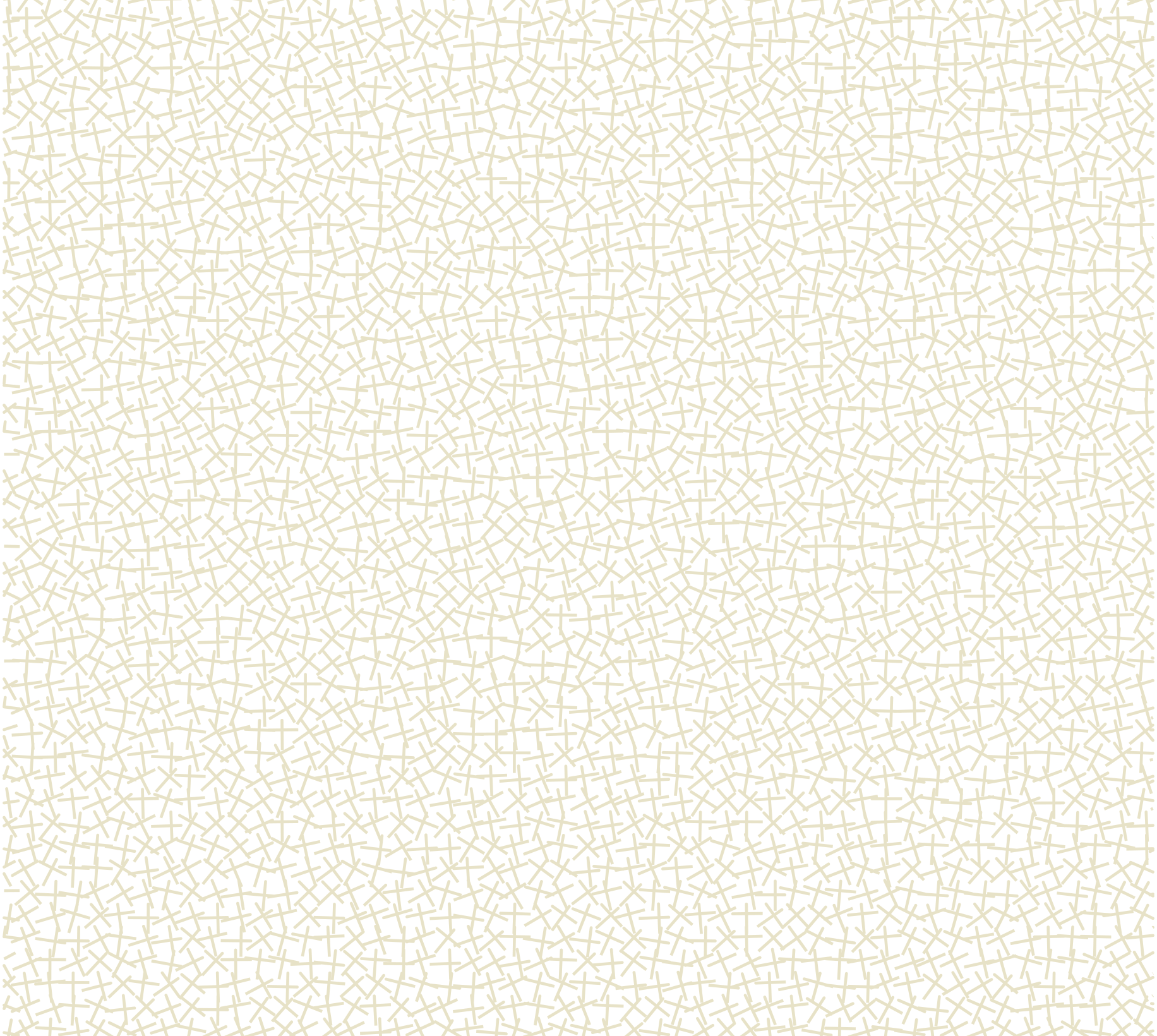 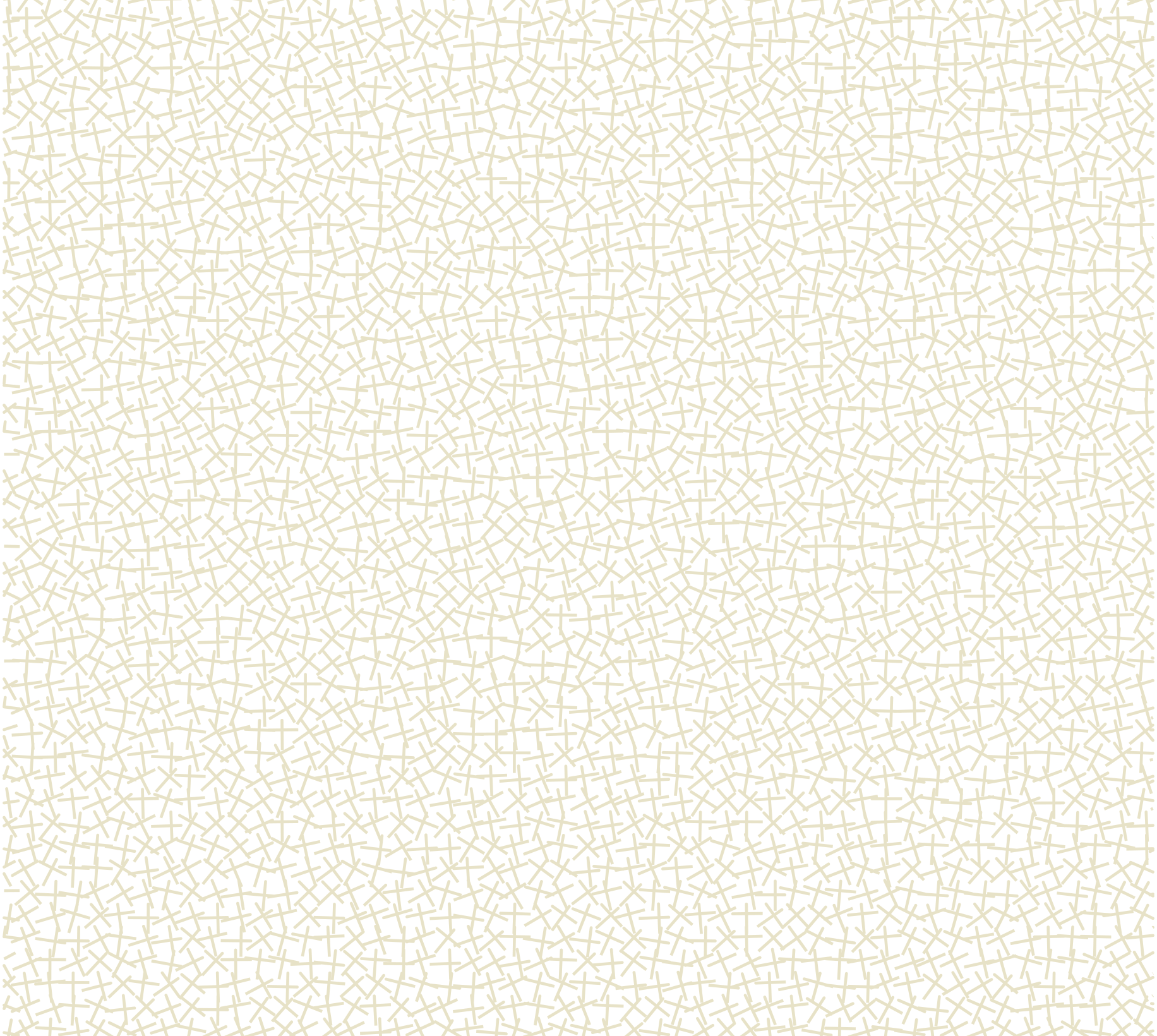 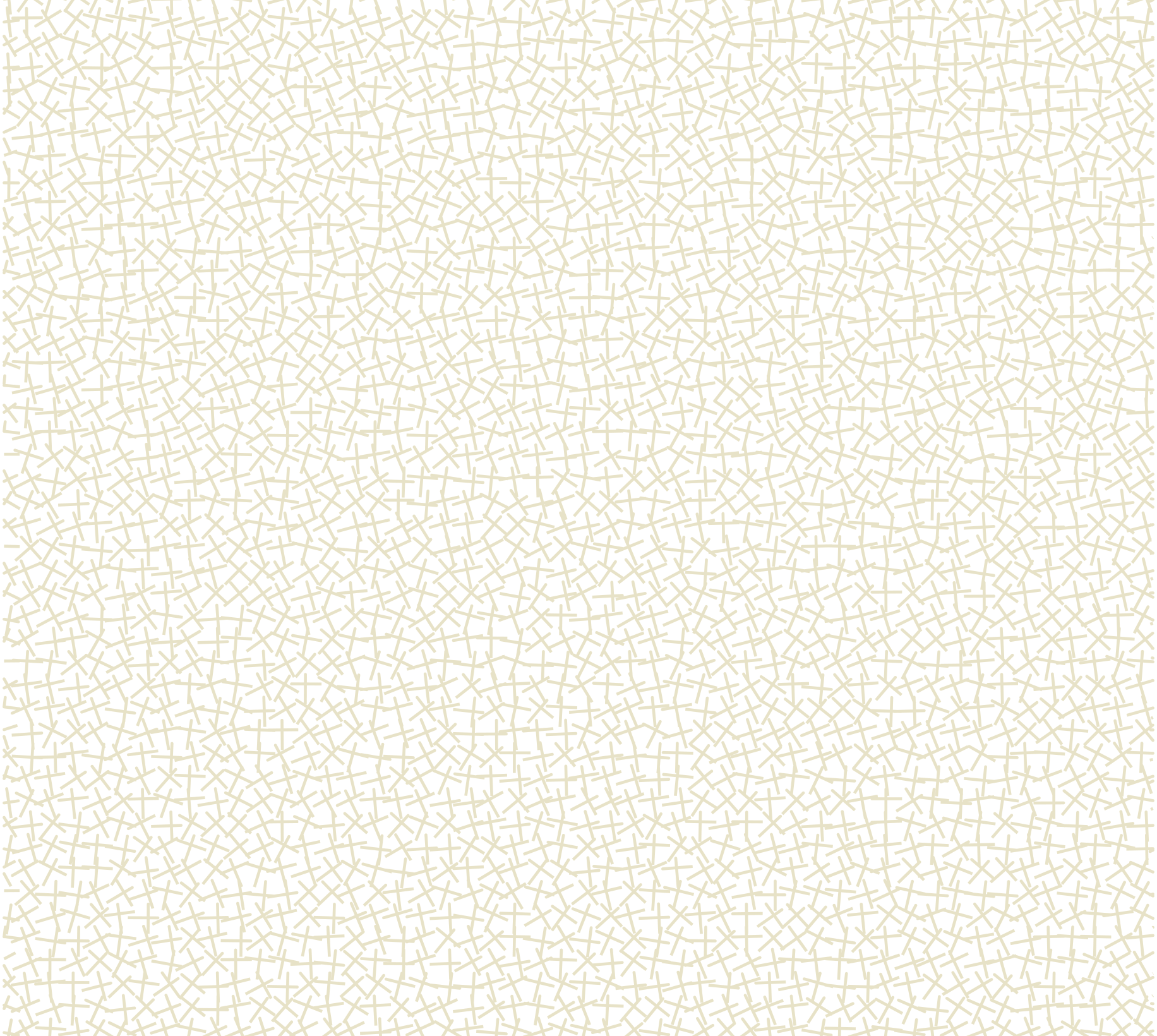 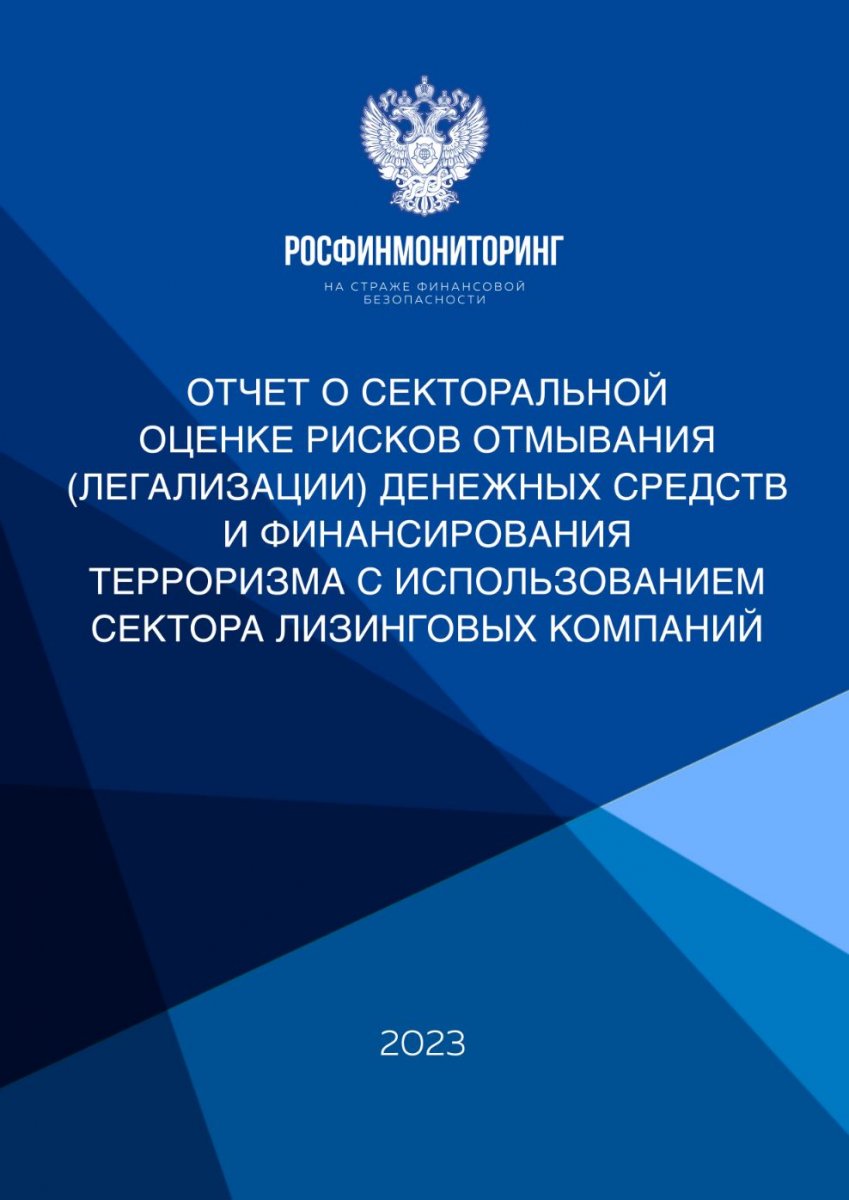 УЯЗВИМОСТИ
Отсутствие лицензирования в секторе
 
Нарушения при исполнении внутреннего контроля
 
Сложности при установлении источников происхождения средств клиента
 
Участие технических компаний в цепочках расчетов с лизинговой компанией
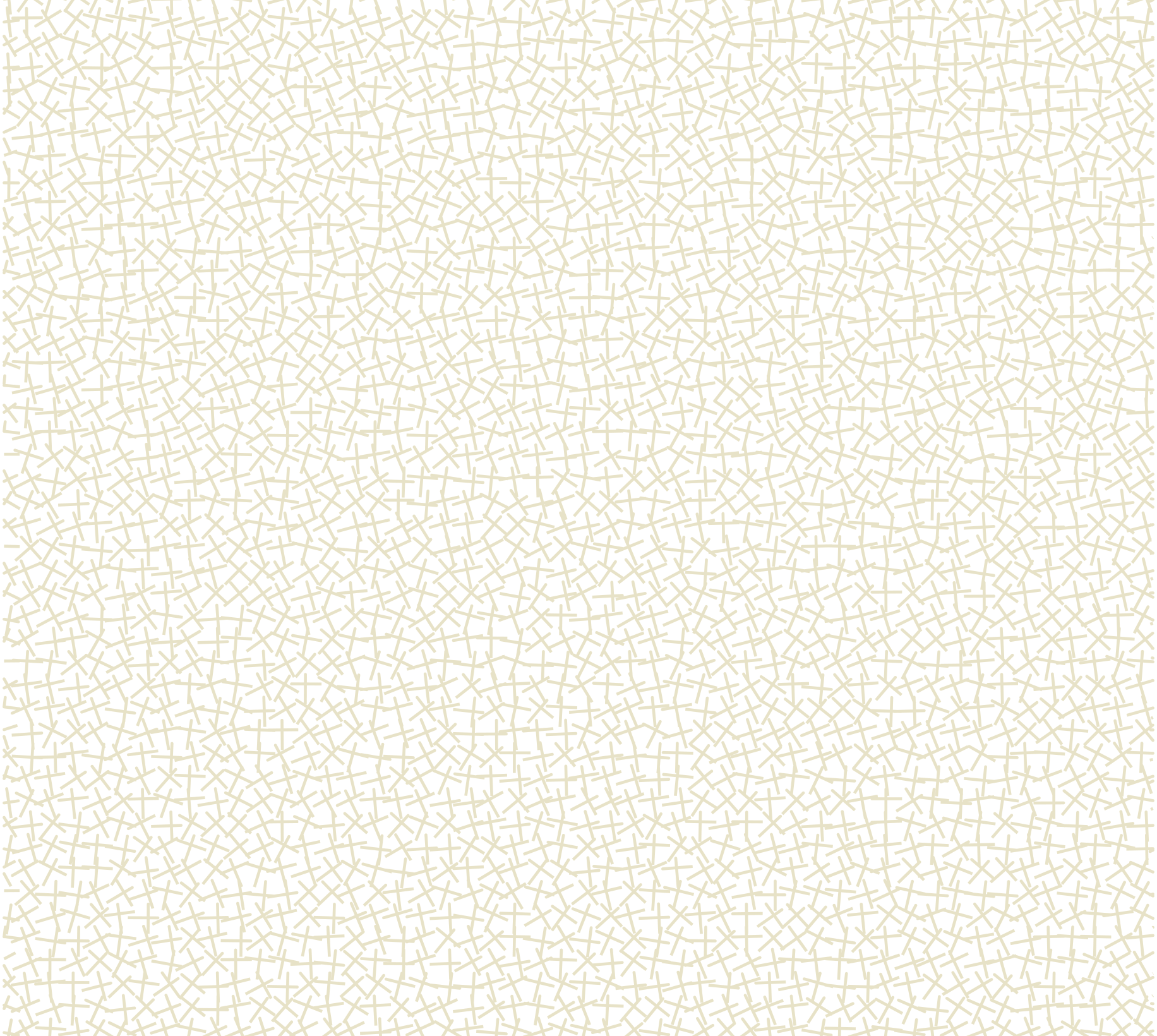 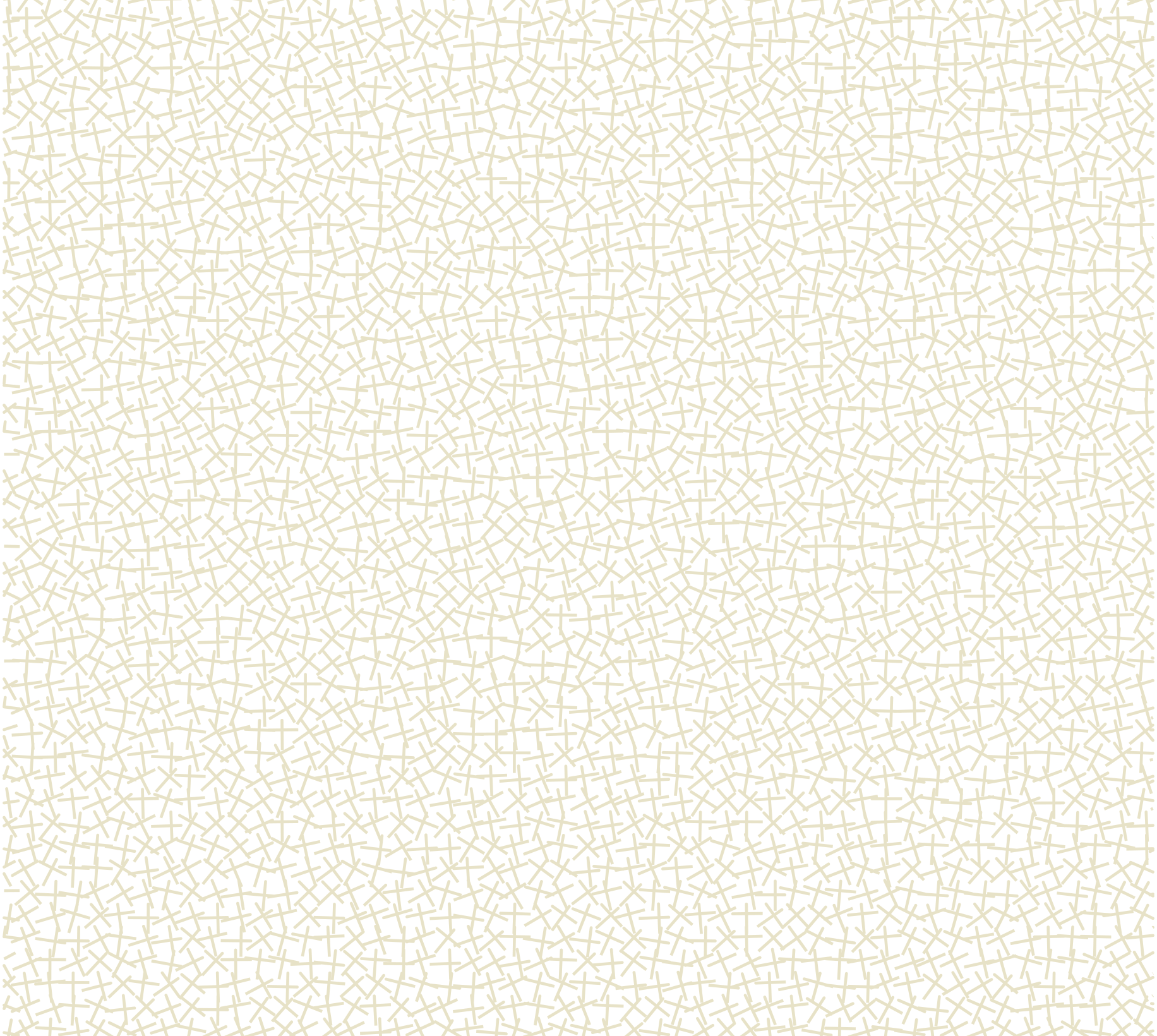 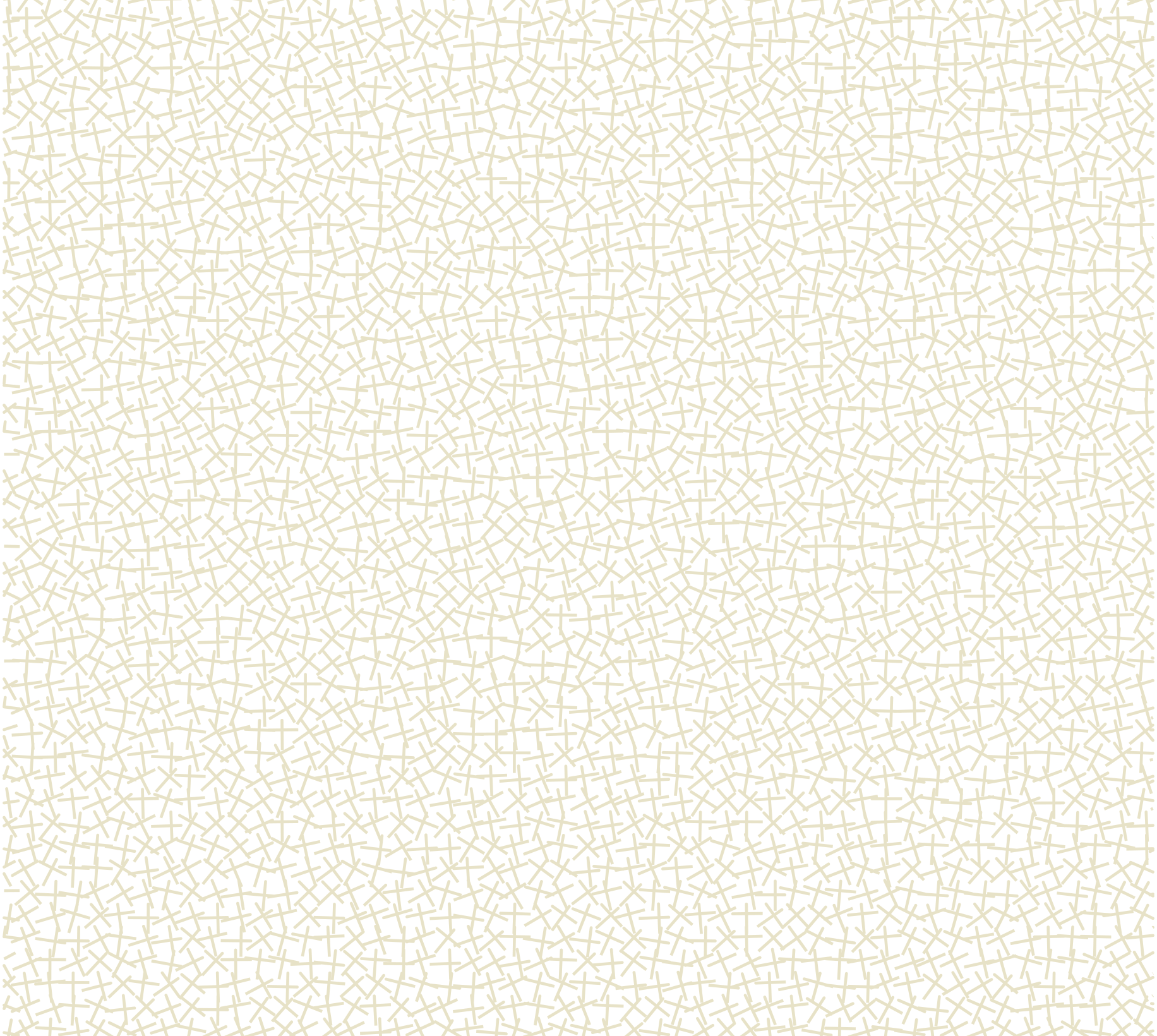 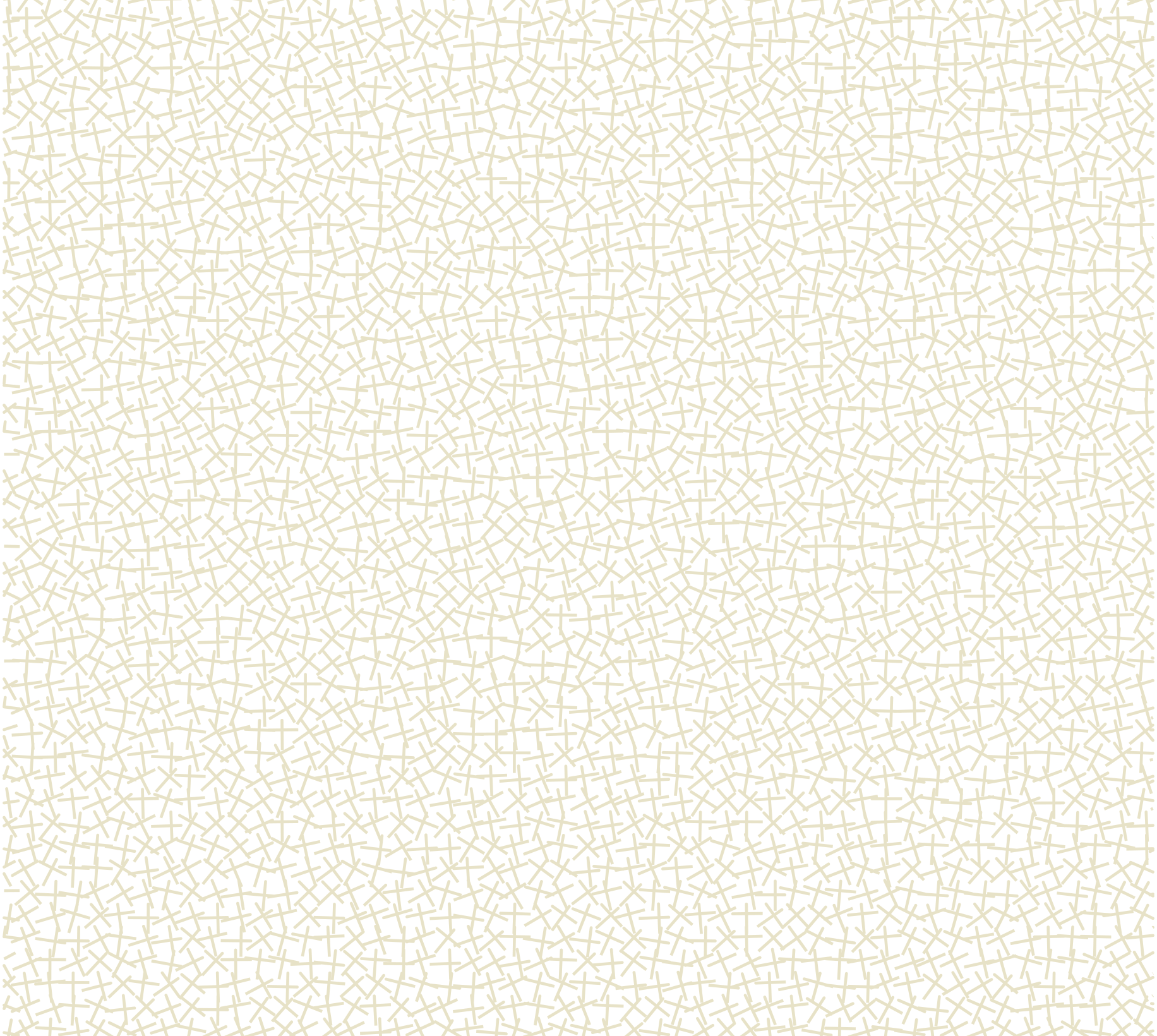 Подкомитет ТПП РФ по лизингу, НП "ЛИЗИНГОВЫЙ СОЮЗ"
etsarev@tpprf-leasing.ru, +7 (903) 169-48-22
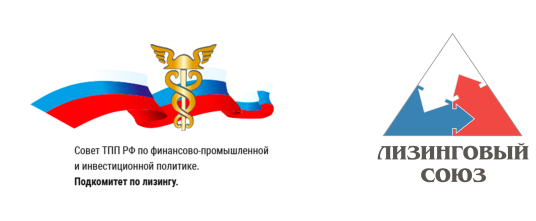 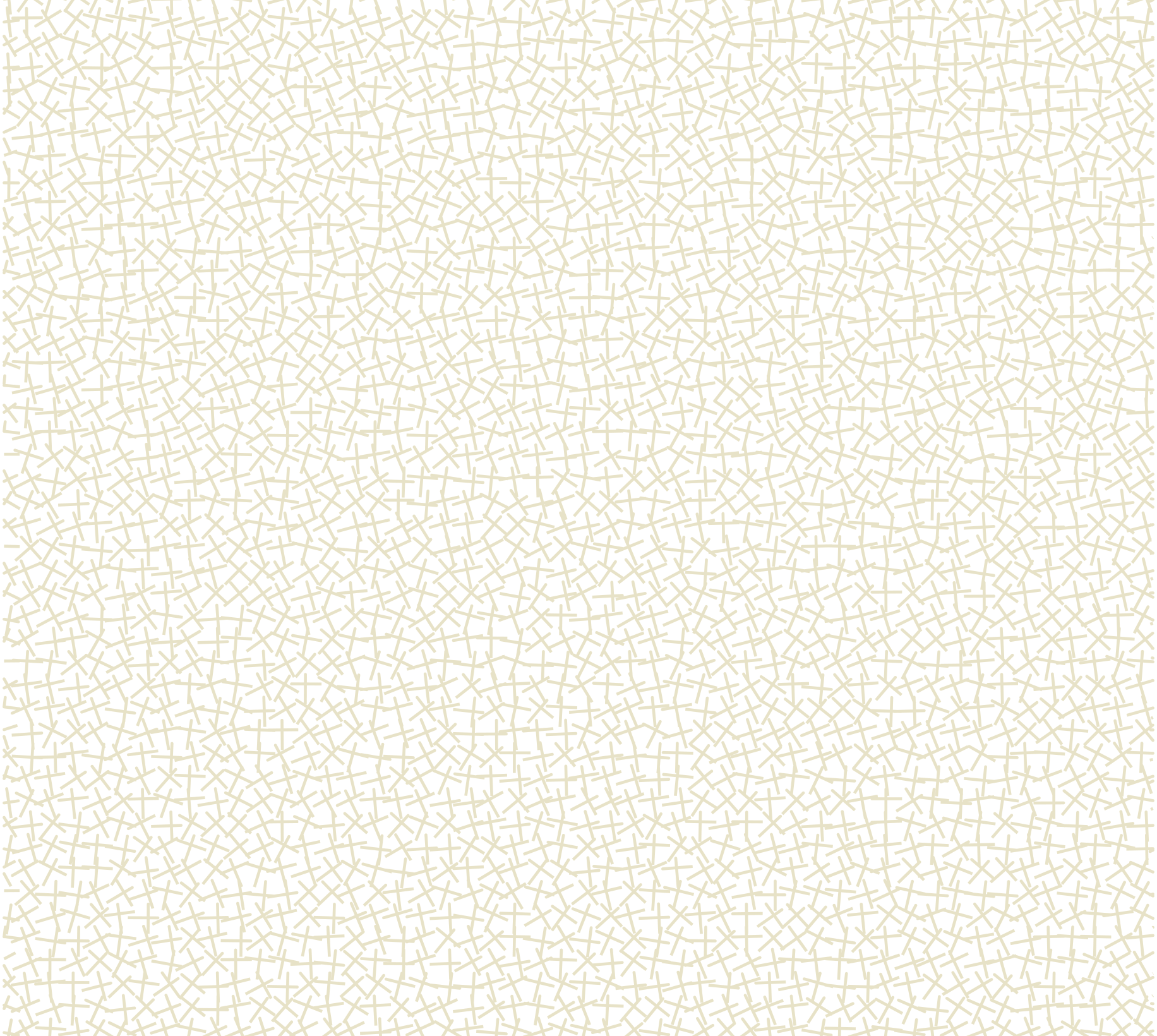 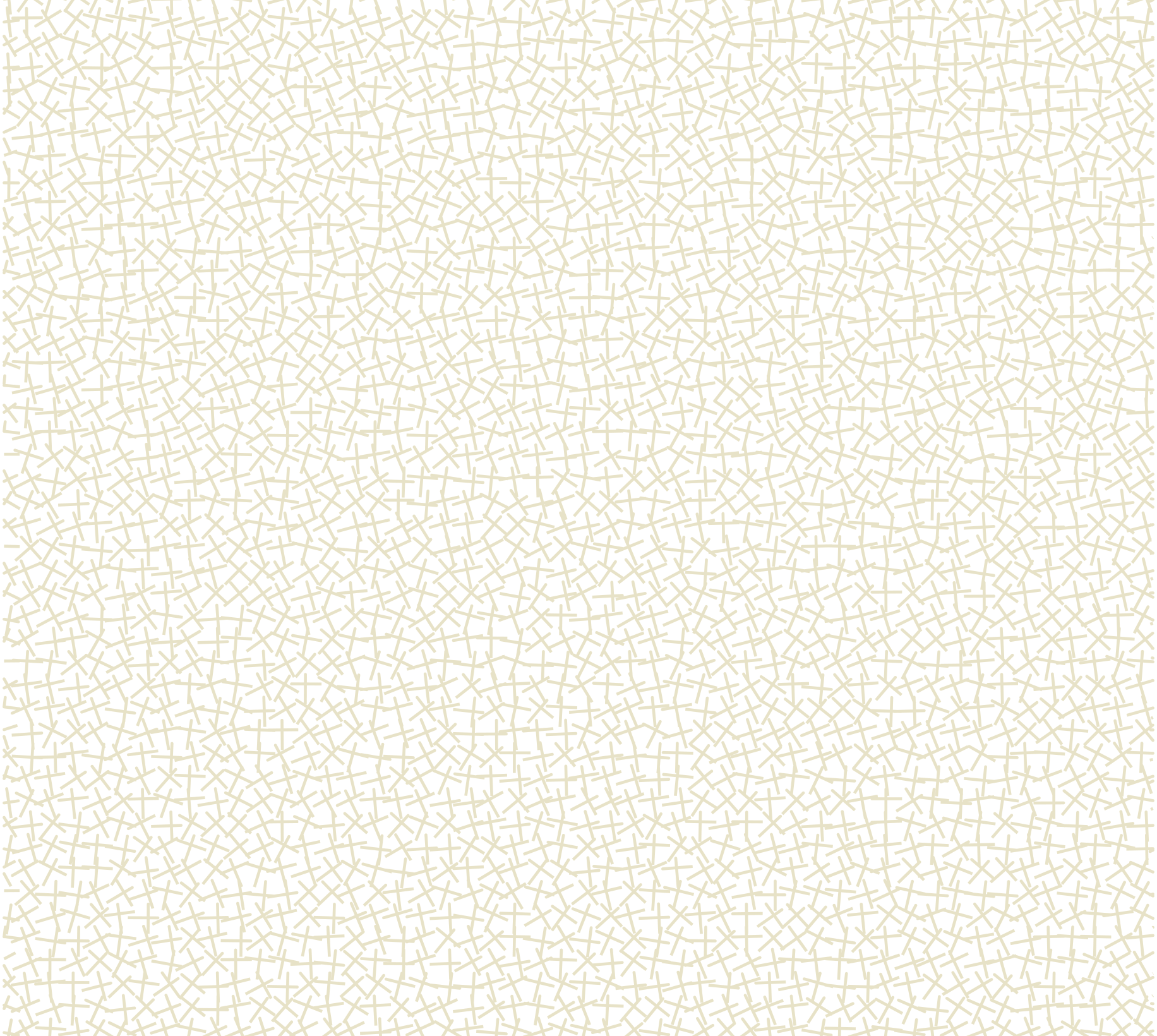 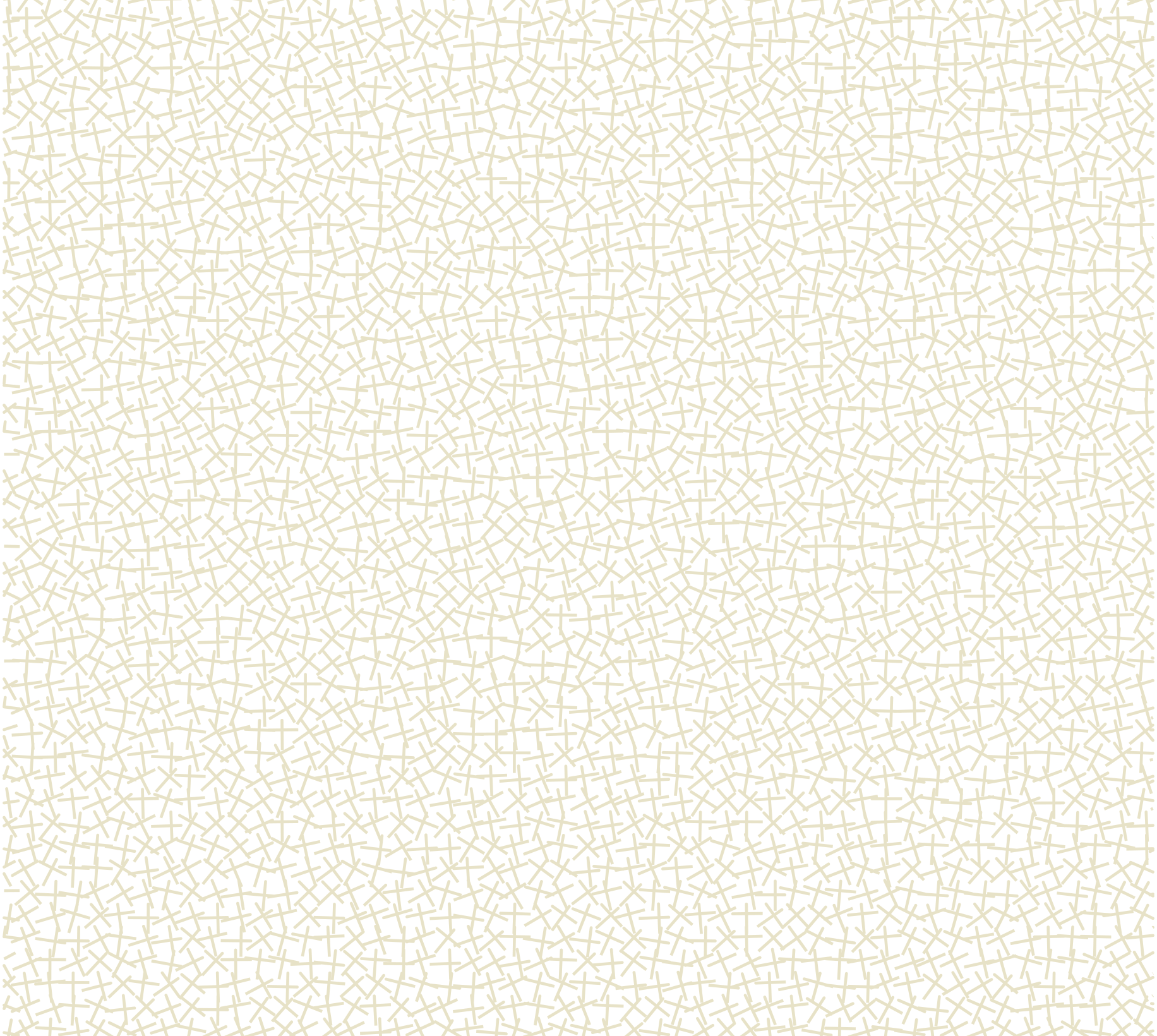 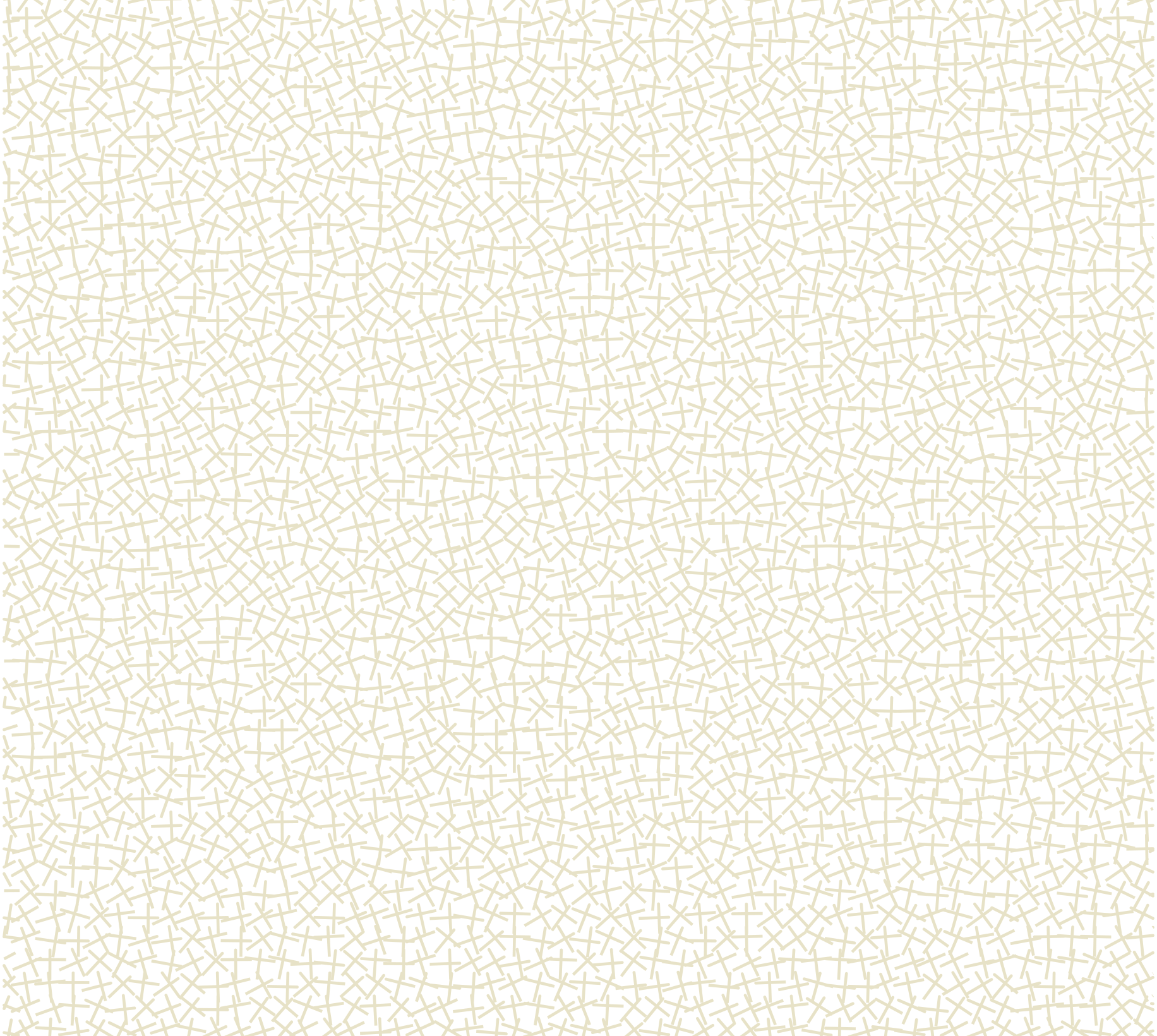 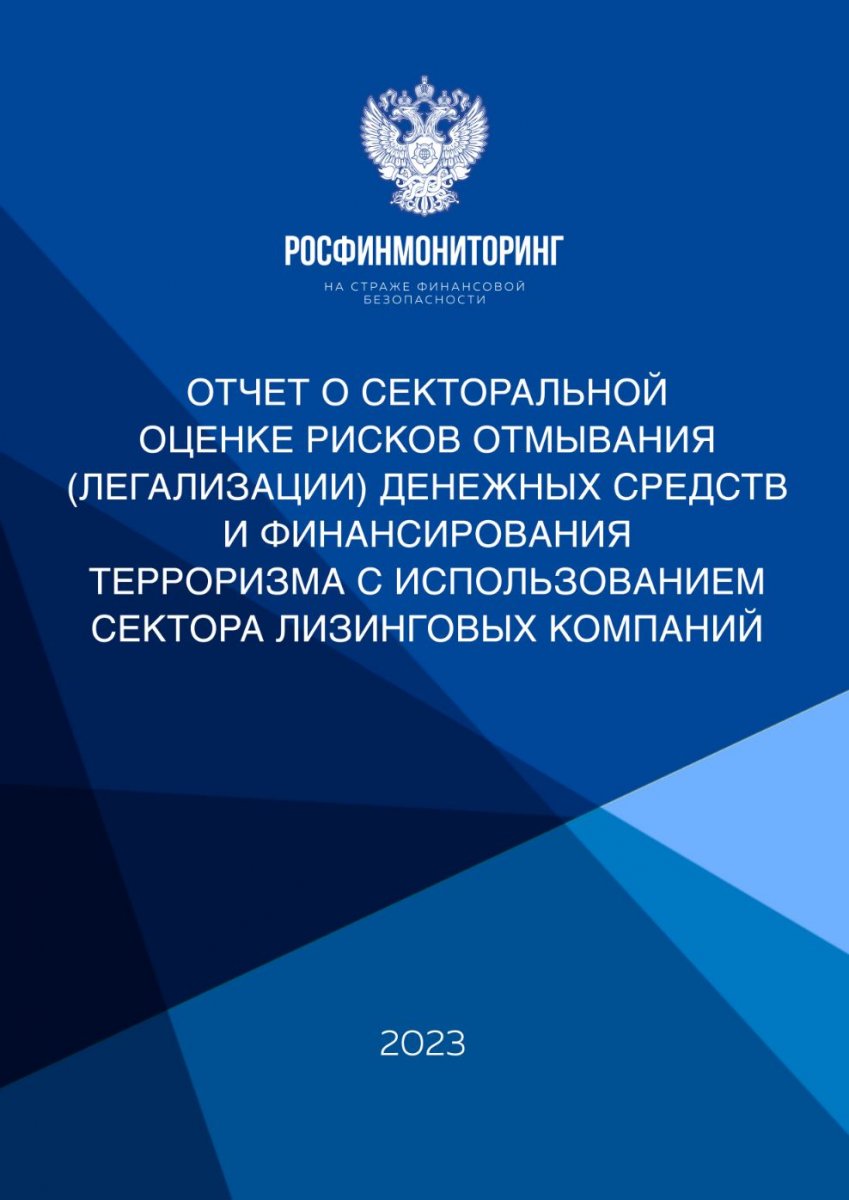 По мнению Подкомитета и Партнерства:
 
отсутствие органа, регулирующего деятельность лизинговых компаний как некредитных финансовых организаций, не оказывает существенного влияния на повышение ее секторального риска, а снижение потенциальных рисков лизинга эффективно достигается за счет развития нормативной базы в области ПОД/ФТ.
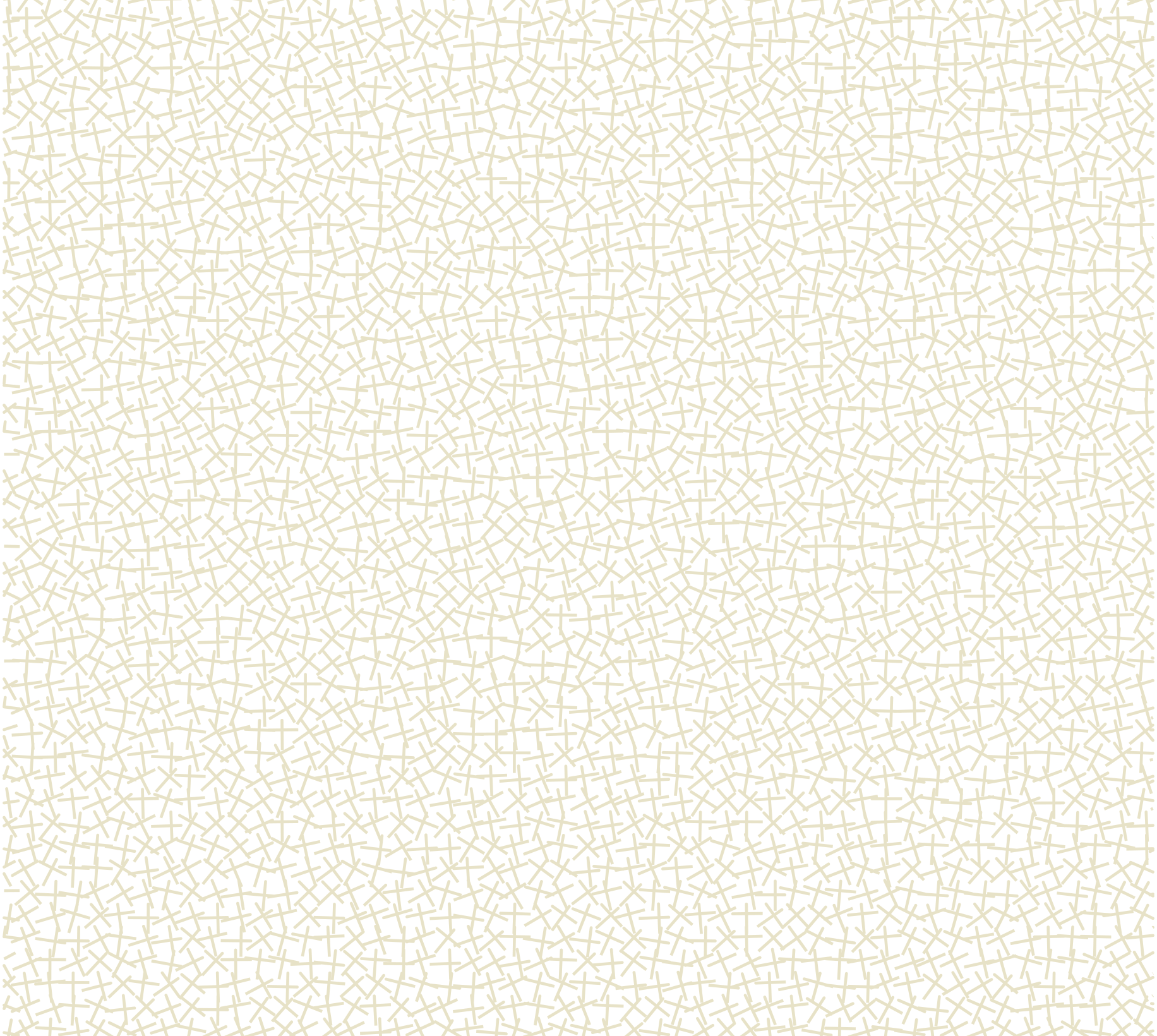 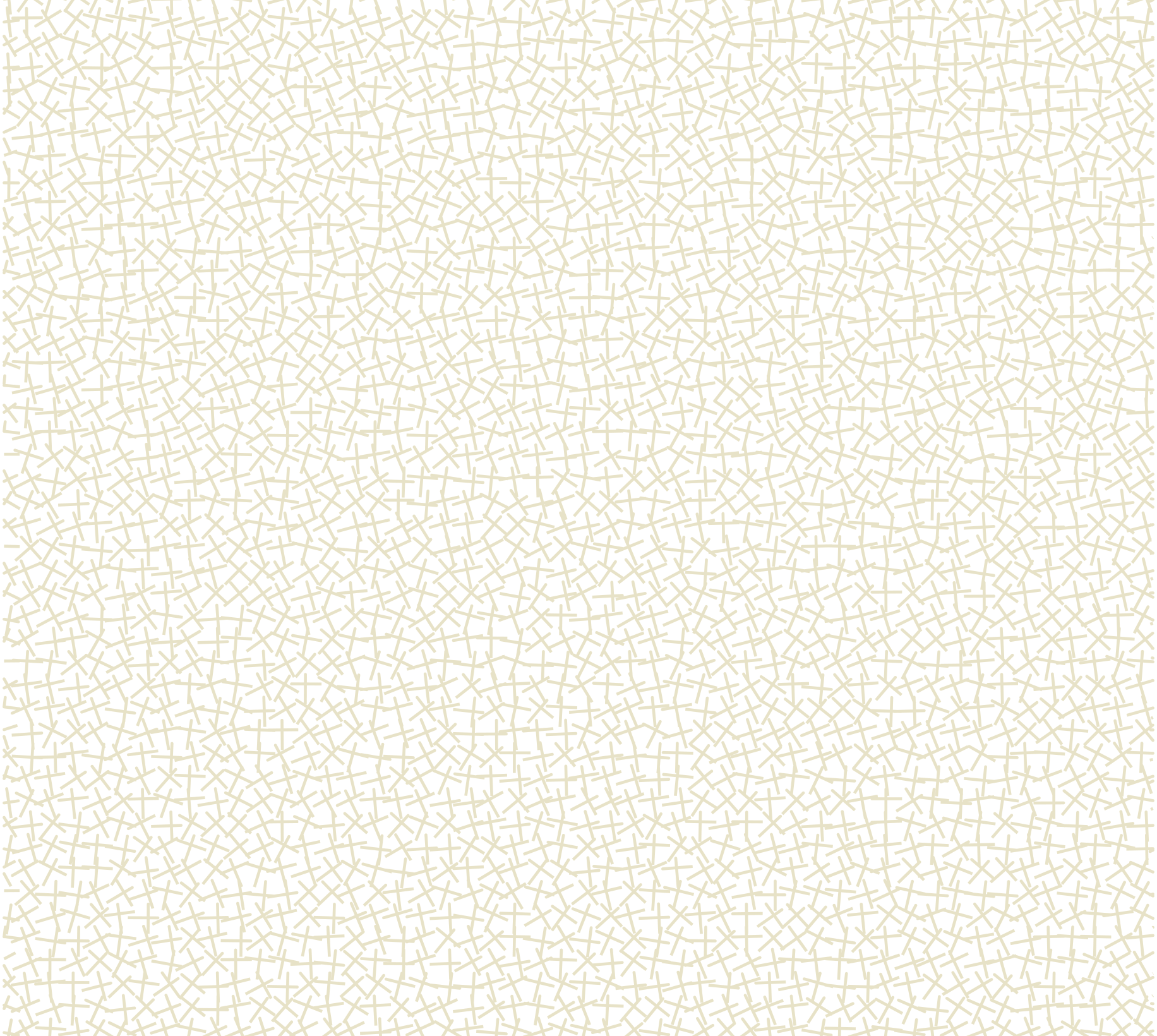 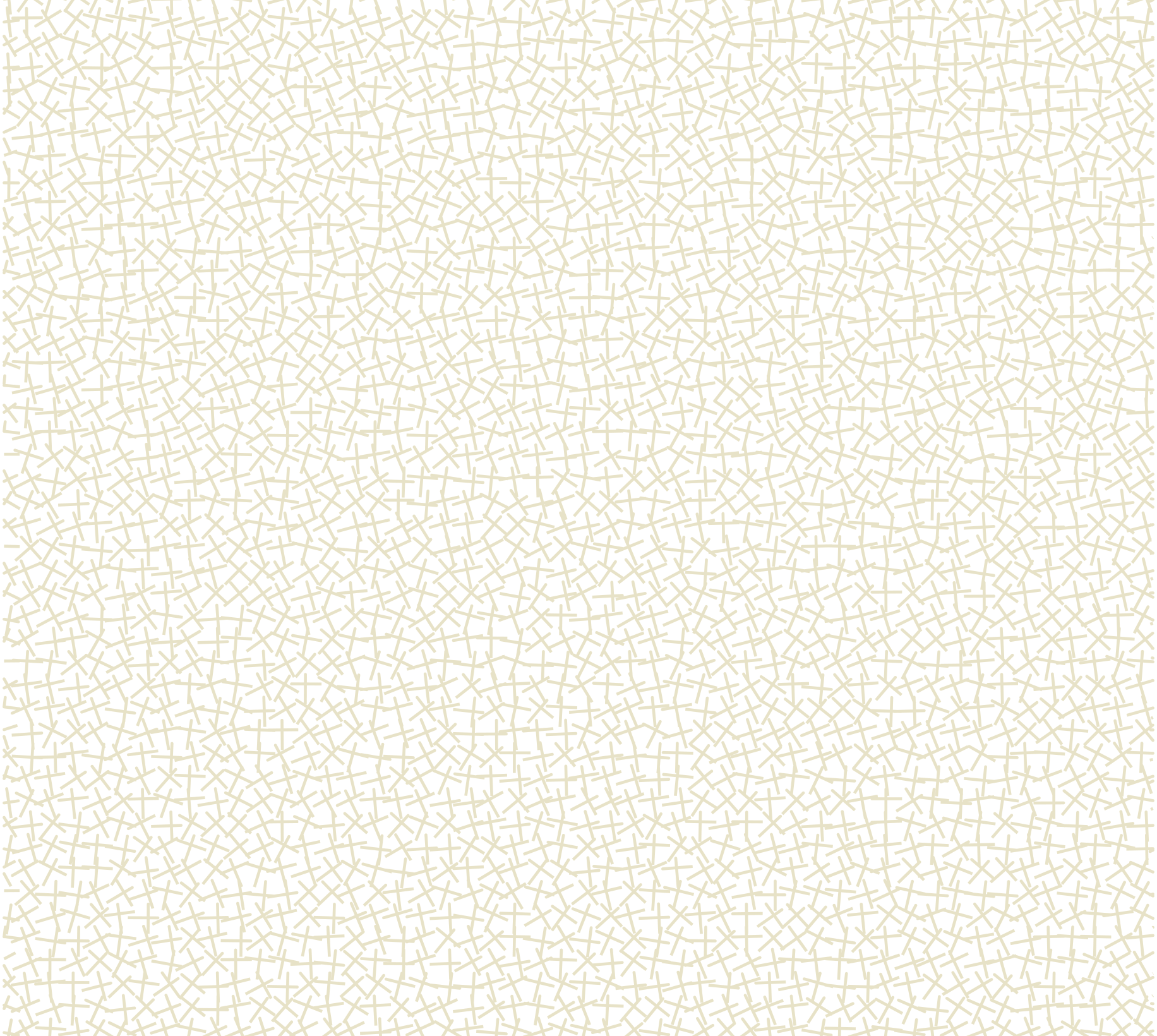 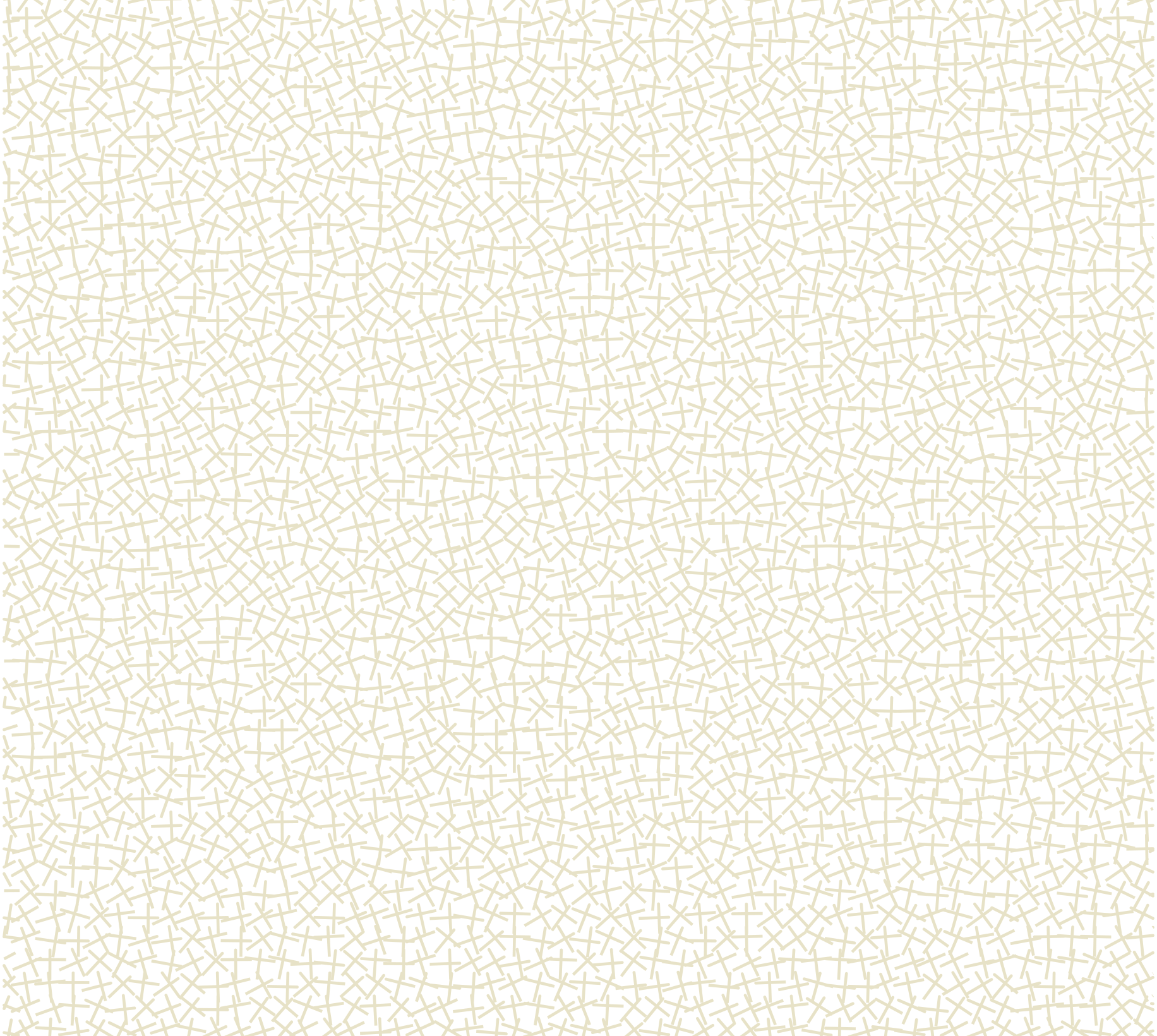 Уровень уязвимостей лизинга оценивается Росфинмониторингом как УМЕРЕННЫЙ
Подкомитет ТПП РФ по лизингу, НП "ЛИЗИНГОВЫЙ СОЮЗ"
etsarev@tpprf-leasing.ru, +7 (903) 169-48-22
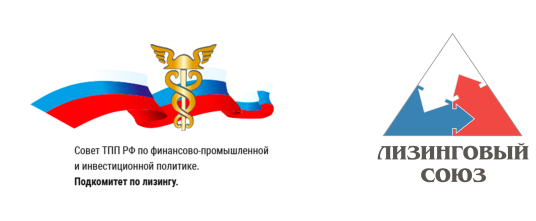 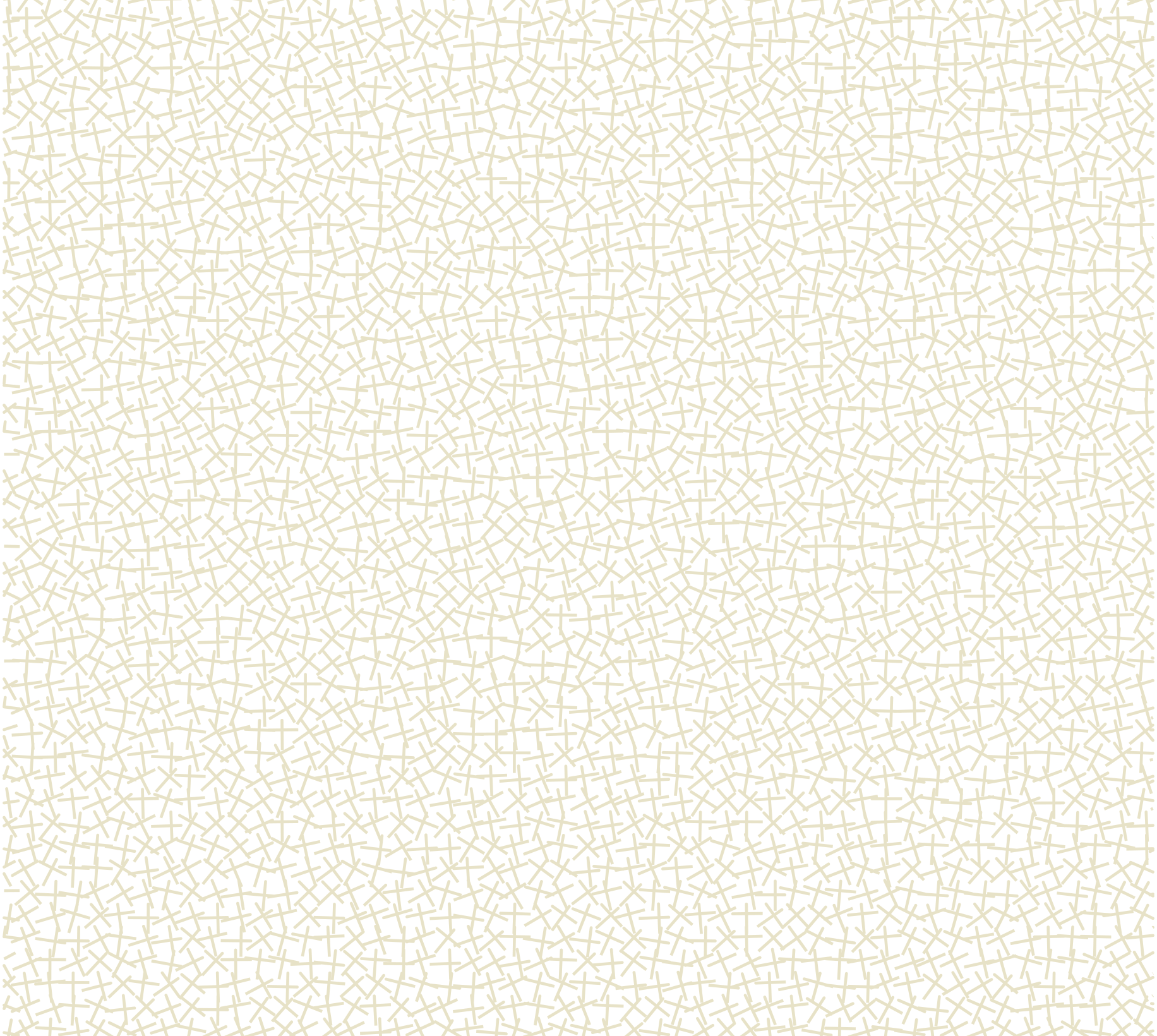 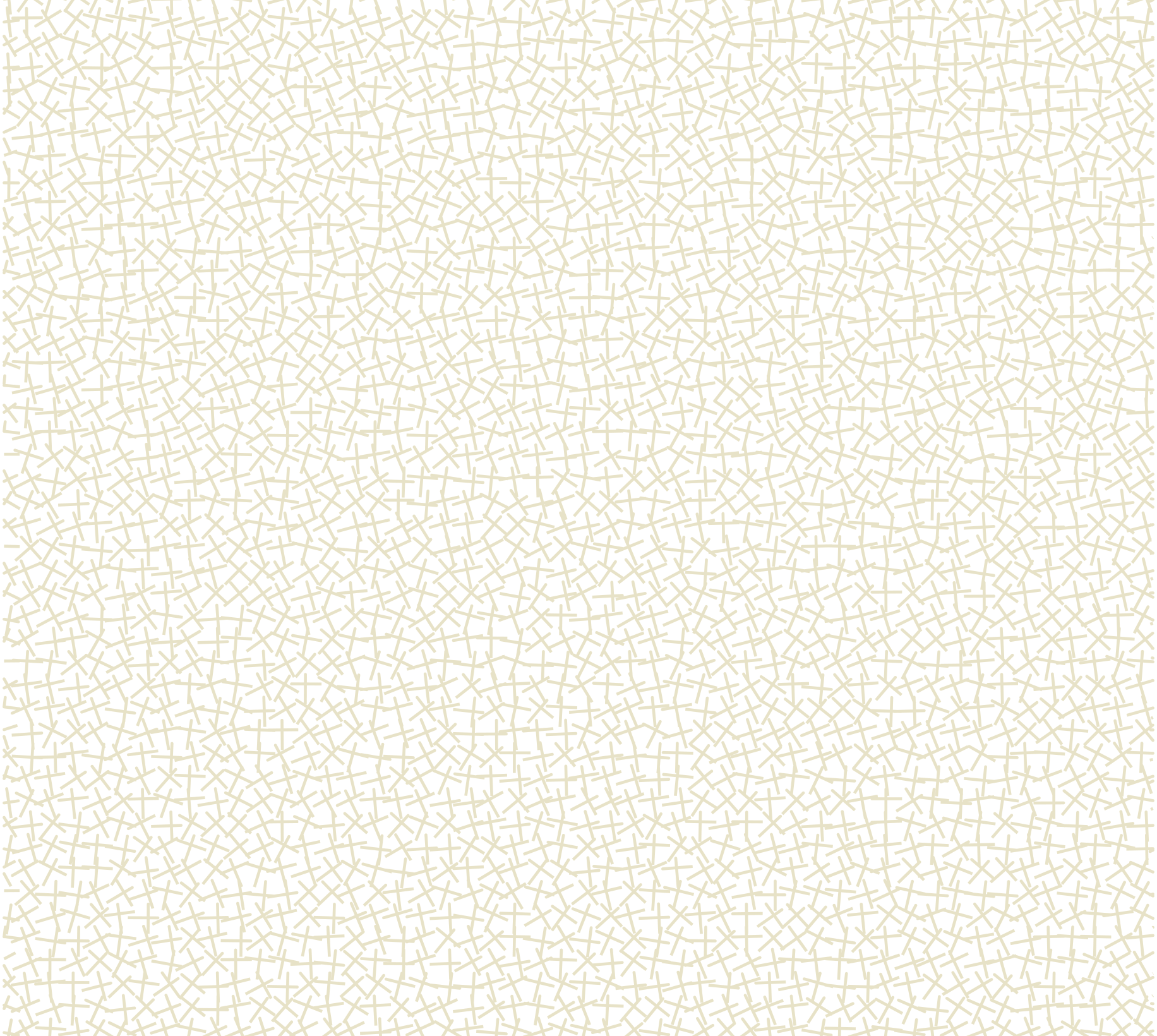 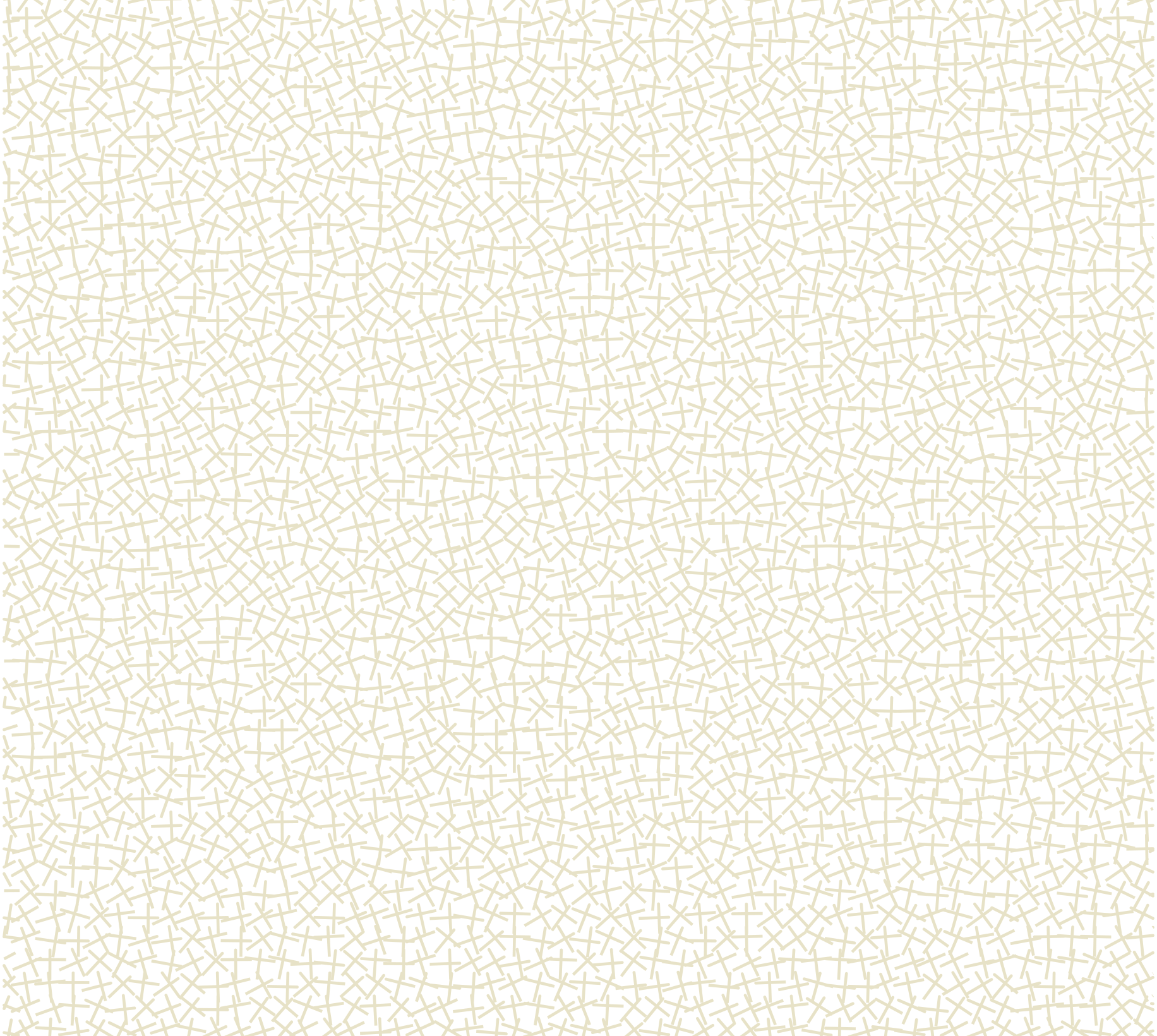 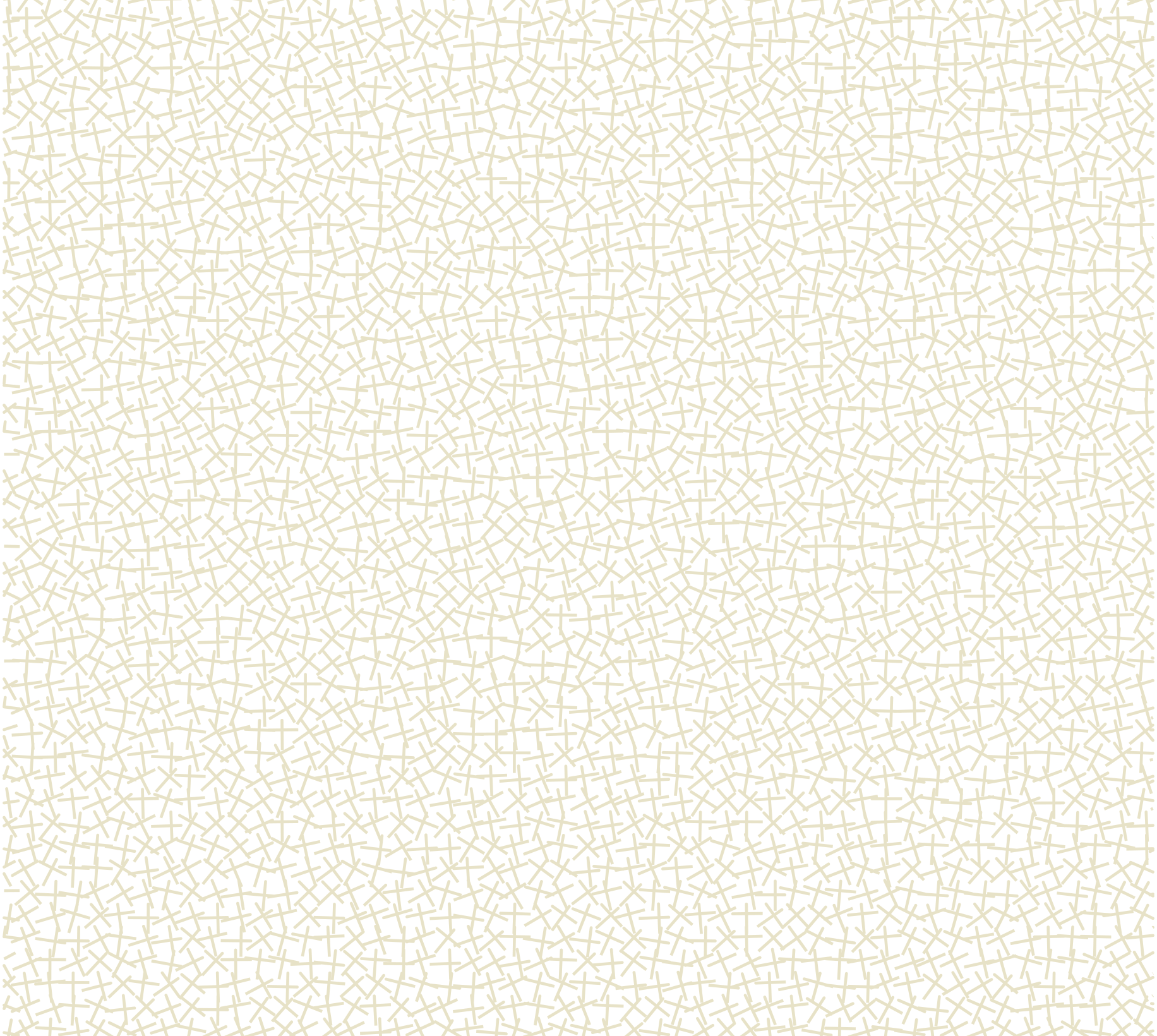 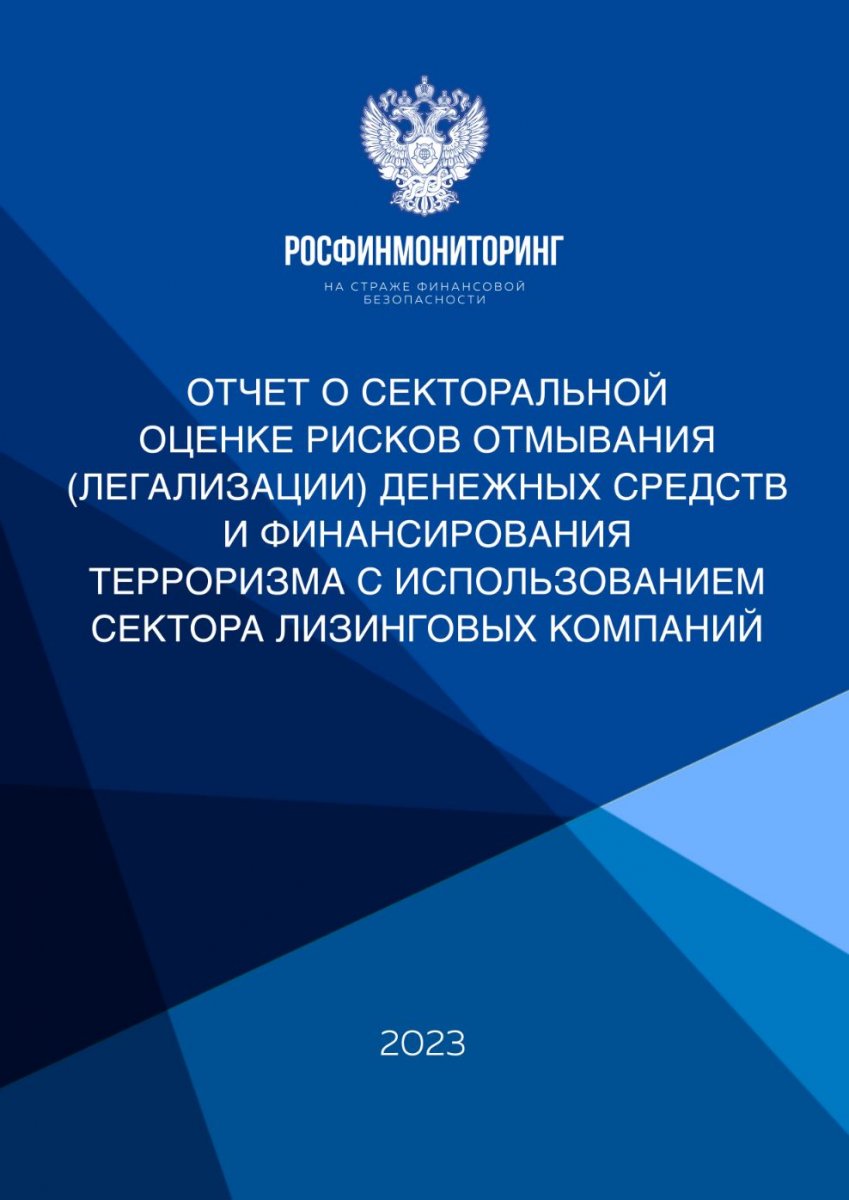 Ключевой вывод по документу:
Масштаб сектора, наличие угроз, в первую очередь потенциально связанных с хищением бюджетных денежных средств, даже несмотря на минимизацию большинства уязвимостей ввиду потенциально существенного ущерба, формируют вывод об умеренном уровне угрозы, а также, об умеренном уровне уязвимости и, как следствие, умеренном уровне риска использования сектора для целей отмывания доходов (ОД) и низком уровне риска финансирования терроризма (ФТ).
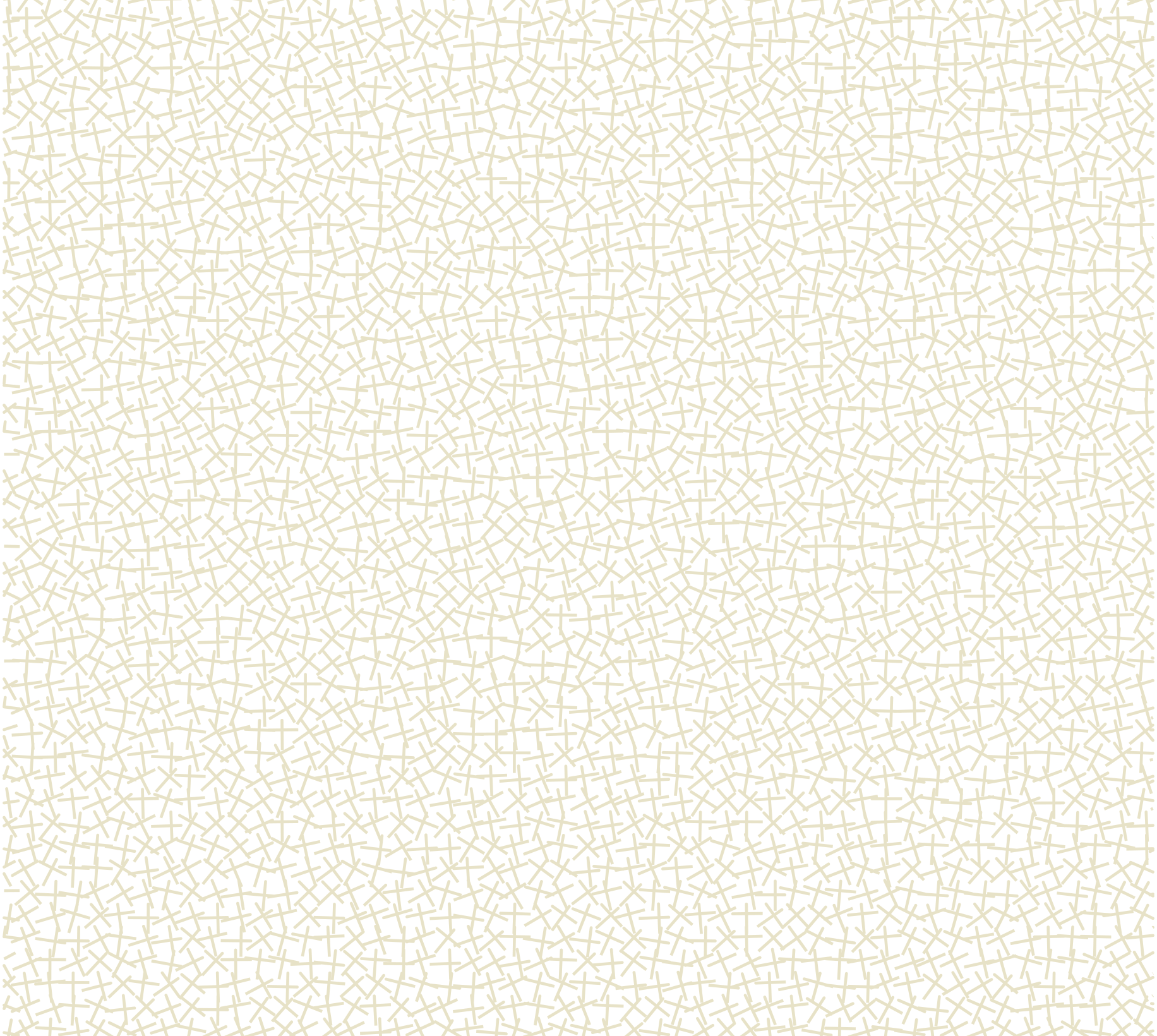 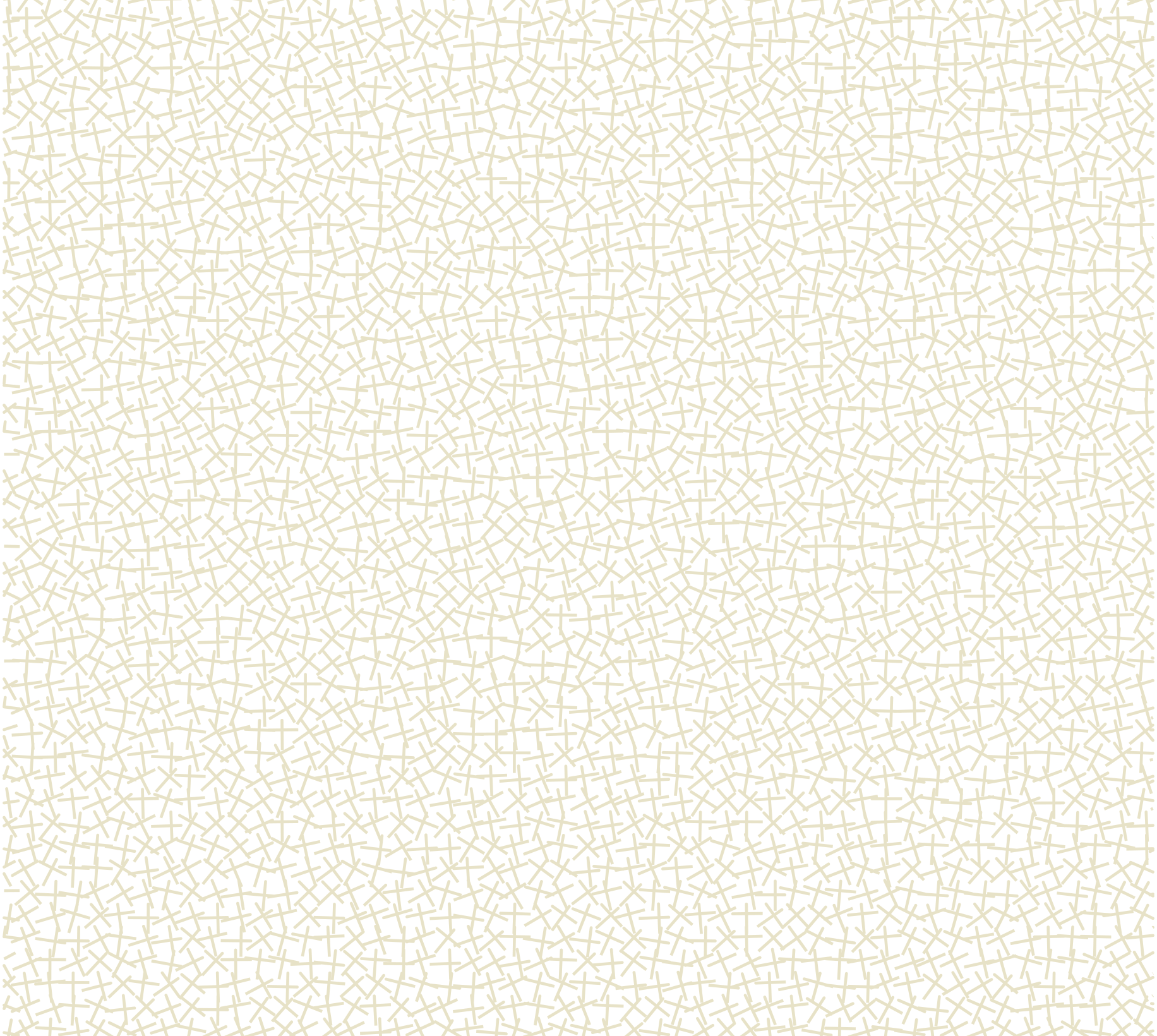 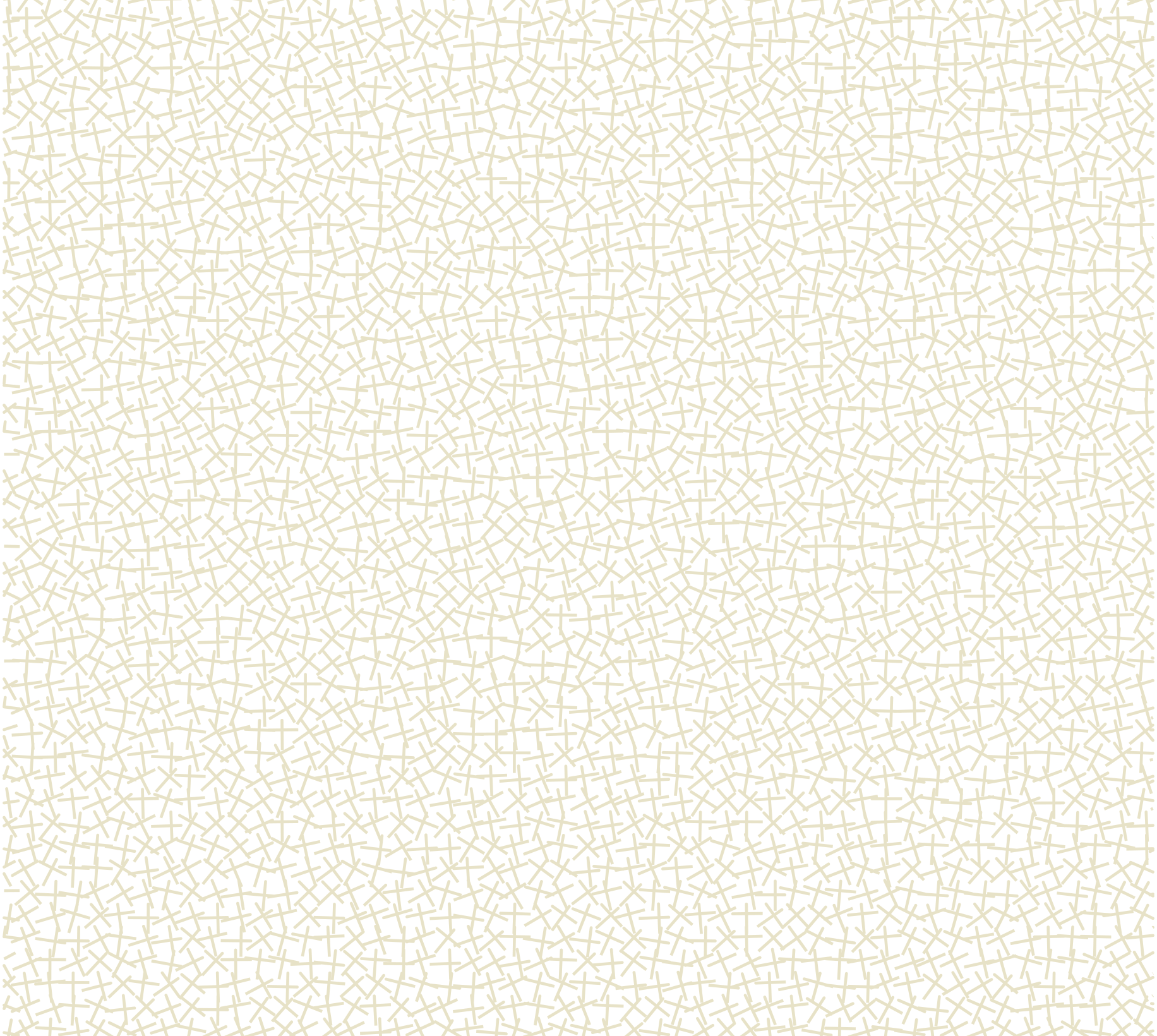 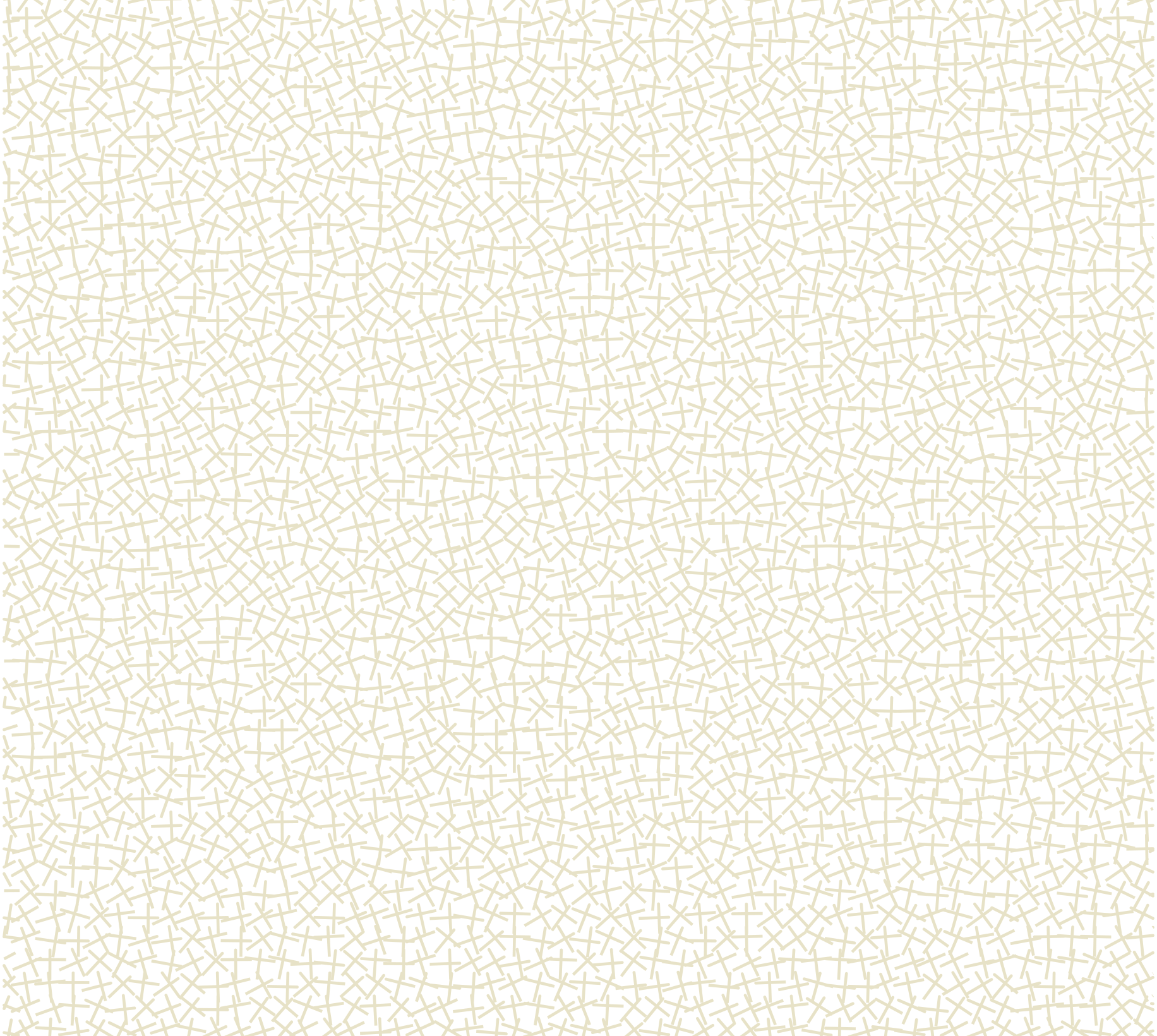 Подкомитет ТПП РФ по лизингу, НП "ЛИЗИНГОВЫЙ СОЮЗ"
etsarev@tpprf-leasing.ru, +7 (903) 169-48-22
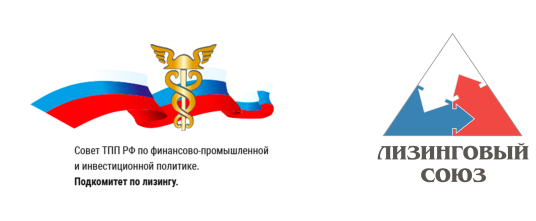 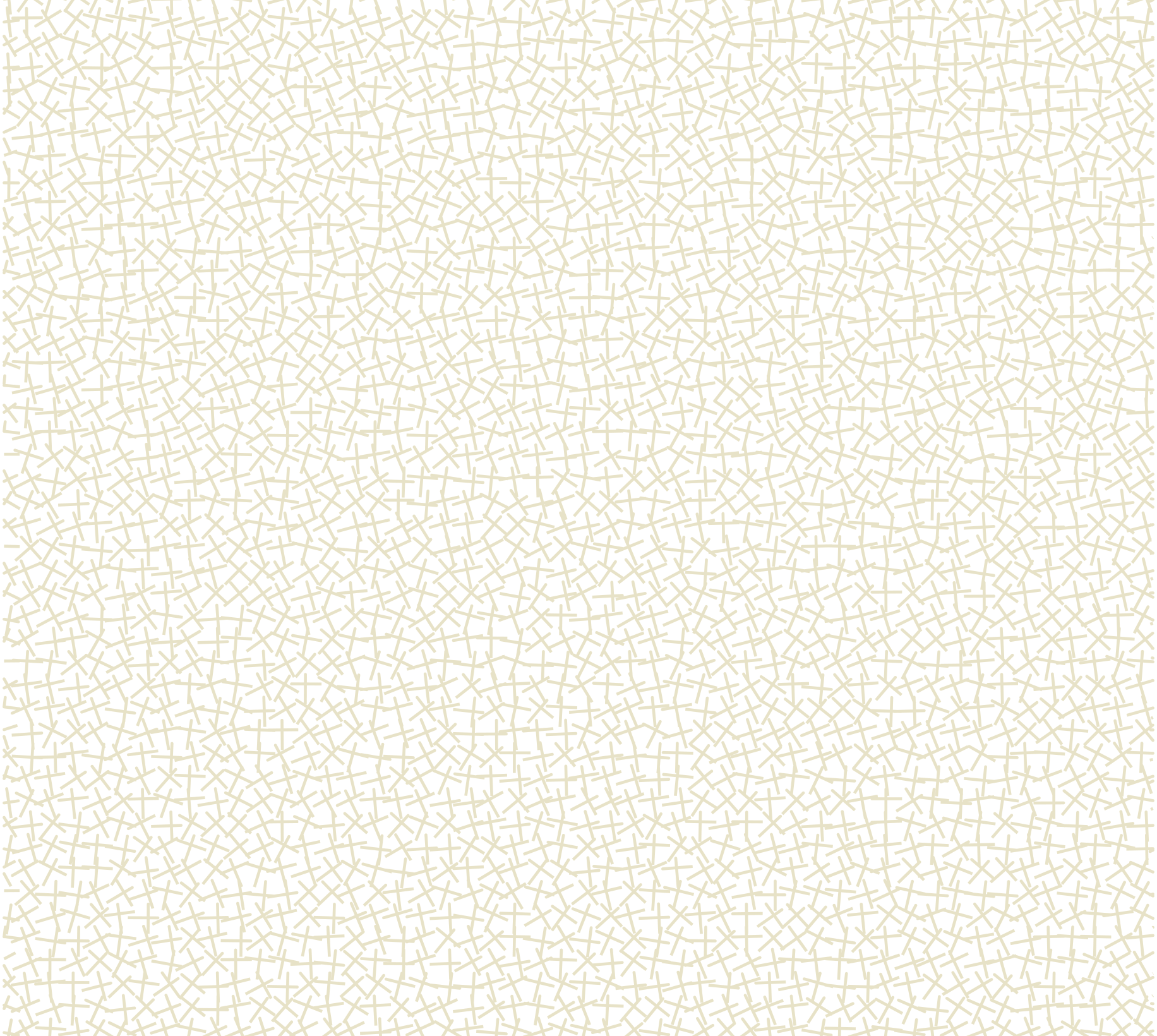 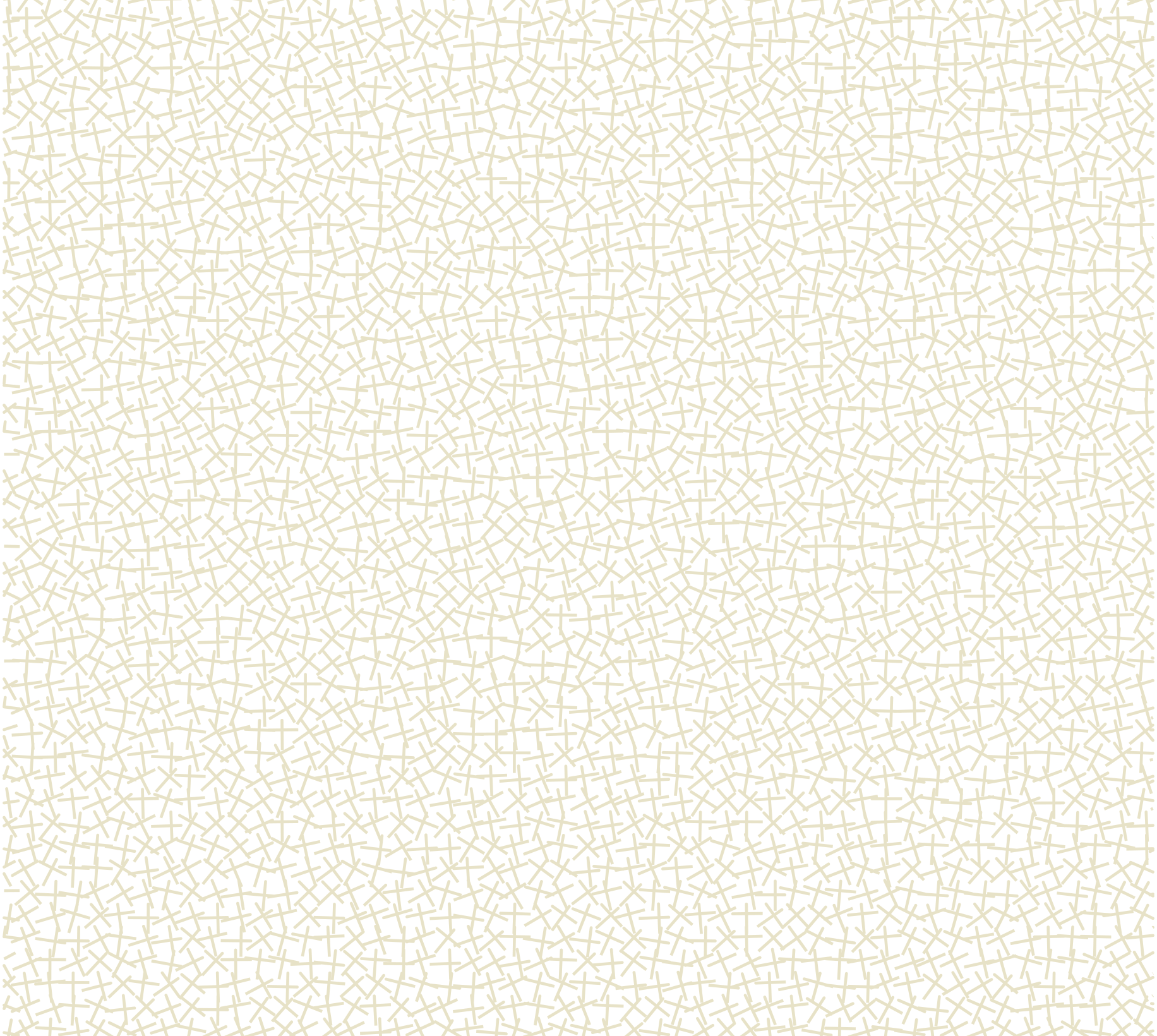 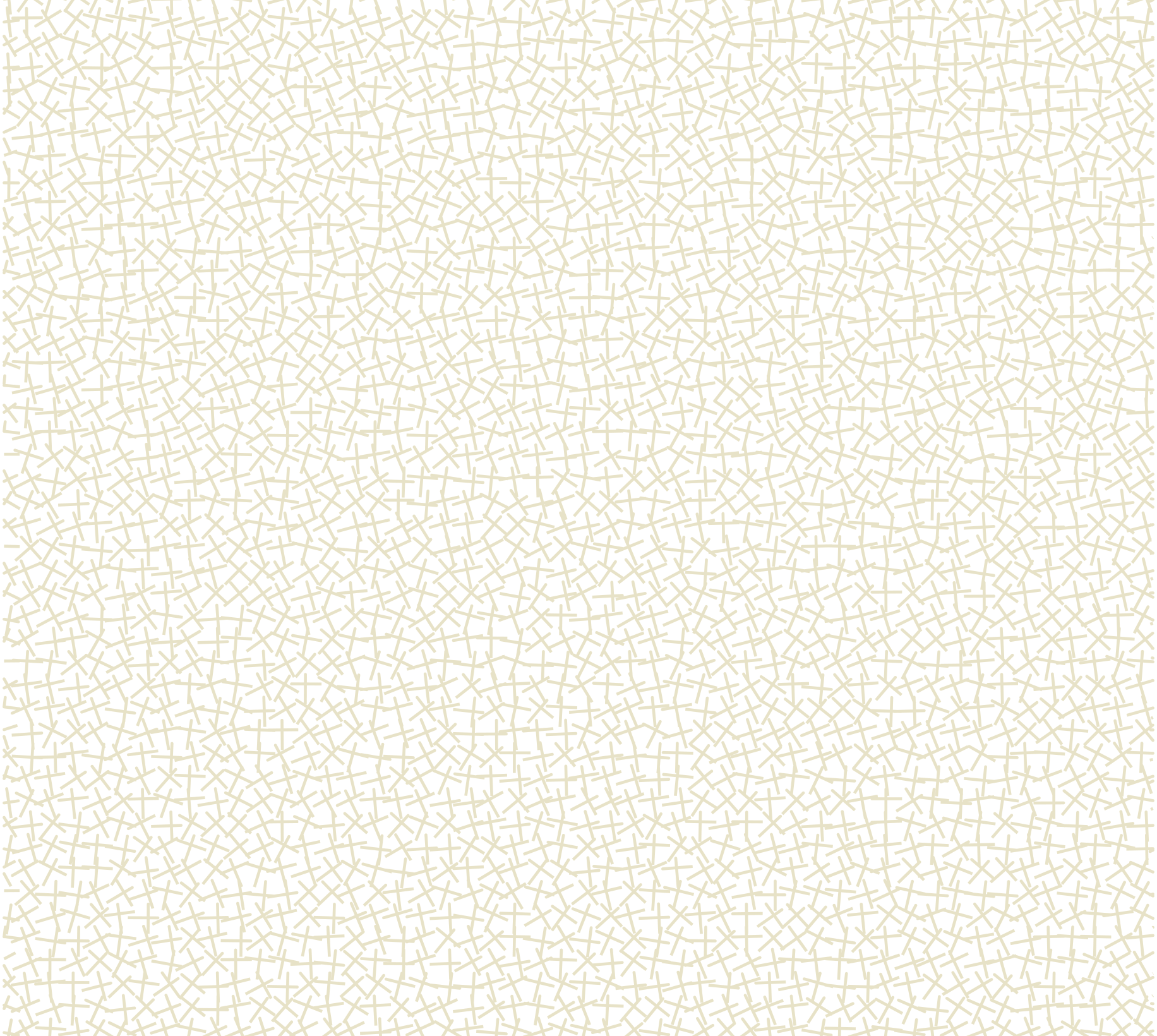 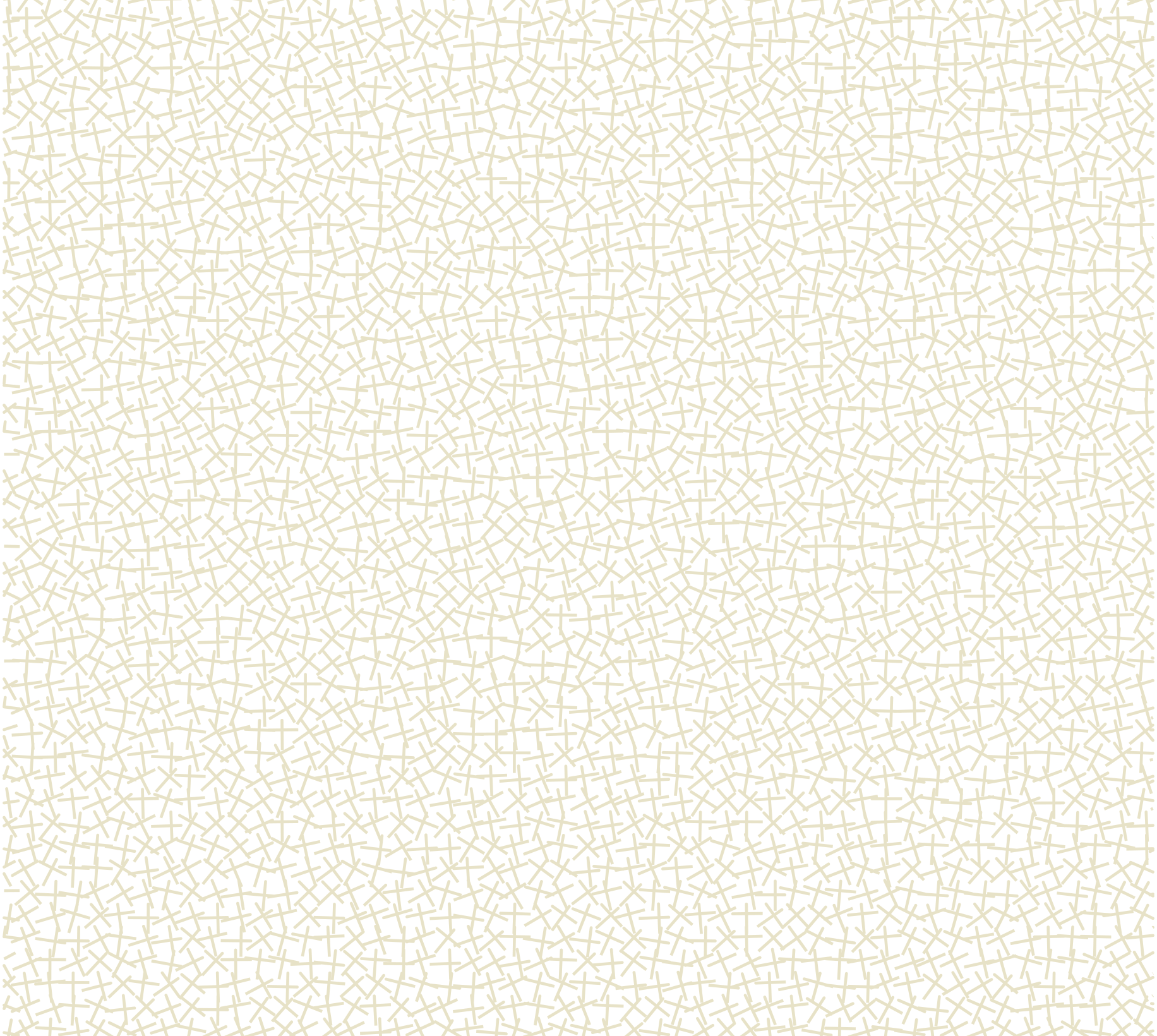 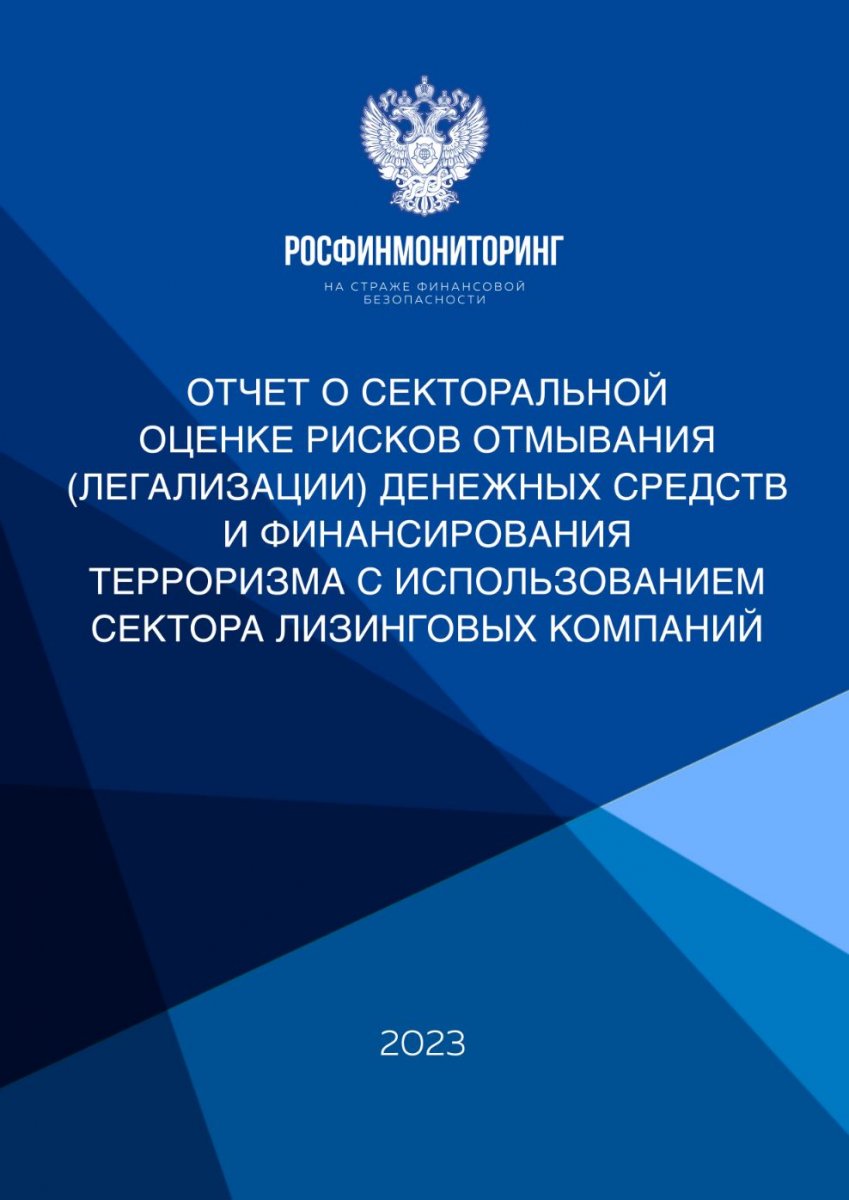 Контроль за использованием бюджетных средств РОСФИНМОНИТОРИНГ
При участии Подкомитета и Партнерства ФСФМ России подготовлено проект информационного письма Росфинмониторинга «О повышении внимания лизинговых компаний к операциям, связанным с реализацией государственных программ, предусматривающих бюджетное финансирование». 

В письме учтено следующее предложение лизинговых объединений:

«С учетом того, что усиление контроля в части обозначенных Росфинмониторингом операций (сделок) возможно при условии внедрения автоматизированных средств, просим предоставить сроки (не менее 90 дней) на разработку и внедрение дополнительных средств контроля».
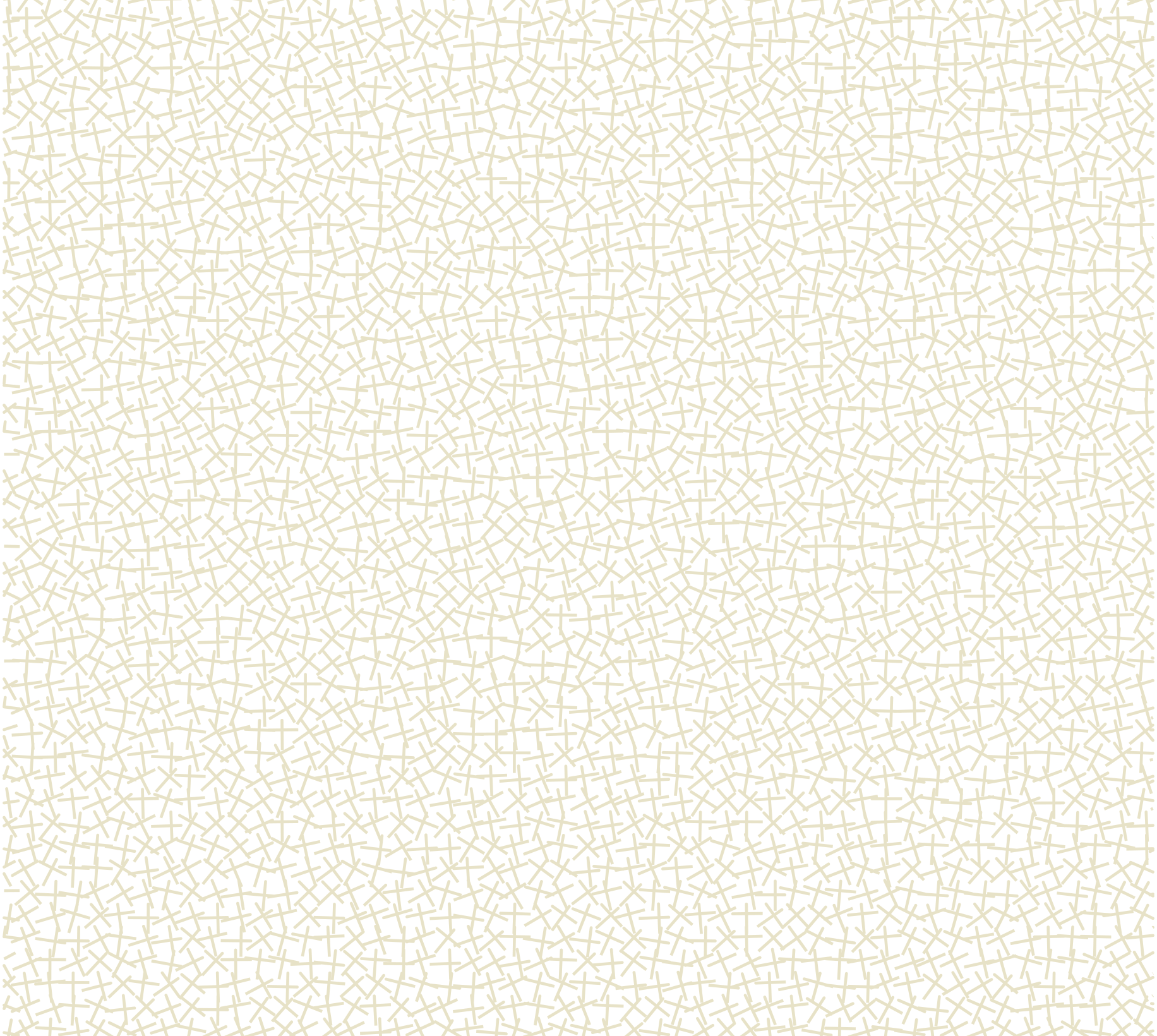 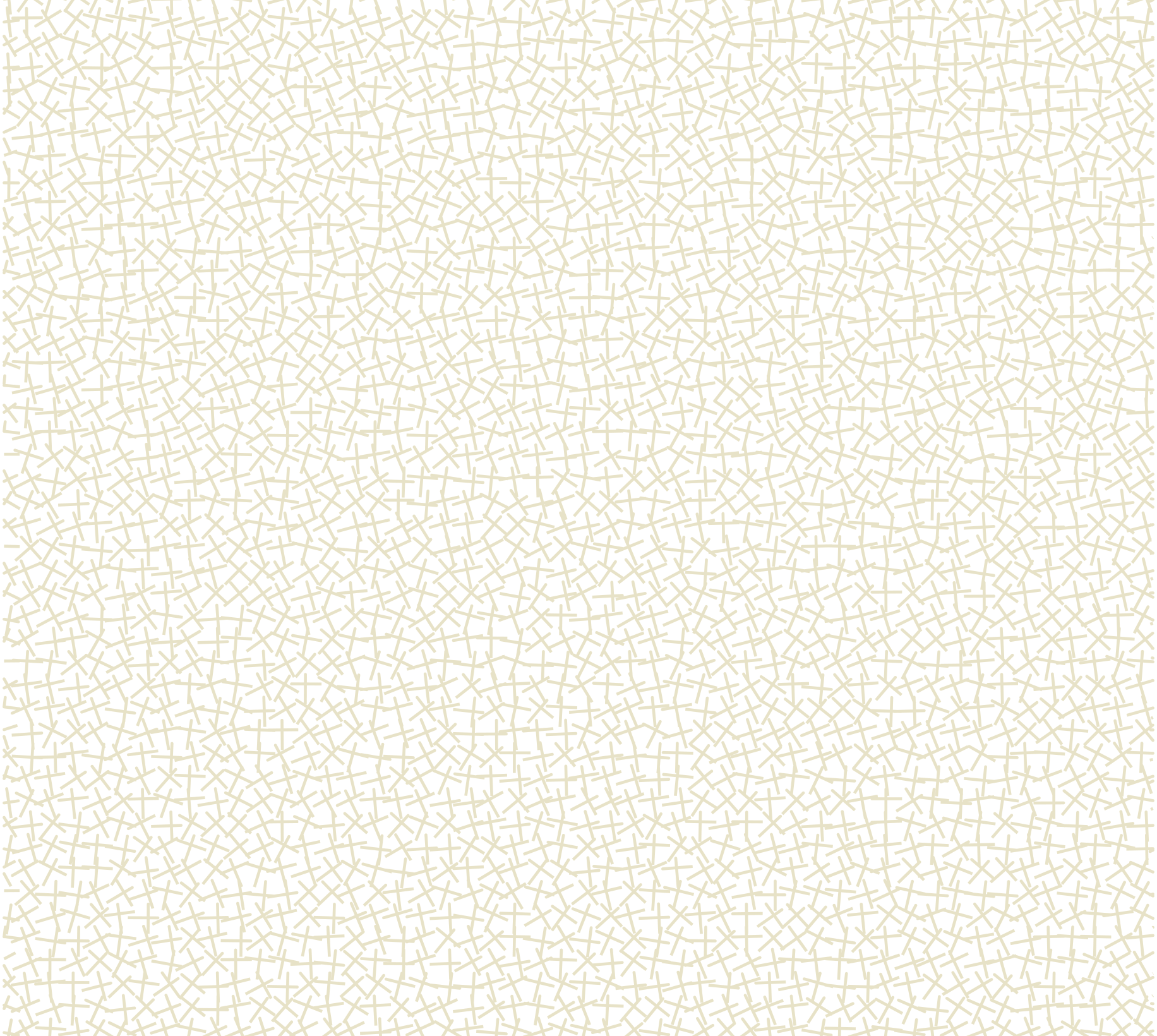 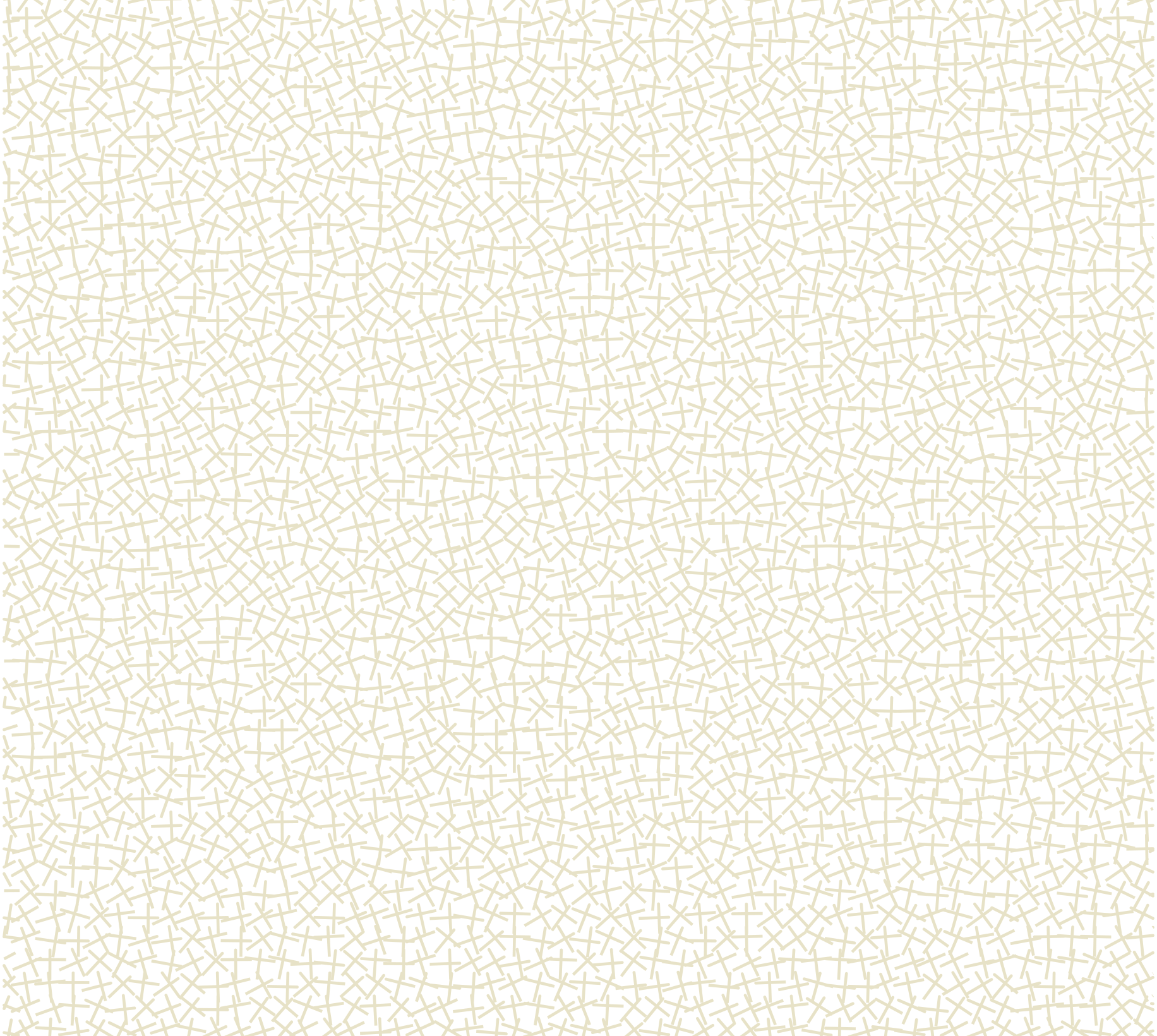 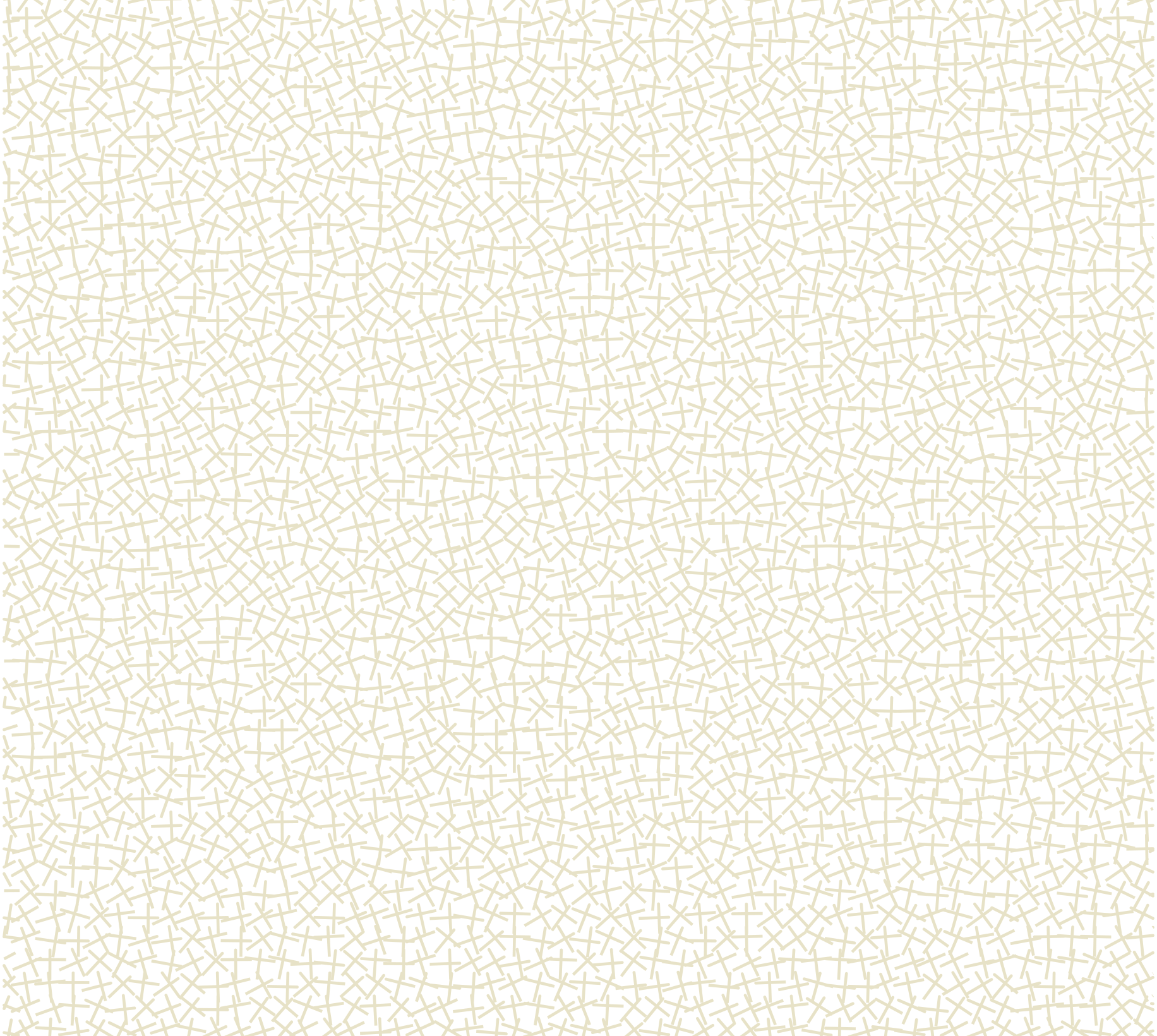 Подкомитет ТПП РФ по лизингу, НП "ЛИЗИНГОВЫЙ СОЮЗ"
etsarev@tpprf-leasing.ru, +7 (903) 169-48-22
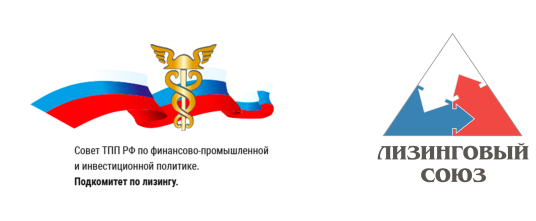 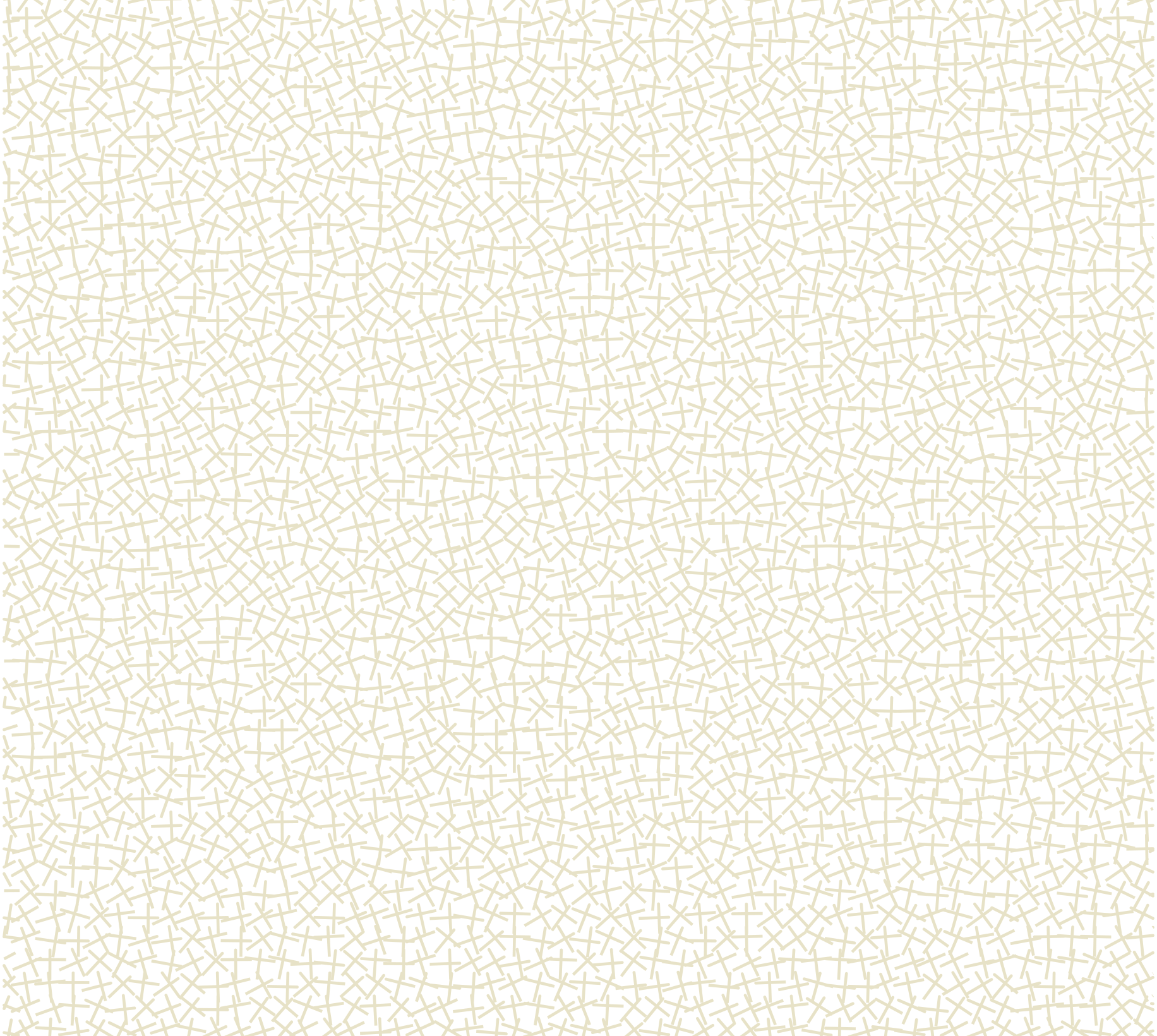 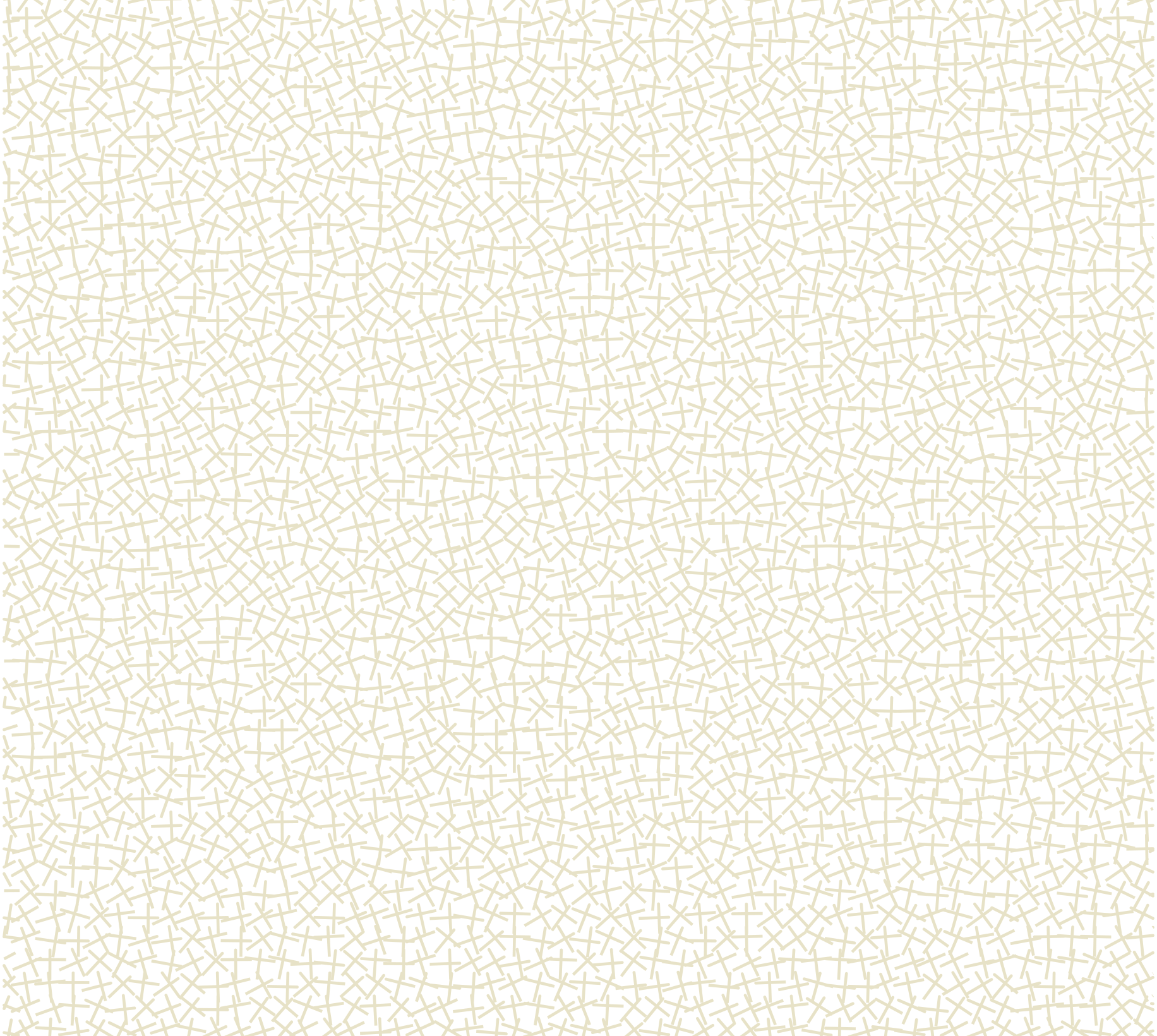 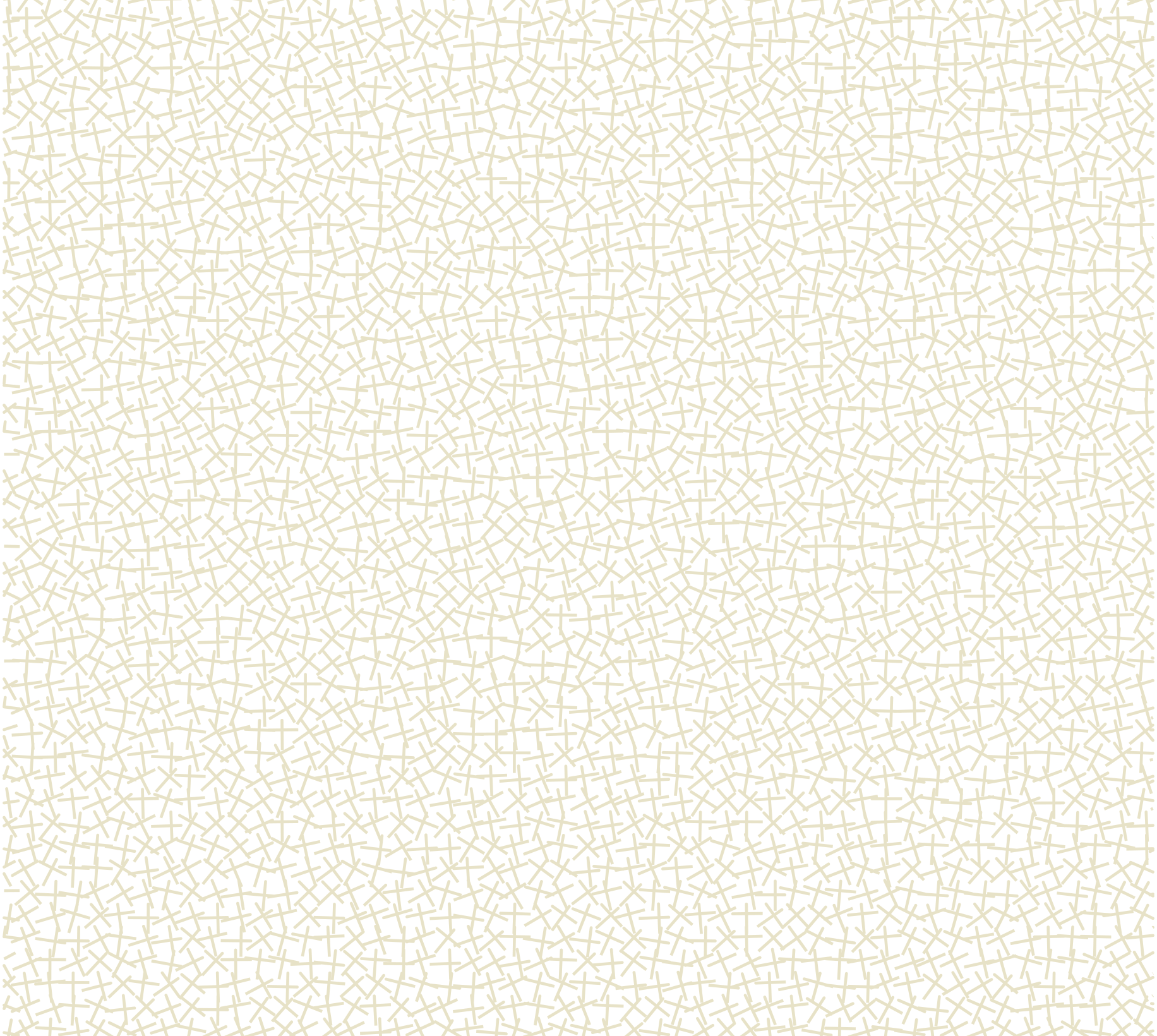 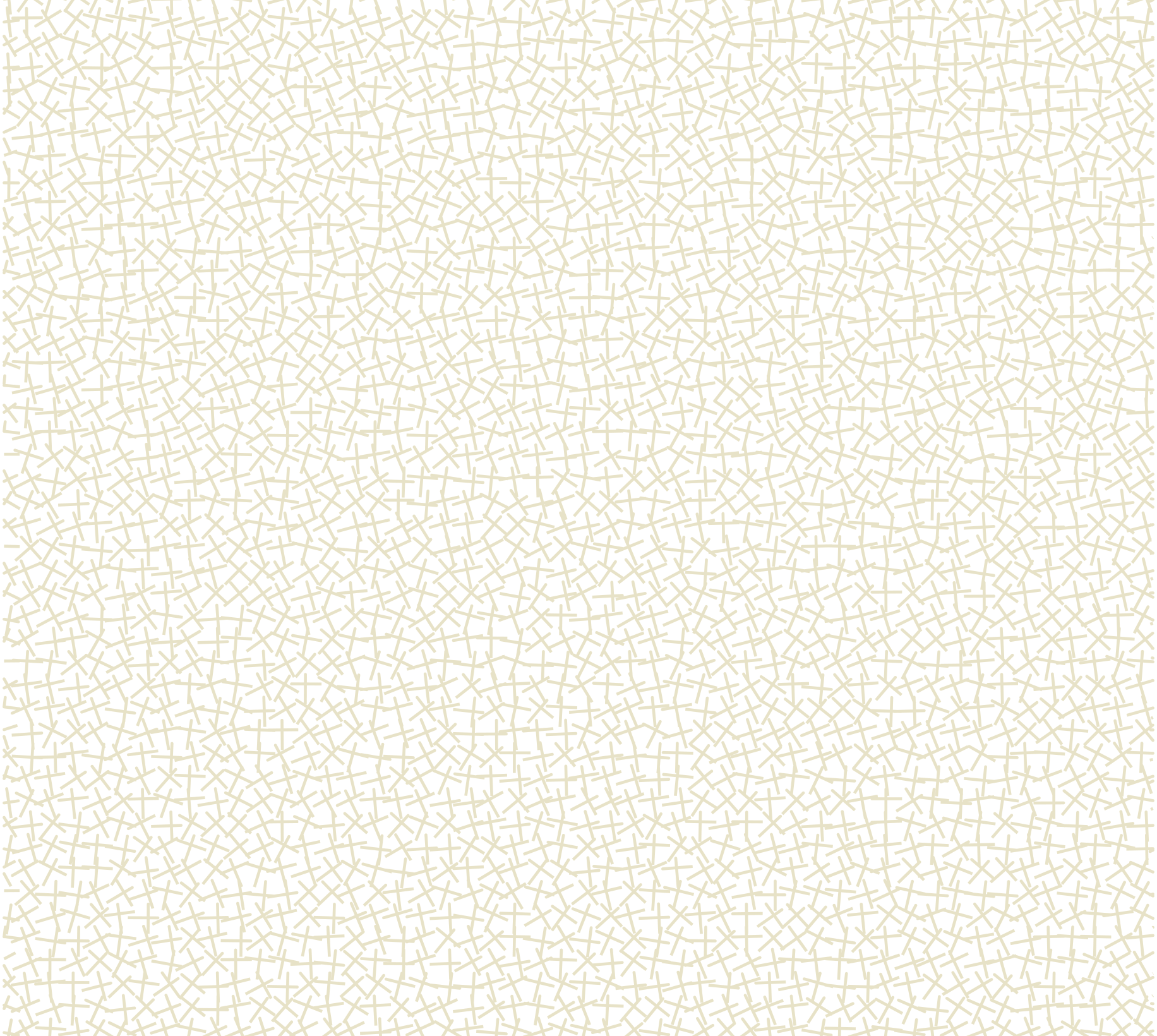 СПАСИБО ЗА ВНИМАНИЕ!
Председатель Подкомитета ТПП РФ по лизингуПредседатель  Совета, директор НП "ЛИЗИНГОВЫЙ СОЮЗ"к.э.н. Царев Евгений Маркович
119019, г. Москва, Б.Знаменский пер., д.2, стр.7Телефон/факс: +7(495) 695-71-11
                  моб.: +7(903)169-48-22
E-mail: etsarev@tpprf-leasing.ru         
             info@tpprf-leasing.ruСайт:   www.tpprf-leasing.ru
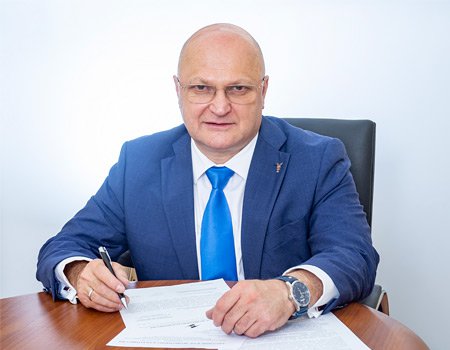 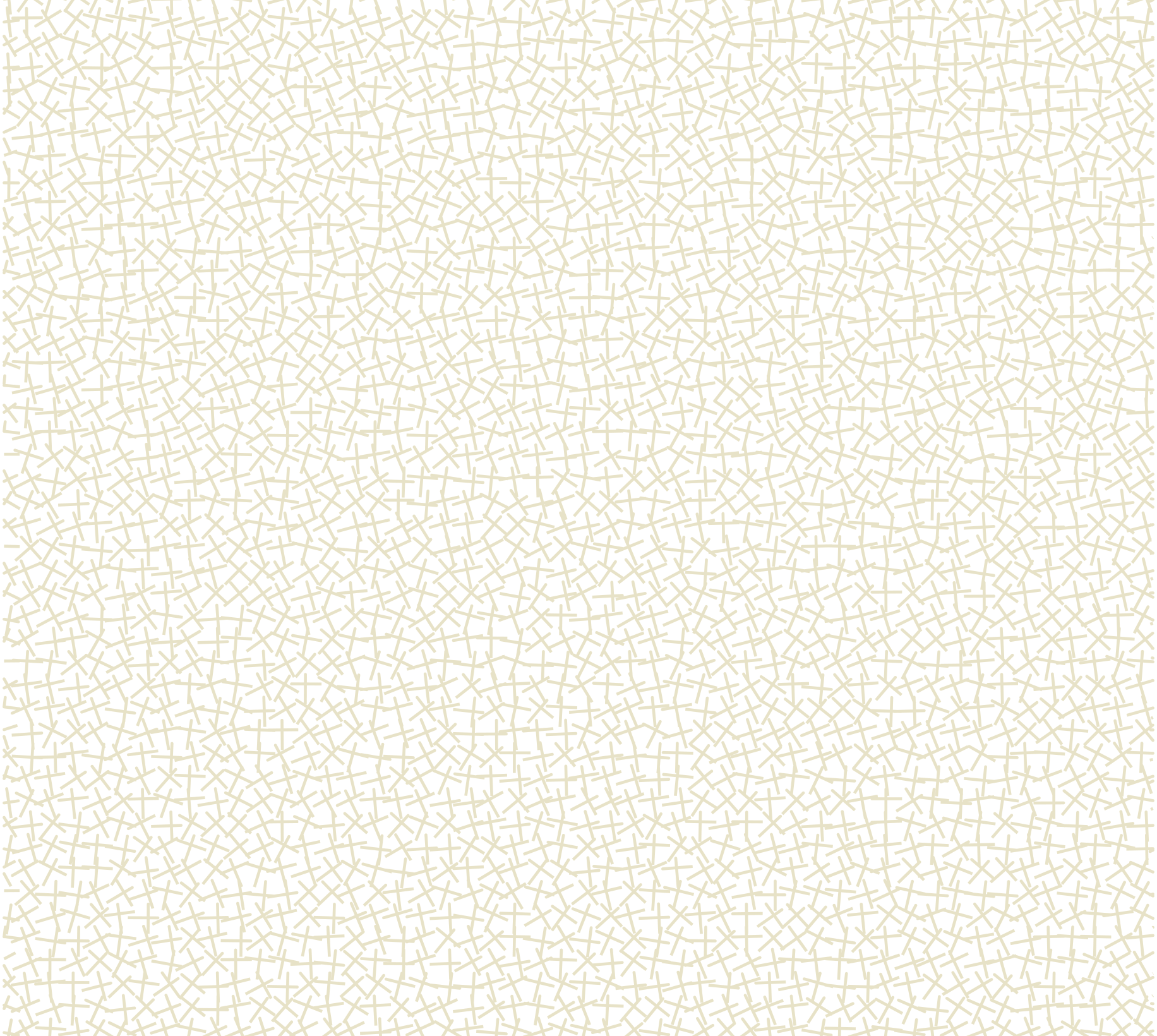 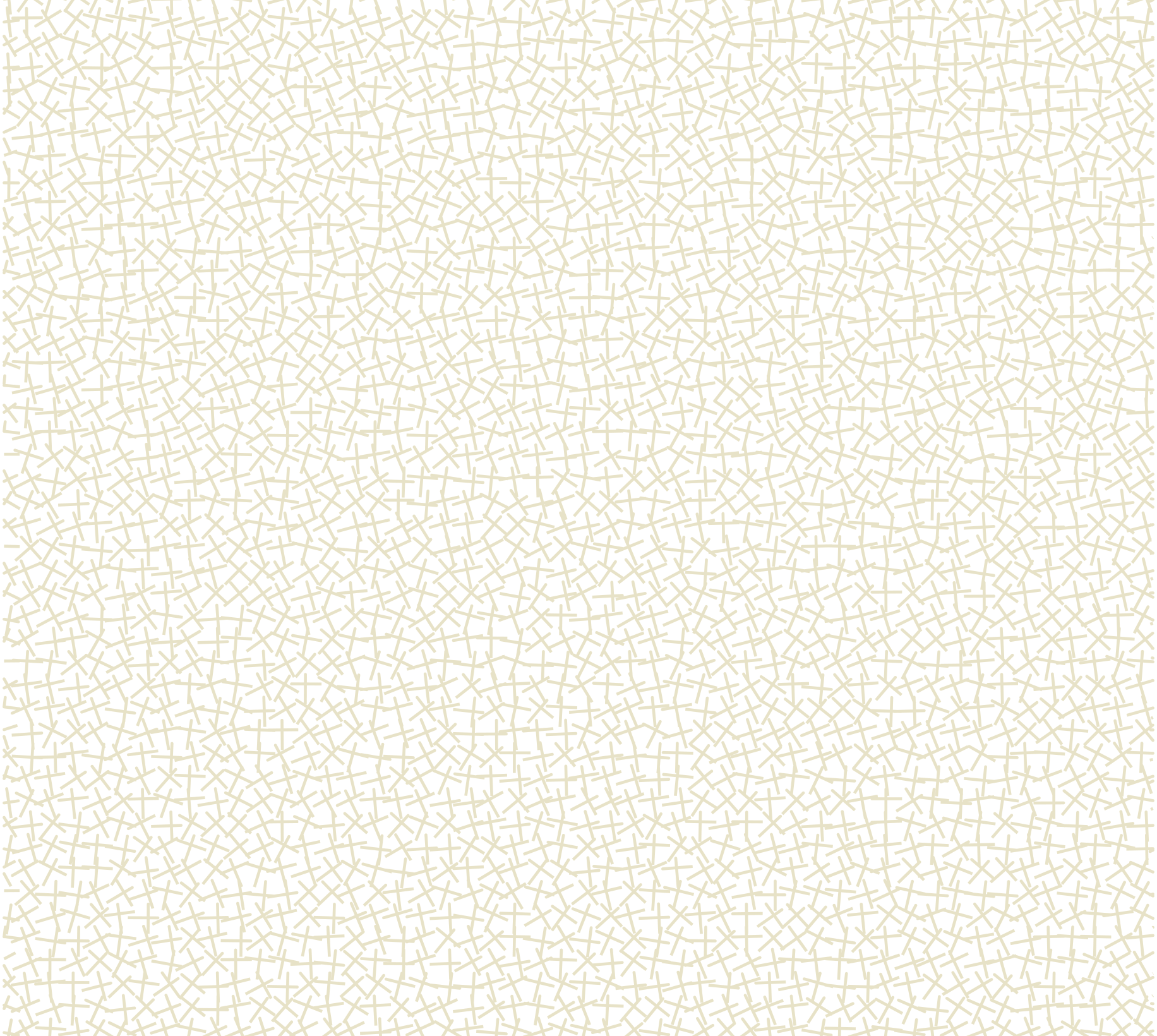 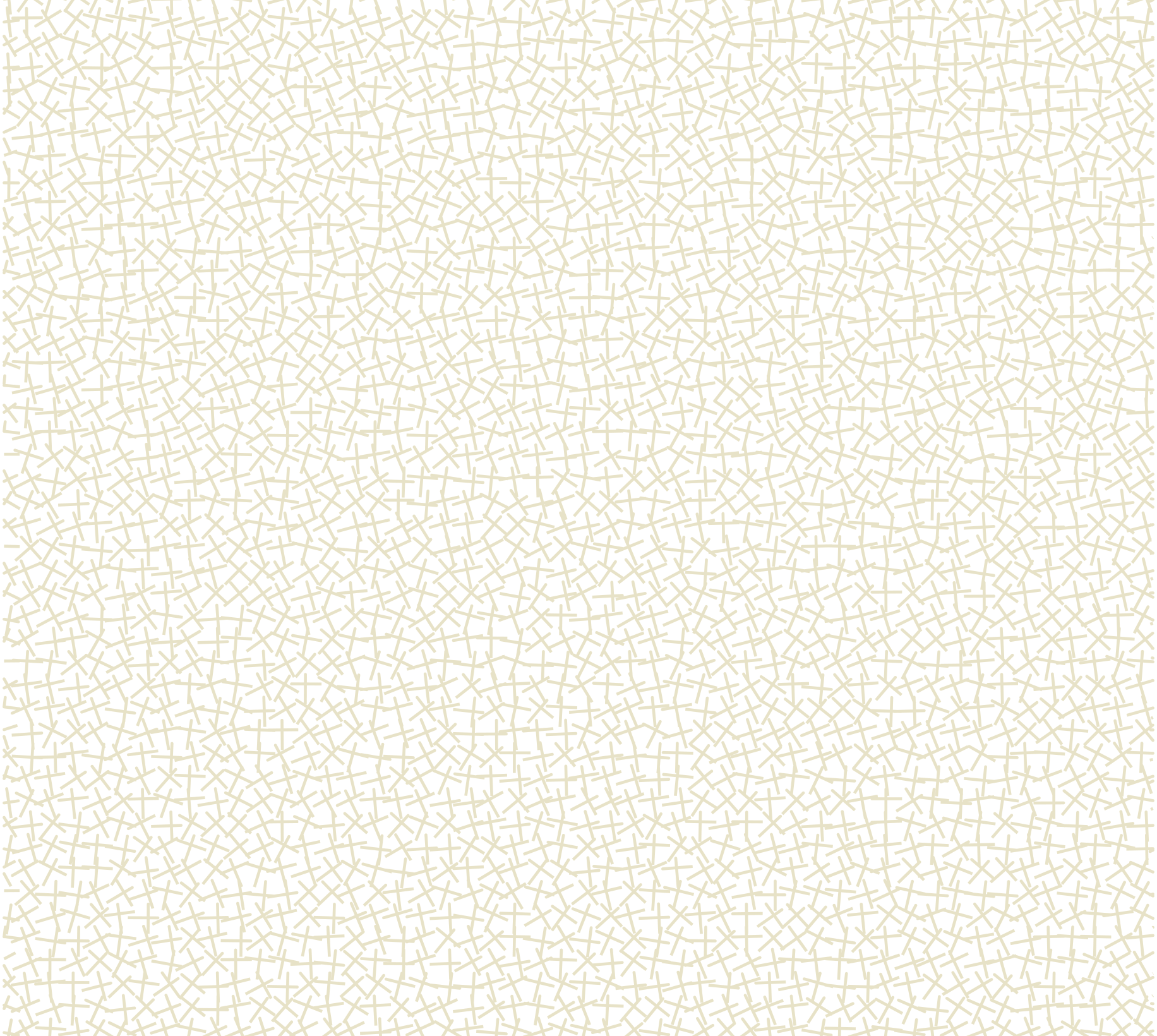 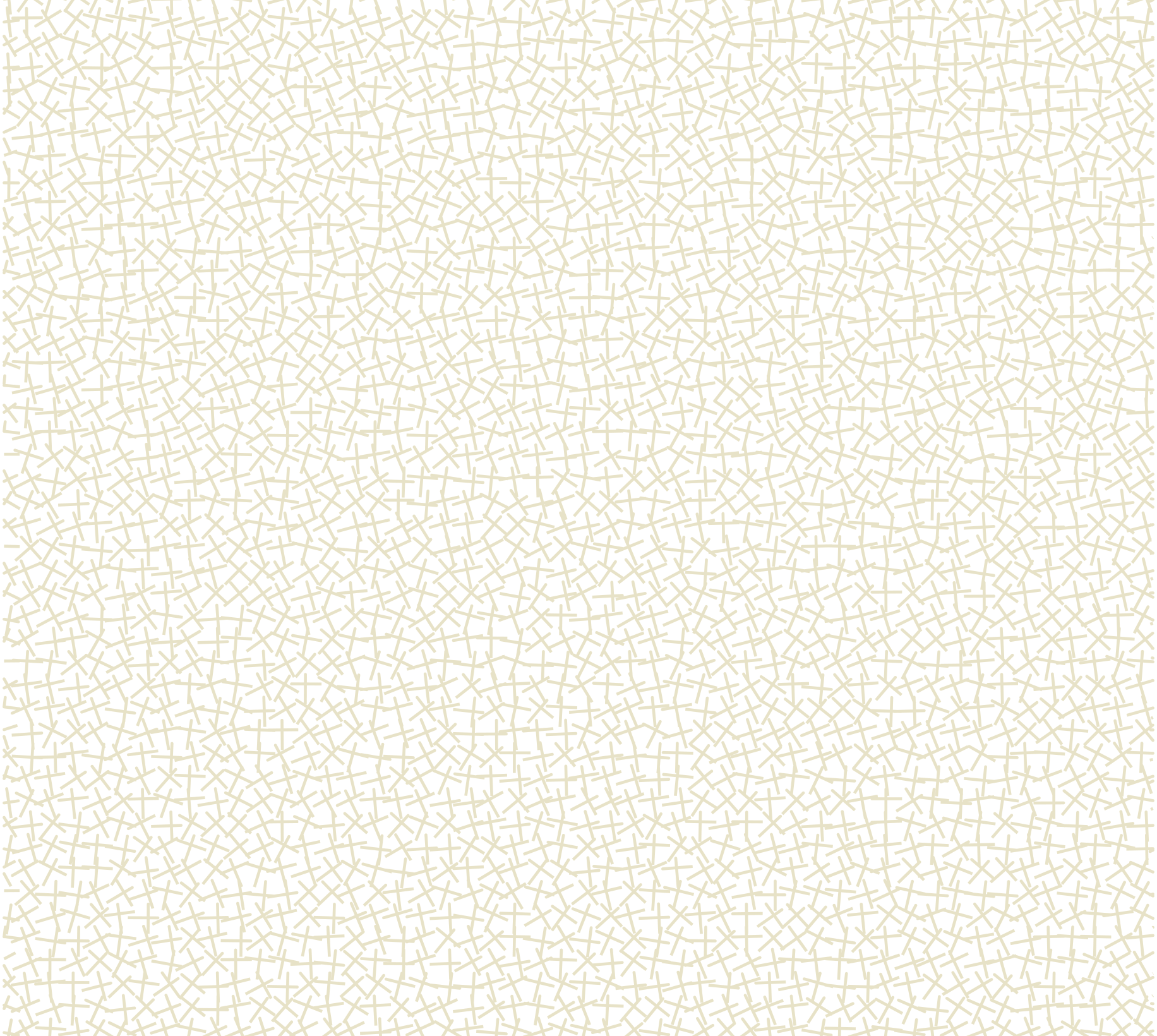 Подкомитет ТПП РФ по лизингу, НП "ЛИЗИНГОВЫЙ СОЮЗ"
etsarev@tpprf-leasing.ru, +7 (903) 169-48-22